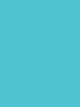 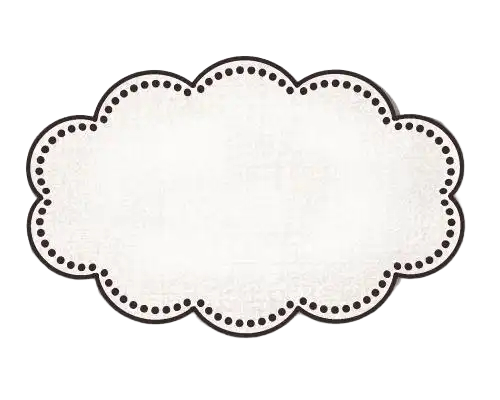 高职备考
英语阅读教程
主编 江韵 曾洪 罗婷
C
B
A
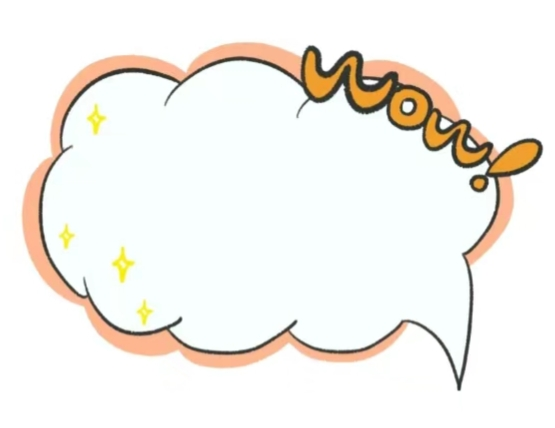 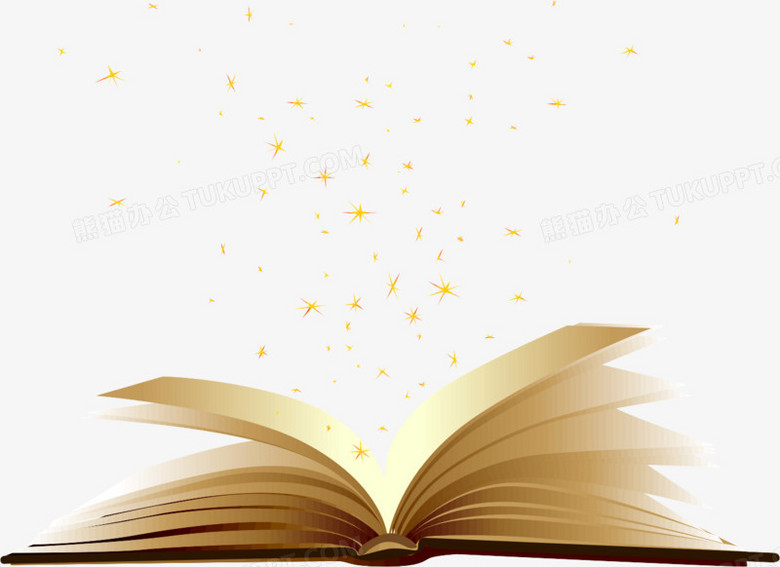 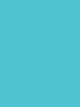 Unit 8 
Nature and Environment
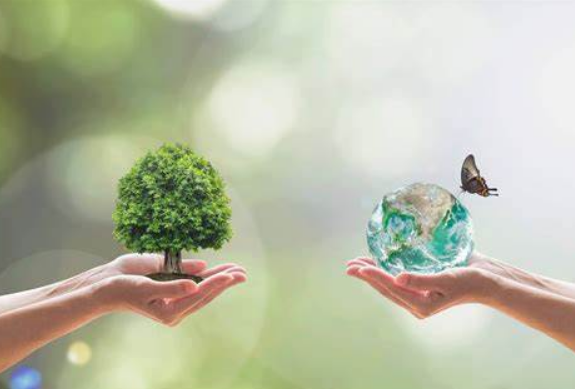 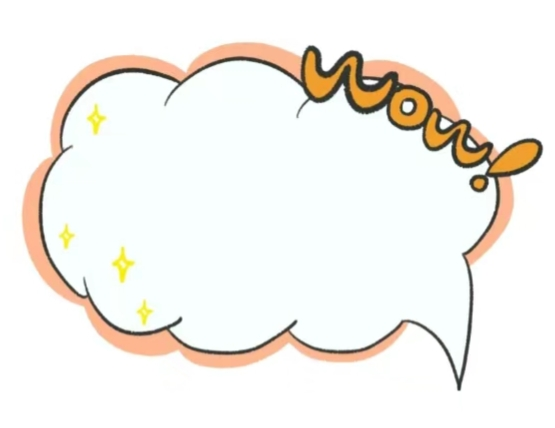 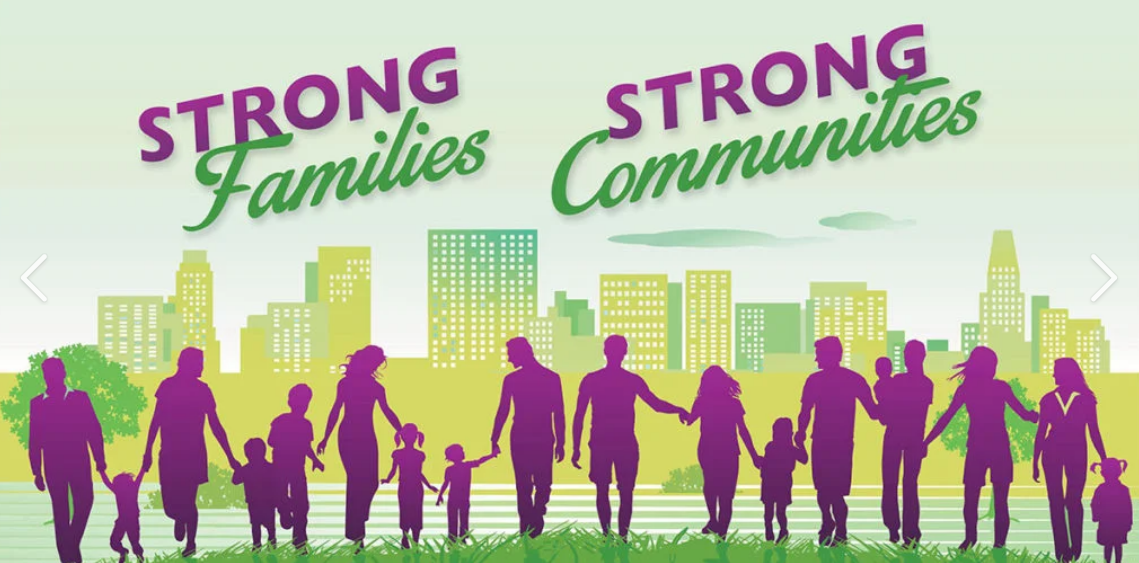 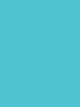 目   录
contents
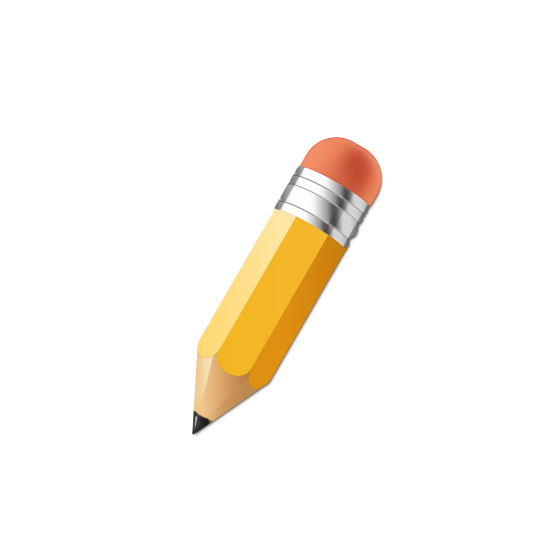 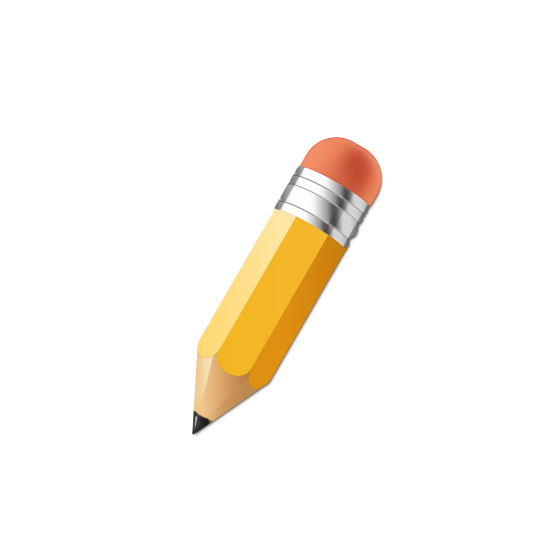 Objectives
Guide
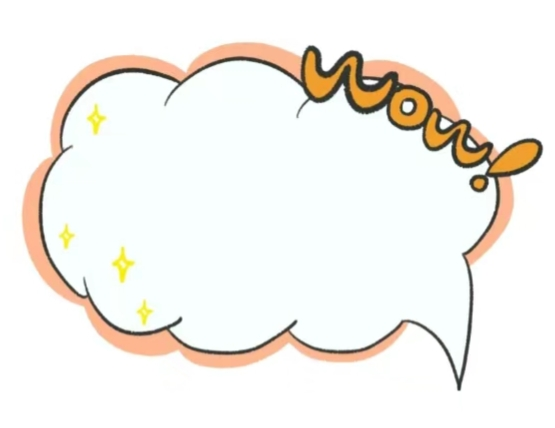 Skills
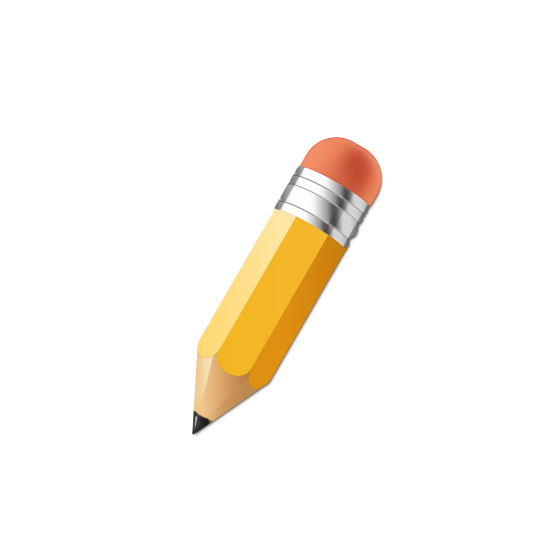 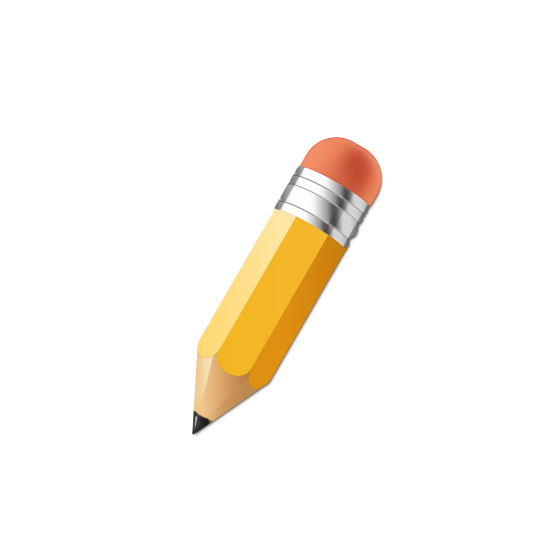 Exploration
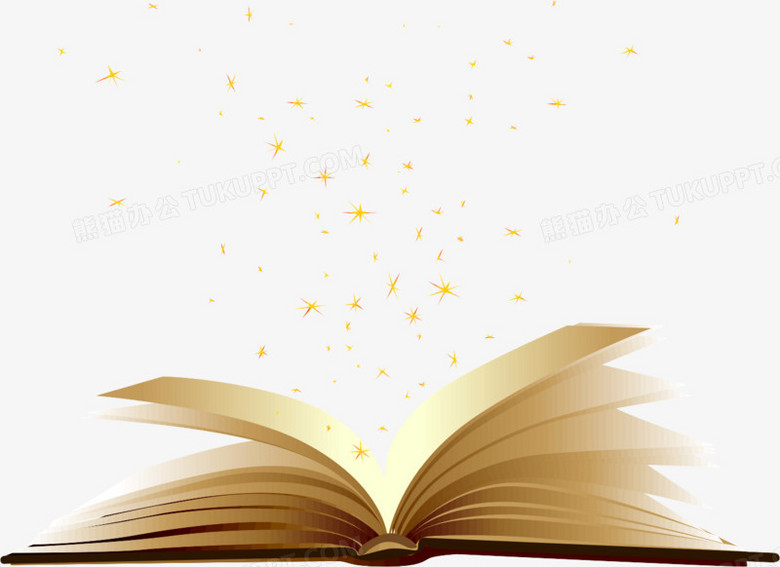 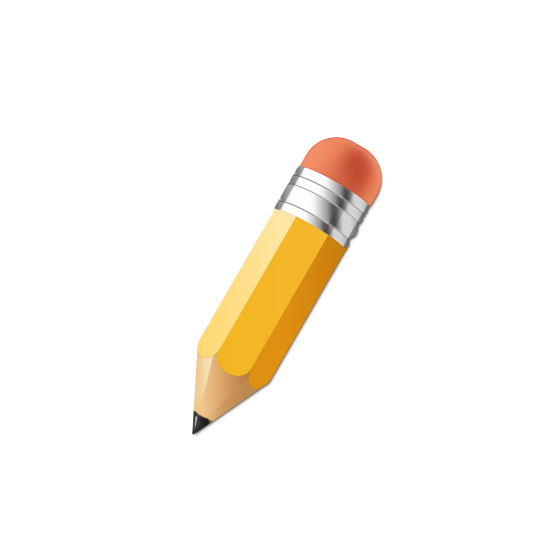 Assessment
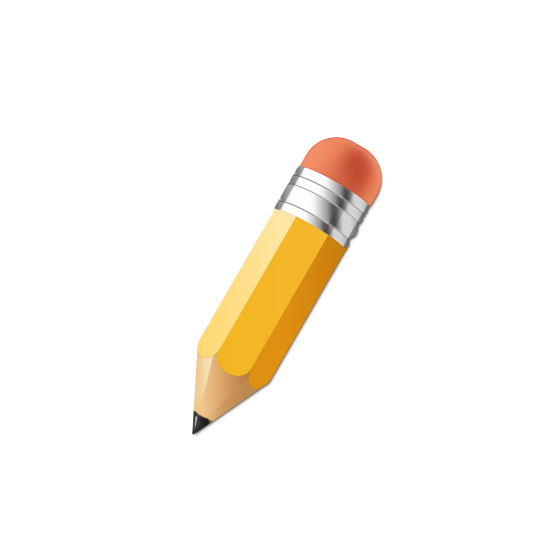 Practice
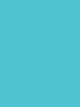 Objectives
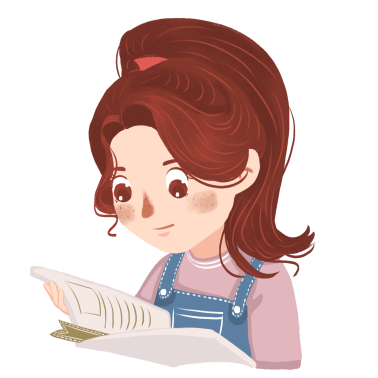 能识记与自然环境、灾害防范和环境保护相关的单词与词组。
能运用寻找主题句和归纳主旨的技巧，归纳文章的主旨大意。
根据语篇的信息进行归纳和总结，作出合理的逻辑判断，理解语篇的主旨。
意识到环境保护的重要性，学会思考自然环境的保护与人为的灾害防范，关注与可持续发展相关的社会热点问题。
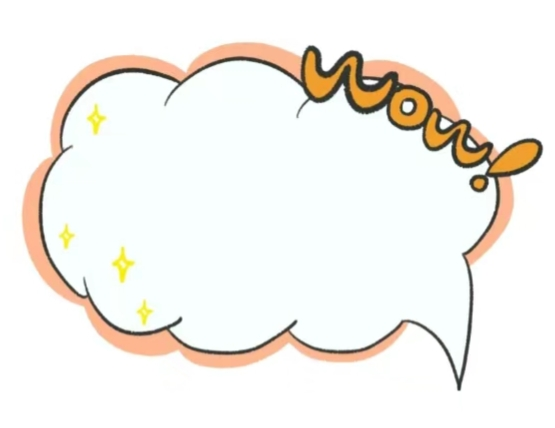 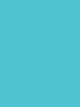 contents
Could you list some words or phrases about the topic “Nature and Environment”?
你能列出一些与自然和环境主题相关的单词或词组吗？
About nature: 	(自然的) 	(印象深刻的) 	(破坏)_____________
________________________________________________________ 
 About environment: 	(污染)    (保护) 	(垃圾)_________________
________________________________________________________
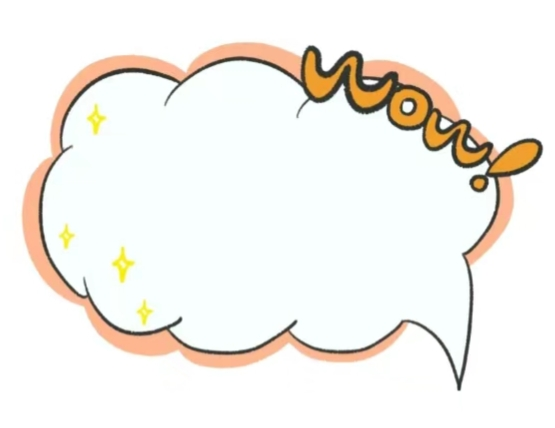 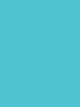 Guide
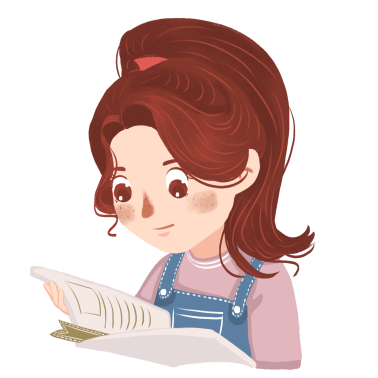 本单元的主题是“自然与环境”，涉及的内容包括自然环境与灾害防范、环境保护和可持续发展等，共有六篇文章，体裁包含记叙文、说明文和议论文。具体内容见下图。
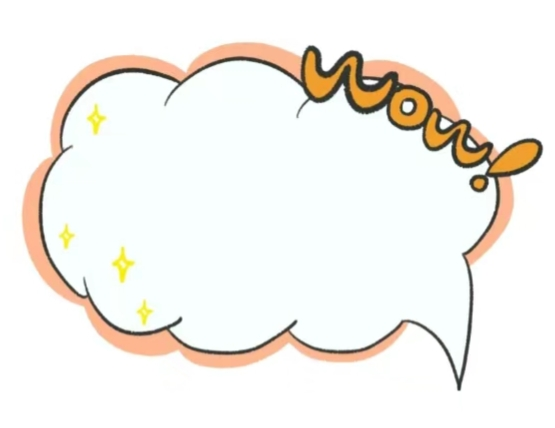 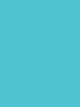 “自然灾害”相关词汇：
natural, disaster, flood, damage, organize
Natural Disasters 
Affected 26 Million People
Passage One 
Level 1
说明文
Unit 8
Nature and 
Environment
自然与环境
“零废弃”相关词汇：
waste-free, recycle, sustainable, sort
The Palace Museum 
Goes Zero-waste
Passage Two
Level 1
说明文
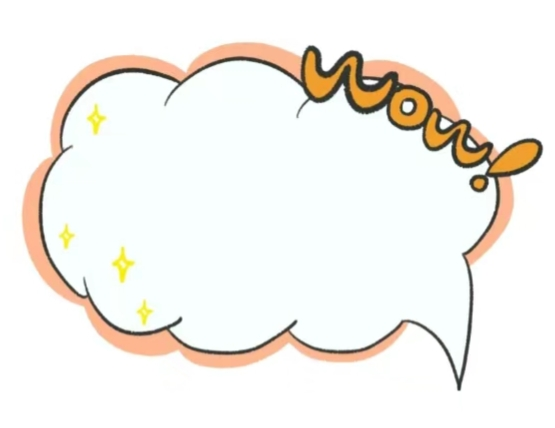 Relationship Between 
Air Pollution and 
Climate Change
“环境污染”相关词汇：
climate, prevent, pollution, carbon
Passage Three
Level 1
说明文
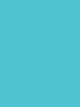 contents
Beijing’s Tree 
Planting Activity
“环保行动”相关词汇：
participate, promote, plant, effort
Passage Four
Level 2
记叙文
Unit 8
Nature and 
Environment
自然与环境
“自然奇观”相关词汇：
attraction, wonder, explore, vary
Natural Wonders 
in China
Passage Five
Level 2
说明文
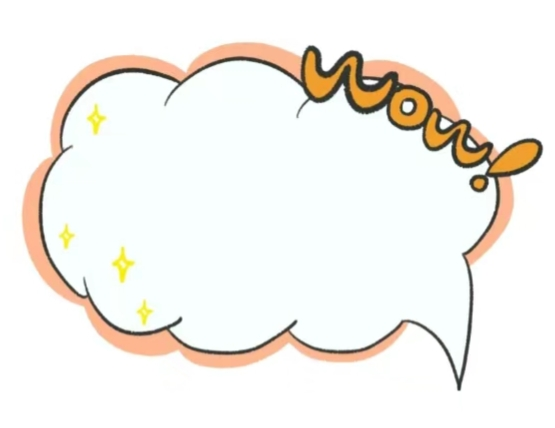 Planting 10 Trees Before Graduation
“环保法案”相关词汇：
bill, adopt, illegal, protect
Passage Six
Level 2
议论文
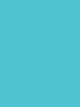 Exploration
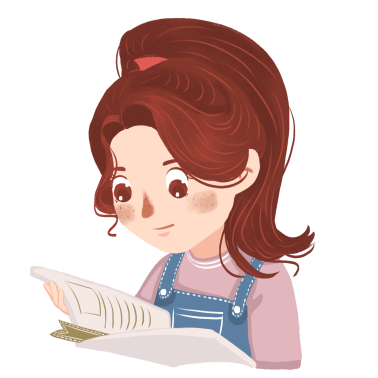 Read the following three passages and choose the best answers.
阅读以下三篇文章，并选择最佳选项。
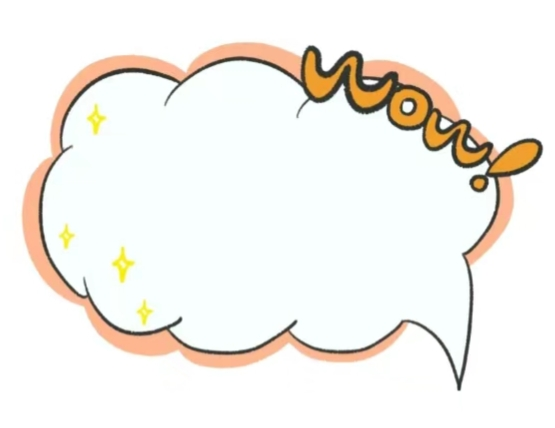 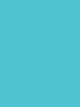 Passage One
More than 26 million people across China were affected by natural disasters in July 2024, which included heavy rain, floods, typhoons and geological disasters. 328 people were either dead or missing. There were seven major rainfall events in China, with an average rainfall of 132 millimeters, which was 11% higher than the same period of the year before.
According to statistics, the rainfall in July was very heavy, resulting in frequent floods, rainstorms and emergencies in many regions across the country. Major rivers such as the Yangtze River, the Yellow River, the Huaihe River and Taihu Lake suffered from floods. What’s more, the heavy rainfall caused direct economic losses of about 76.8 billion yuan.
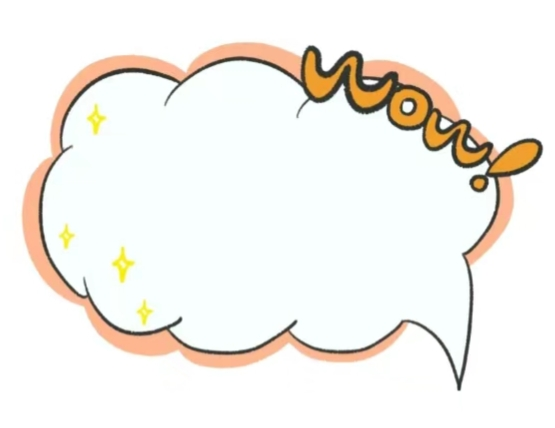 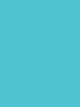 The disaster situation developed rapidly and caused great damage and losses. On July 20, sudden mudslides (泥石流) caused by heavy rain in Hanyuan County, Sichuan Province, caused 41 deaths and disappearance. Additionally, Typhoon Gaemi made landfall in Fujian Province, and greatly impacted Zhejiang, Jiangxi and Guangdong provinces, causing direct economic losses of 5.79 billion yuan. After that, the remains of the typhoon moved to Hunan Province, bringing heavy rainfall that caused floods and geological disasters. As a result, 1.22 million people in the province were affected, and 94 people died or disappeared.
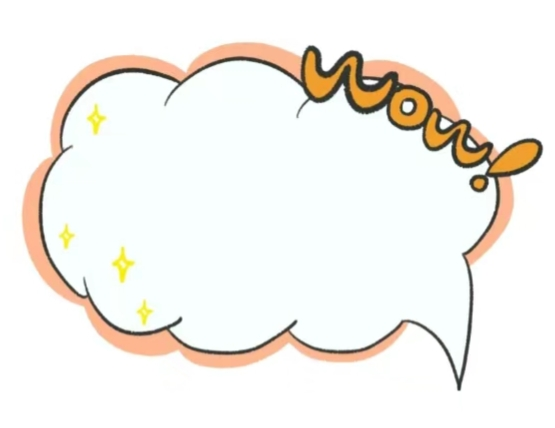 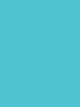 On July 28, 2024, the government organized clean-up activities at the scene of disaster caused by mountain torrents (山洪) and mudslides in Yuelin Village in Hengyang, Hunan Province.
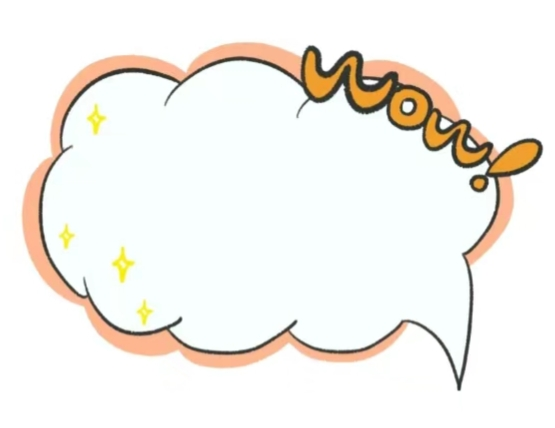 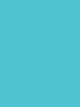 (     ) 1. How many people in China were affected by natural disasters in July 2024?
A. Over 76 million. 		B. Over 26 million. 
C. 5.79 billion. 			D. 1.22 million.
B
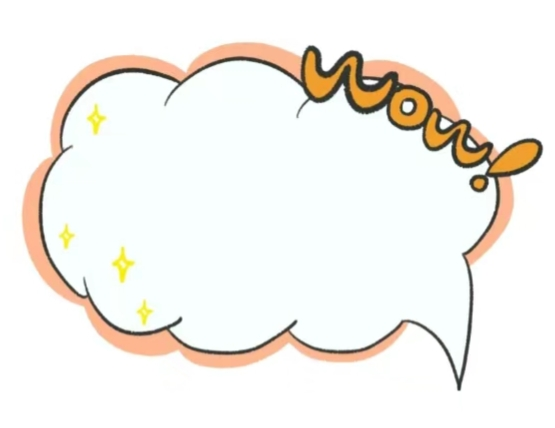 【解析】事实细节题。根据文章第一段第一句“More than 26 million people across China were affected by natural disasters”可知，有超过2 600万人受自然灾害影响。故选B项。
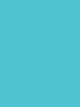 (     ) 2. What major rivers or lakes suffered from floods in July?
A. The Yangtze River. 		B. The Yellow River.
C. Taihu Lake.			D. All of the above.
D
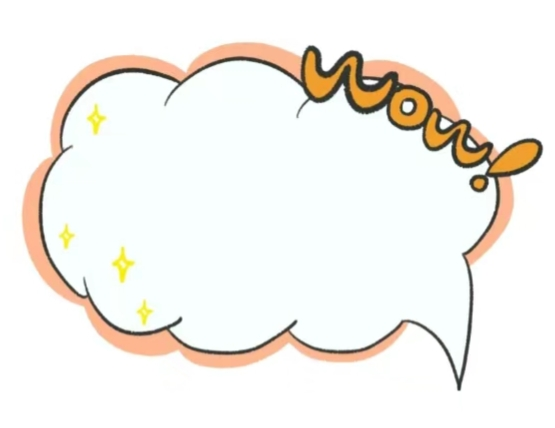 【解析】事实细节题。根据文章第二段第二句“Major rivers such as the Yangtze River, the Yellow River, the Huaihe River and Taihu Lake suffered from floods”可知，长江、黄河、淮河和太湖都遭受了洪水灾害。故选D项。
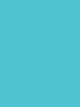 (     ) 3. All of the following provinces were affected except __________.
A. Guangdong Province 		B. Gansu Province
C. Zhejiang Province 			D. Fujian Province
B
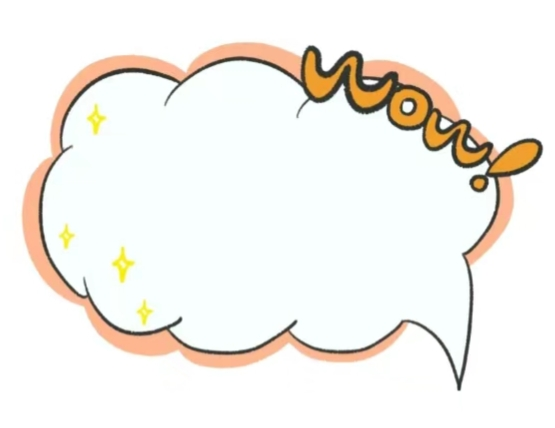 【解析】事实细节题。根据文章第三段第三句“Typhoon Gaemi made landfall in Fujian Province, and greatly impacted Zhejiang, Jiangxi and Guangdong provinces...”可知，福建、浙江、江西和广东省都因为台风“格美”的影响而遭受损失，文章中没有提到甘肃省。故选B项。
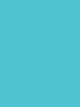 (     ) 4. We can infer from the passage that __________.
A. inland areas will not be affected by typhoon
B. typhoon will lead to geographical disasters such as flood
C. no people died during the natural disasters in July
D. the average rainfall at the same time the year before was higher
B
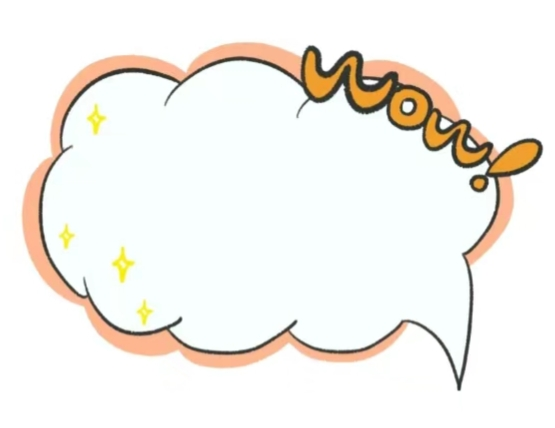 【解析】推理判断题。根据文章第三段第四句“After that, the remains of the typhoon moved to Hunan Province...”可知，台风的残余部分移动到了湖南省，影响到了内陆地区，因此A项错误。通读文章可知多处提到了人员伤亡人数，C项错误。根据文章第一段第三句“...which was 11% higher than the same period of the year before”可知，今年的雨量与前一年同期相比高出11%，D项描述前一年同期雨量比较高，与原文意思不符。从文章第三段可知，台风“格美”导致了泥石流、洪灾等一系列的地质灾害。故选B项。
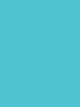 (     )5. What is the main idea of the passage?
A. The deaths caused by Gaemi. 
B. Heavy rainfall resulted in flood.
C. The great damages of natural disasters. 
D. Rainstorms around the country.
C
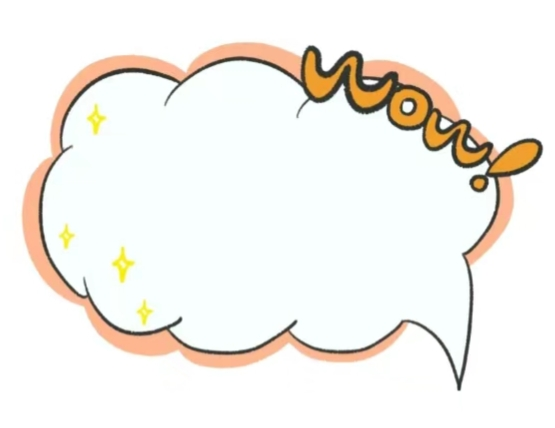 【解析】主旨大意题。通读全文可知，文章讲述了由极端自然灾害引起的人员伤亡、经济损失等重大的影响。故选C项。
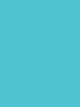 Passage Two
China’s Palace Museum, also known as the Forbidden City, is becoming waste-free! In January 2020, a Zero-waste Action was organized among tour guides and the public to call on people to reduce waste. Training courses have been held for tour guides, who should encourage visitors to participate in garbage sorting and recycling when visiting the Forbidden City. 
The 720,000-square-meter palace has succeeded in reducing the number of rubbish bins from 310 in 2020 to 110 now in the regions open to the public.
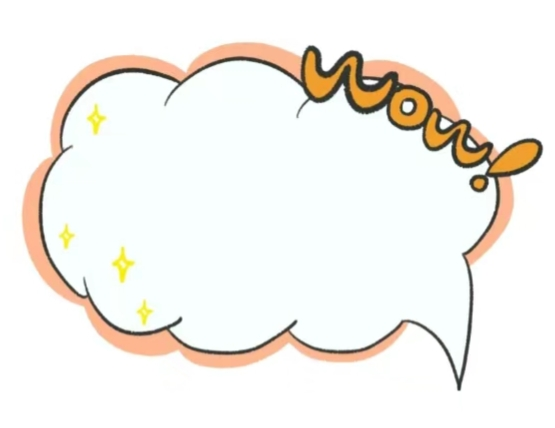 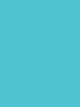 The museum said, while protecting this historical relic with a history of over 600 years, this sustainable action will also help visitors and tourists get involved in creating less waste.
The museum also recycled more than 32,000 plastic bottles from June 2021 to October 2023 to make cultural and creative products, which equals a reduction in carbon emissions of 931 kilograms.
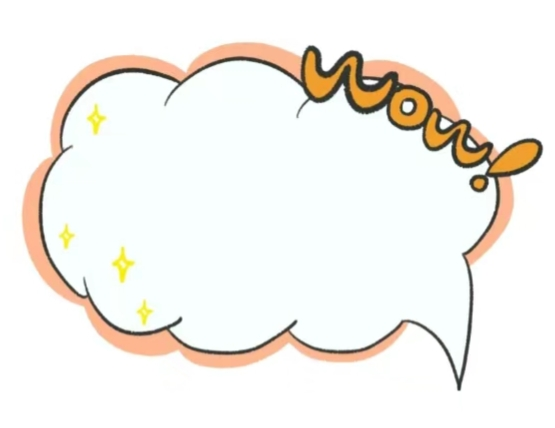 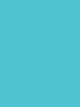 According to the museum, the Zero-waste Action is to adopt a science-based approach to waste disposal (处理). It aims to cut down waste that needs to be buried or burned and bring the amount of such waste close to zero, said the museum.
So far, about 3,000 museum members, 40,000 tour guides and 21 million tourists have taken part in the activity.
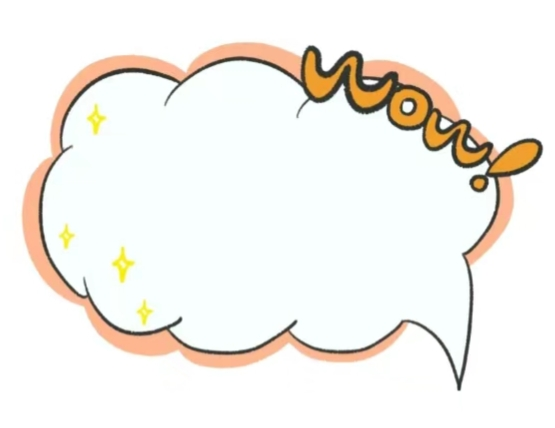 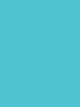 (     ) 1. What’s the purpose of the Zero-waste Action?
A. To make tourists visit the palace museum for free.
B. To help scientists do zero-waste research.
C. To encourage tourists to create less waste.
D. To make cultural and environmental products.
C
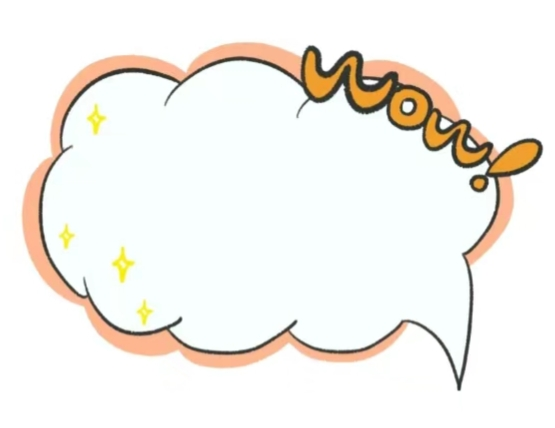 【解析】事实细节题。根据第一段第二句可知，故宫博物院打造“零废弃”项目是为了呼吁游客减少垃圾的产生。故选C项。
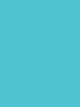 (     ) 2. How many rubbish bins have been reduced from 2020 to now?
A. 300. 		B. 200. 		C. 110. 		D. 100.
B
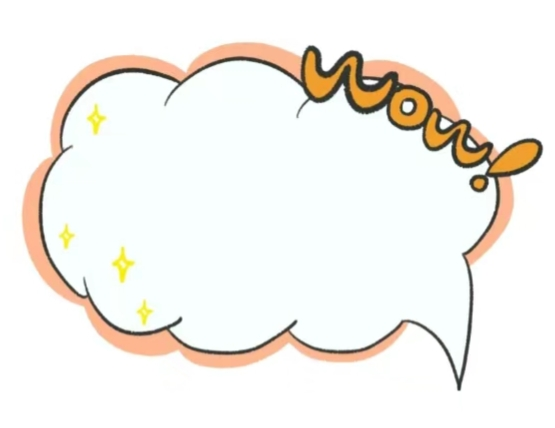 【解析】事实细节题。根据第二段可得知，2020年项目开展以来，开放区的垃圾桶数量由310组减少到110组，共减少了200组。故选B项。
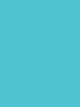 B
(     )  3. Which of the following is NOT true according to the passage?
A. Not only the tourists but also the workers of the museum 
     participate in the action.
B. Workers of the Palace Museum should take training courses 
     about garbage sorting.
C. Plastic bottles were recycled to make creative products.
D. The Palace Museum has a history of over six centuries.
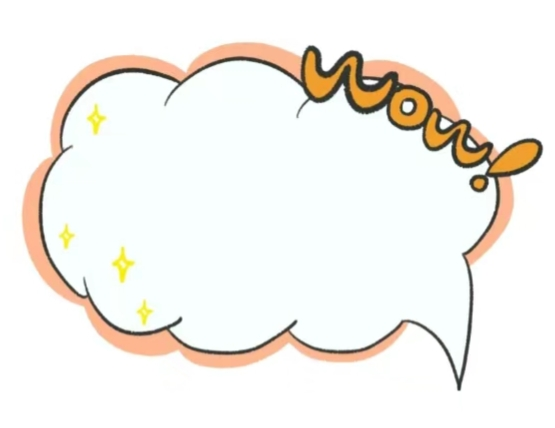 【解析】事实细节题。根据最后一段可知，故宫的工作人员、导游、游客均参与到此项目中，故A项正确。根据第四段第一句“...to make cultural and creative products”可知，塑料瓶被回收利用，制作文创产品，C项正确。根据第三段第一句中的“over 600 years”可知，故宫有六百年的历史，D项正确。由第一段第三句“Training courses have been held for tour guides...”可知，需要参加培训课程的是导游，不是故宫工作人员，B项错误。故选B项。
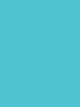 (     ) 4. What does the underlined word “emission” in Paragraph 4 mean according to the passage?
A. Weight. 		B. An amount of gas that is absorbed.
C. Quality. 		D. An amount of gas that is sent out.
D
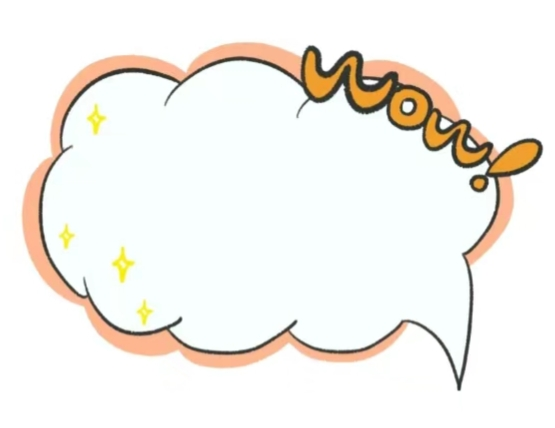 【解析】词义猜测题。根据emission前后内容，可推断出“排放”的意思，回收塑料瓶开发的文创产品减少碳排放931千克。故选D项。
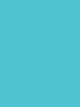 (     ) 5. What’s the best title for this passage?
A. Recycling Waste. 
B. The Waste of the Forbidden City.
C. The Palace Museum Goes Zero-waste. 
D. Scientists Fight Against Waste.
C
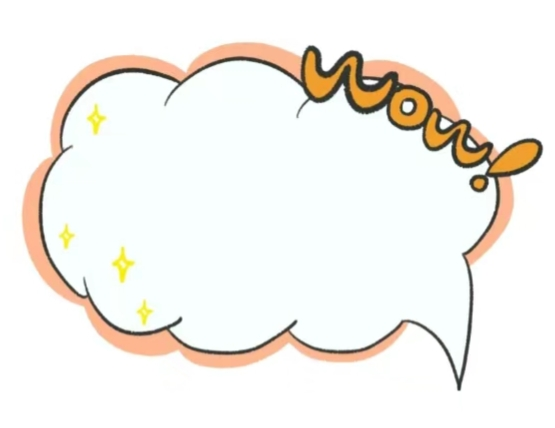 【解析】主旨大意题。通读全文可知文章的主要内容为故宫发起“零废弃”项目。故选C项。
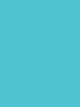 Passage Three
According to the data of the Copernicus Climate Change Service, July 22, 2024 was the hottest day on Earth since at least 1940. (1) __________ Around one hundred cities in America experienced their hottest summer.
C
【解析】
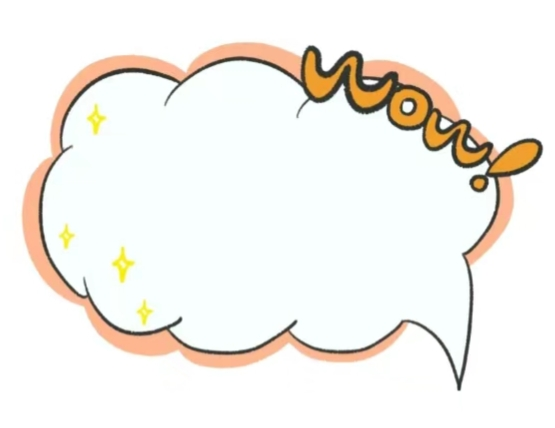 A. What’s the relationship between air pollution and climate change?
B. If black carbon falls on snowy areas, it can speed up ice melting.
C. Many countries suffered from heat waves.
D. So cutting down pollution is a win-win situation.
E. What’s worse, smoke will warm the planet.
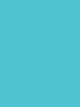 Back
1. 【解析】根据空格后一句“Around one hundred cities in America...”可以推测，前一句应总体讲述许多国家都遭遇了持久而严酷的热浪。故选C项。
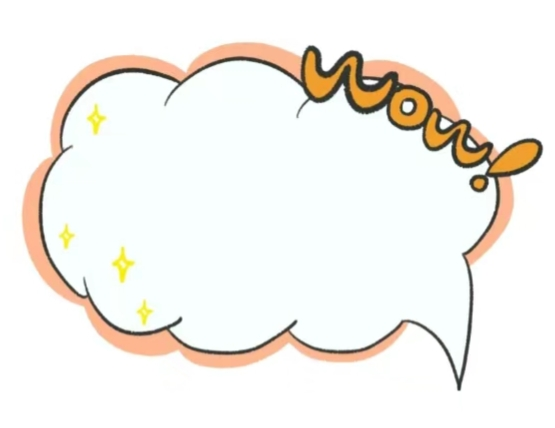 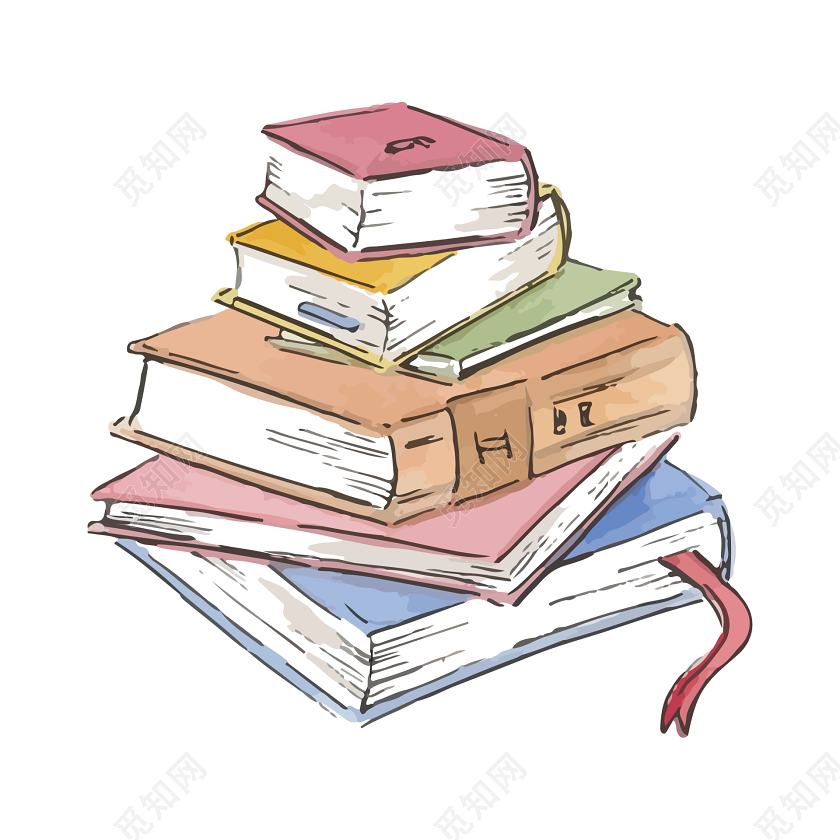 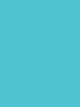 (2) __________ Does it have anything to do with climate change?
Global warming is based on natural reasons, such as season changes, and also on unnatural reasons: the pollution from human activities.
A
【解析】
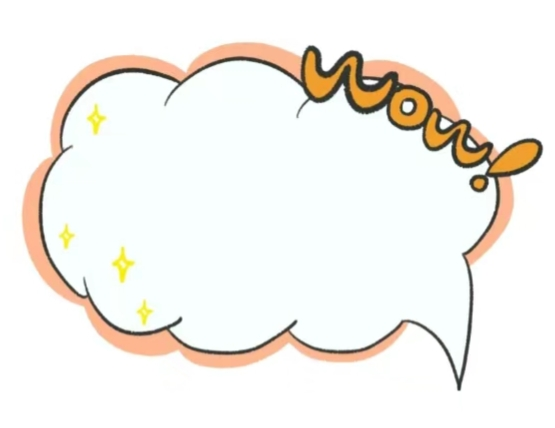 A. What’s the relationship between air pollution and climate change?
B. If black carbon falls on snowy areas, it can speed up ice melting.
C. Many countries suffered from heat waves.
D. So cutting down pollution is a win-win situation.
E. What’s worse, smoke will warm the planet.
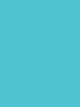 Back
2.【解析】根据空格后一句“Does it have anything to do with climate change?”以及第三段讲述的由于人类活动造成的污染会导致全球气候变暖，可推测空格处应该为一个问题，且与污染和气候变化的关系有关。故选A项。
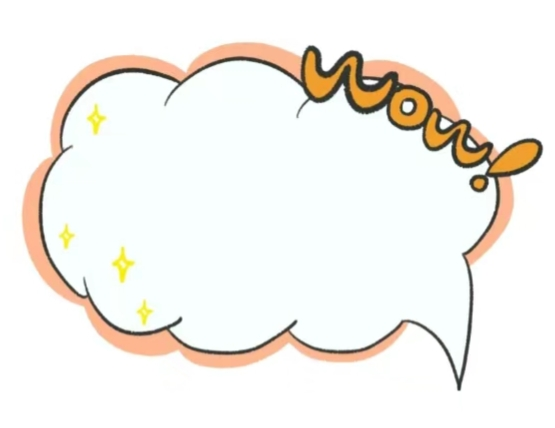 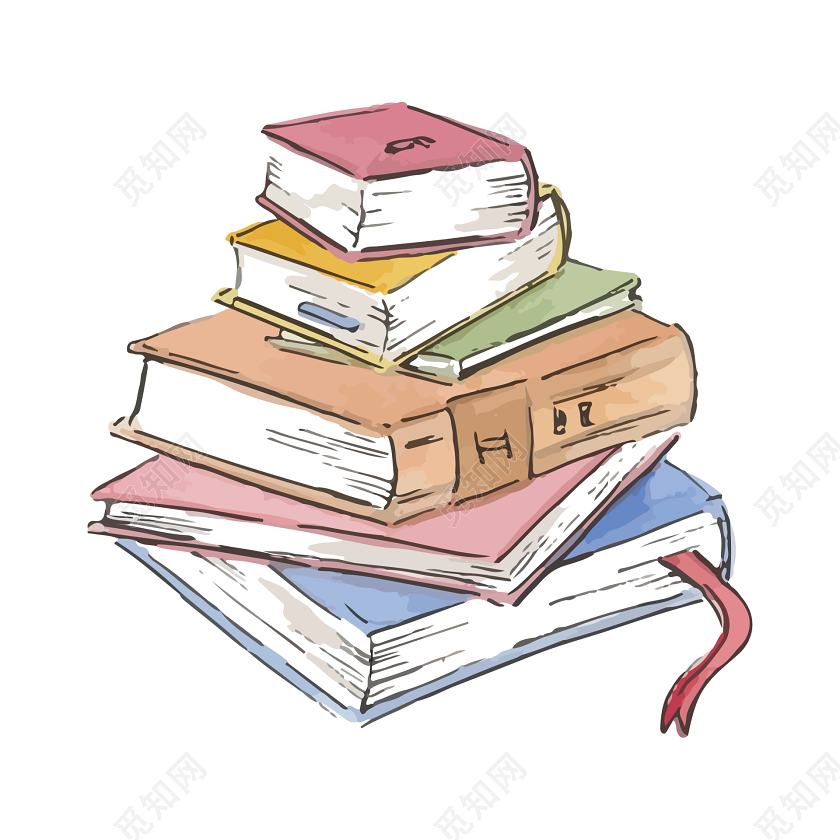 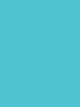 Smog in Delhi is very serious, and some schools have closed. And in Canada, smoke produced by wildfires has brought health problems to millions of people. (3) __________ Industry, wildfires and cars can release polluting greenhouse gases, which store heat in our atmosphere. These activities also produce black carbon, which, like greenhouse gases, absorbs heat. (4) __________ Ice prevents sunlight, so if there is less ice, the earth will get more sunlight, which also raises global temperatures.
E
B
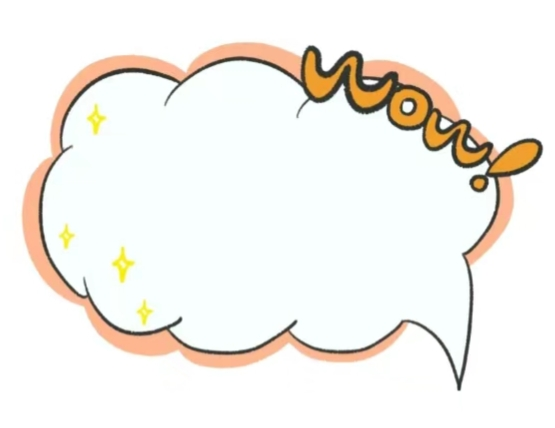 3【解析】
4【解析】
A. What’s the relationship between air pollution and climate change?
B. If black carbon falls on snowy areas, it can speed up ice melting.
C. Many countries suffered from heat waves.
D. So cutting down pollution is a win-win situation.
E. What’s worse, smoke will warm the planet.
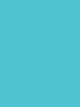 Back
3. 【解析】根据空格后一句可知，工业、野火和汽车会释放出造成污染的温室气体，温室气体会在大气中锁住热量，因此空格处应描述烟雾会加速地球变暖。故选E项。
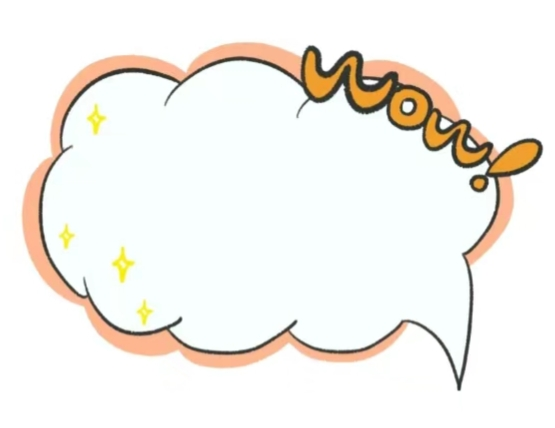 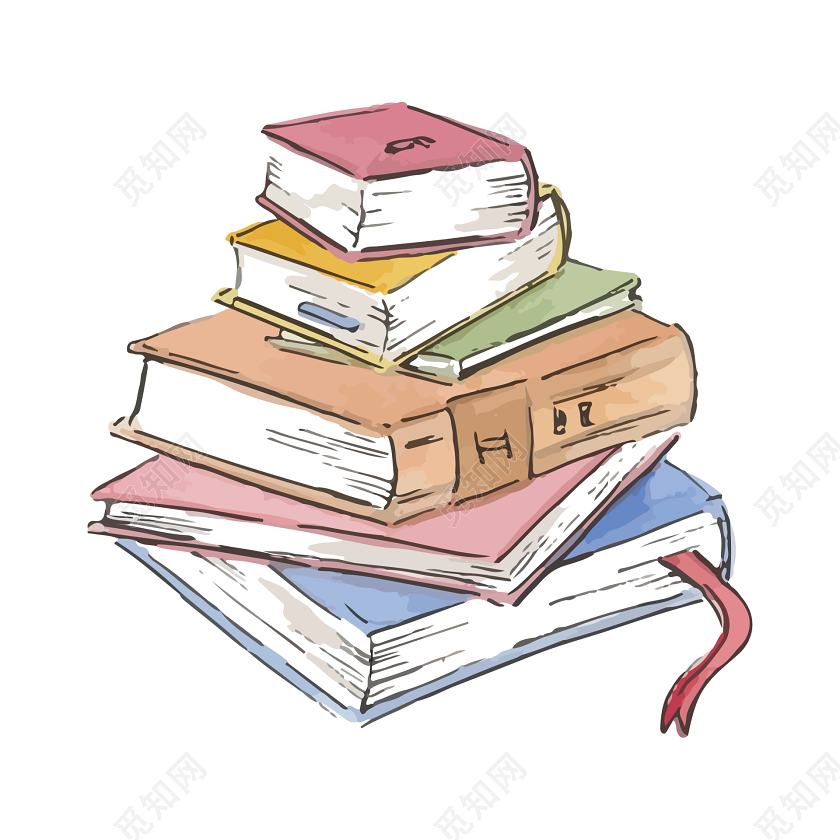 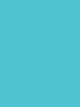 Back
4.【解析】根据空格前一句“这些活动会产生黑碳，黑碳会像温室气体一样吸收热量”可知，空格处内容应与黑碳有关。再结合空格后一句提到的冰雪，可推测空格处内容也应与冰雪有关，B项符合条件。故选B项。
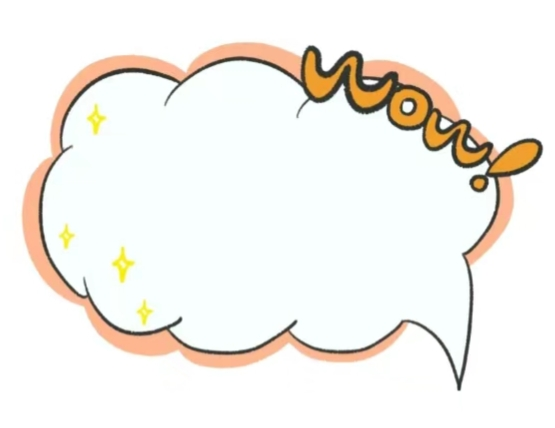 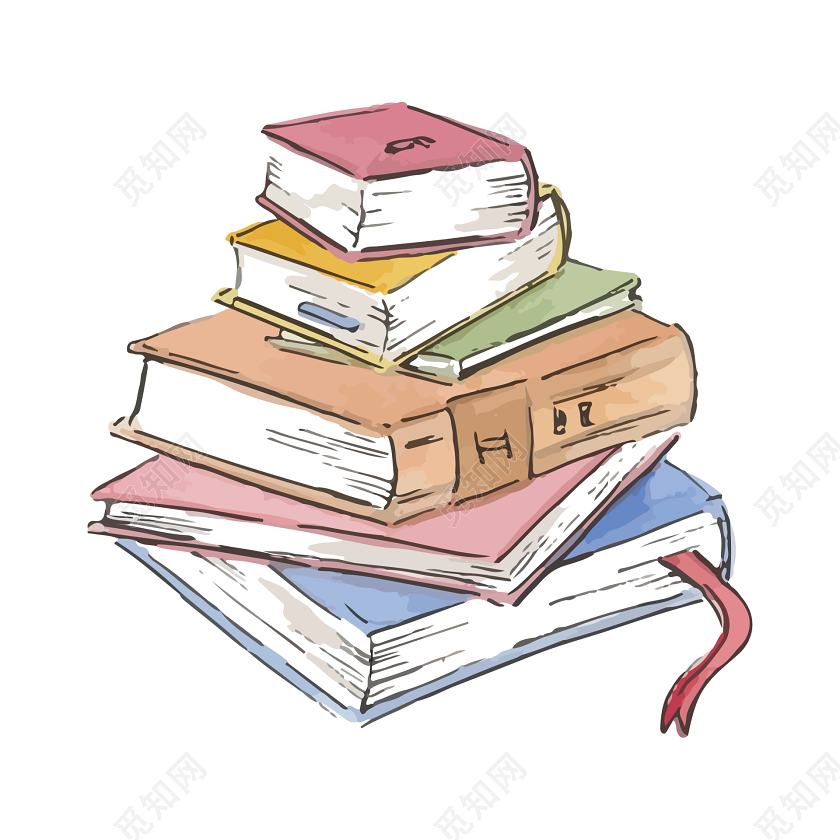 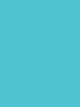 High temperatures make wildfires more likely to happen, which causes more pollution and raises temperatures during a growth cycle.
(5) __________ This is good for our health and long-term climate change.
D
【解析】
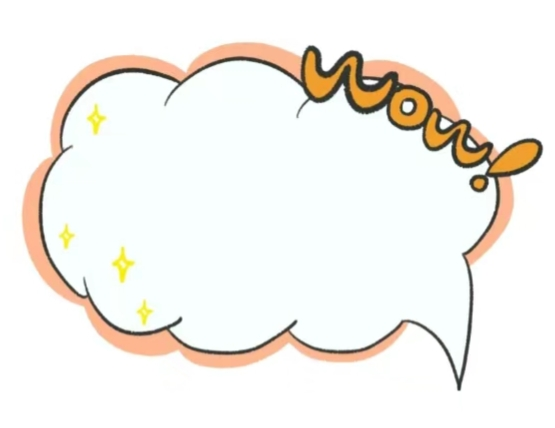 A. What’s the relationship between air pollution and climate change?
B. If black carbon falls on snowy areas, it can speed up ice melting.
C. Many countries suffered from heat waves.
D. So cutting down pollution is a win-win situation.
E. What’s worse, smoke will warm the planet.
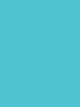 Back
5.【解析】根据最后一句话“这对我们的健康，以及长期的气候变化都有益处”，可以猜测空格处应表示减少污染是个双赢之举。故选D项。
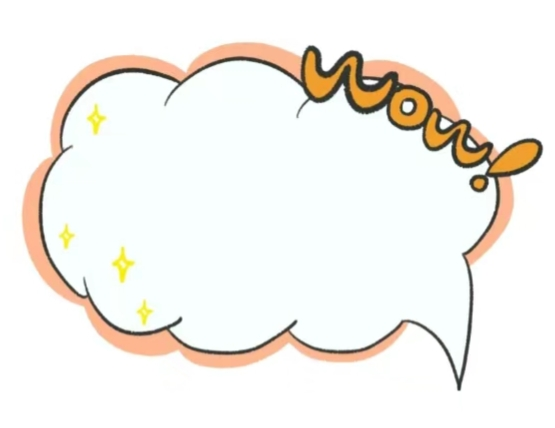 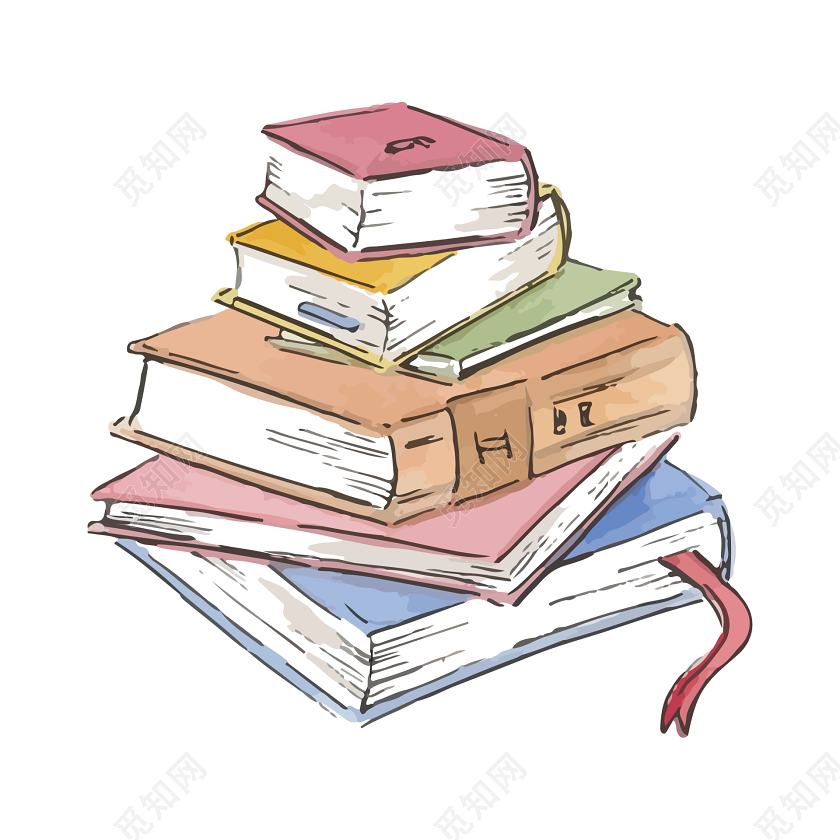 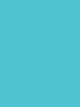 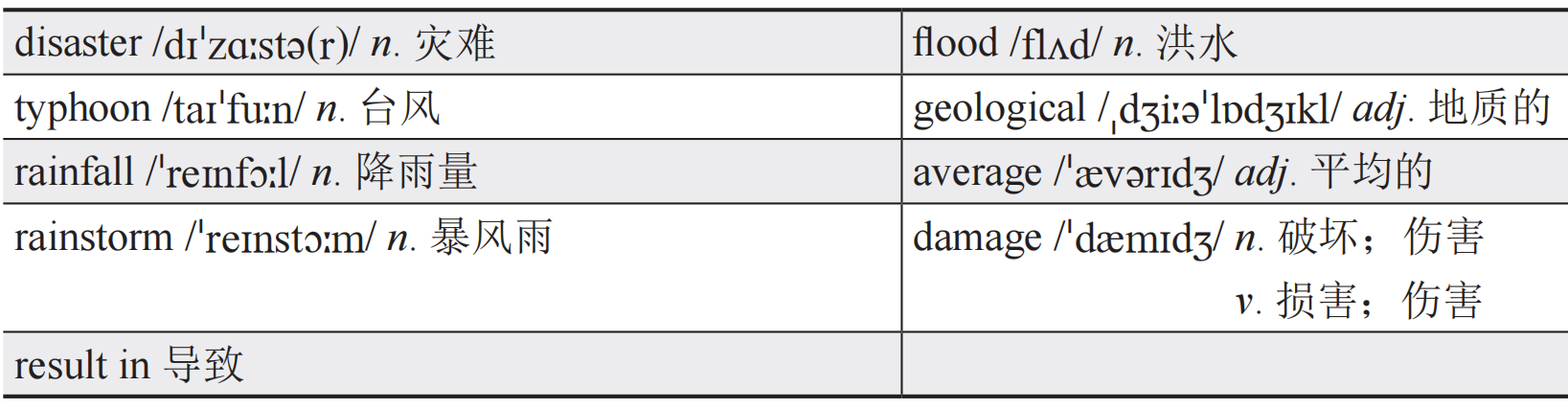 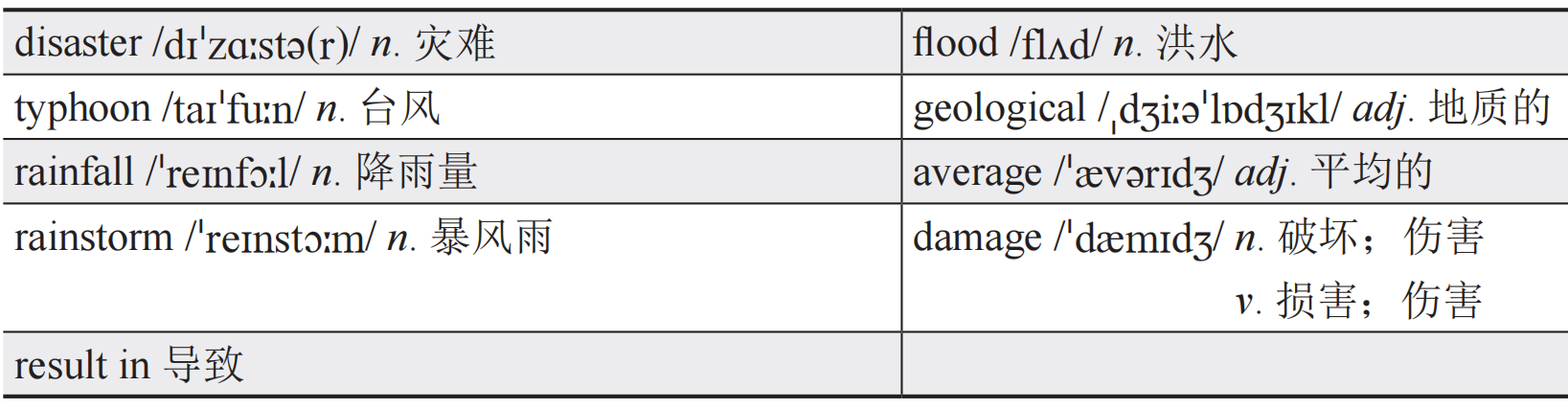 Words and Expressions
Passage One
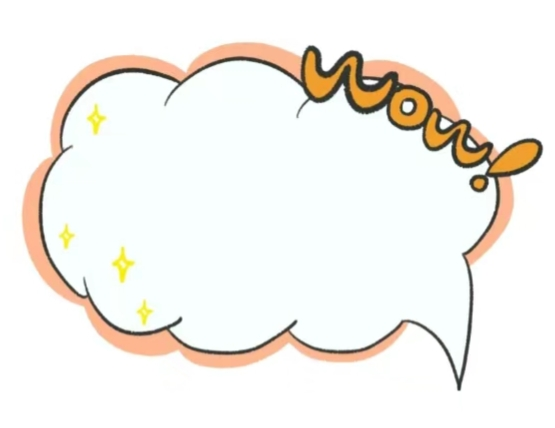 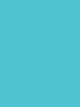 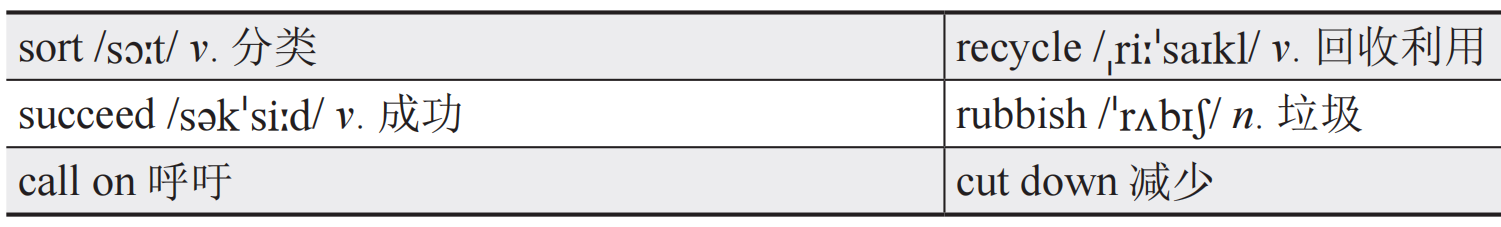 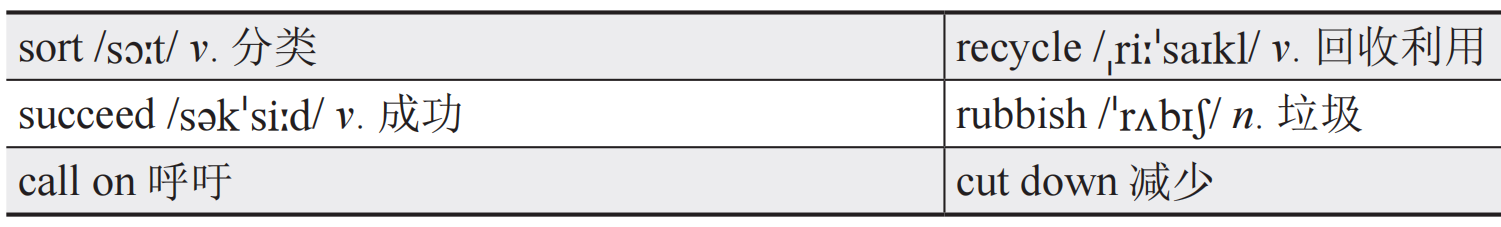 Passage Two
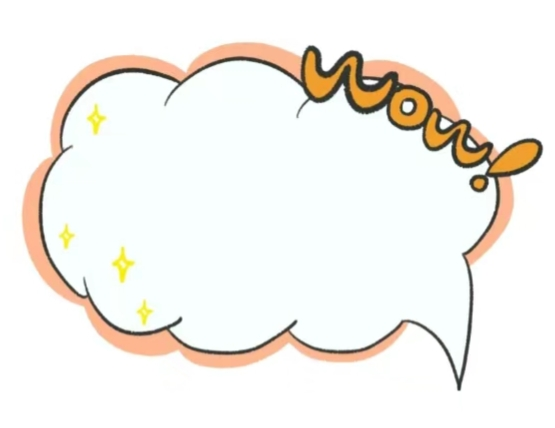 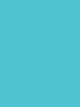 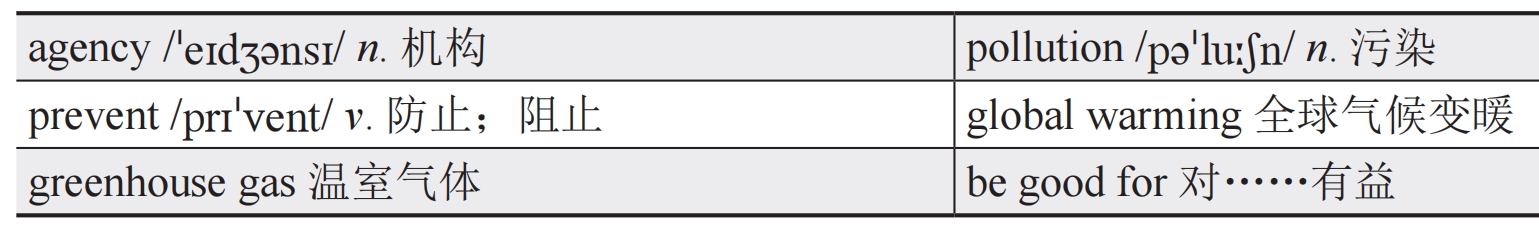 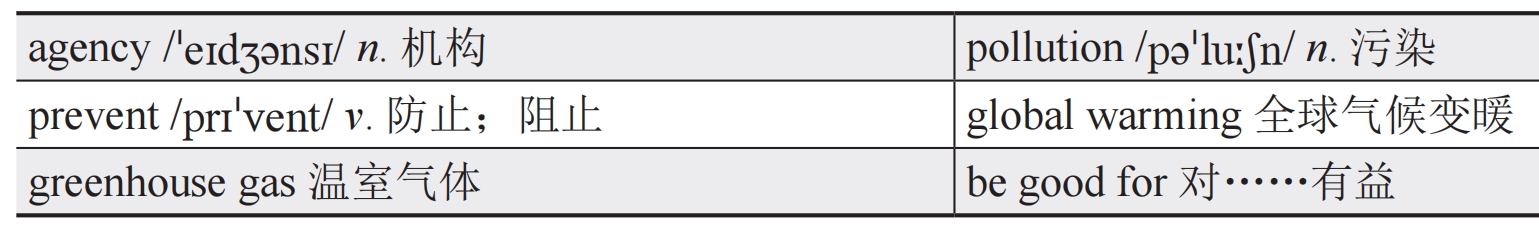 contents
Passage Three
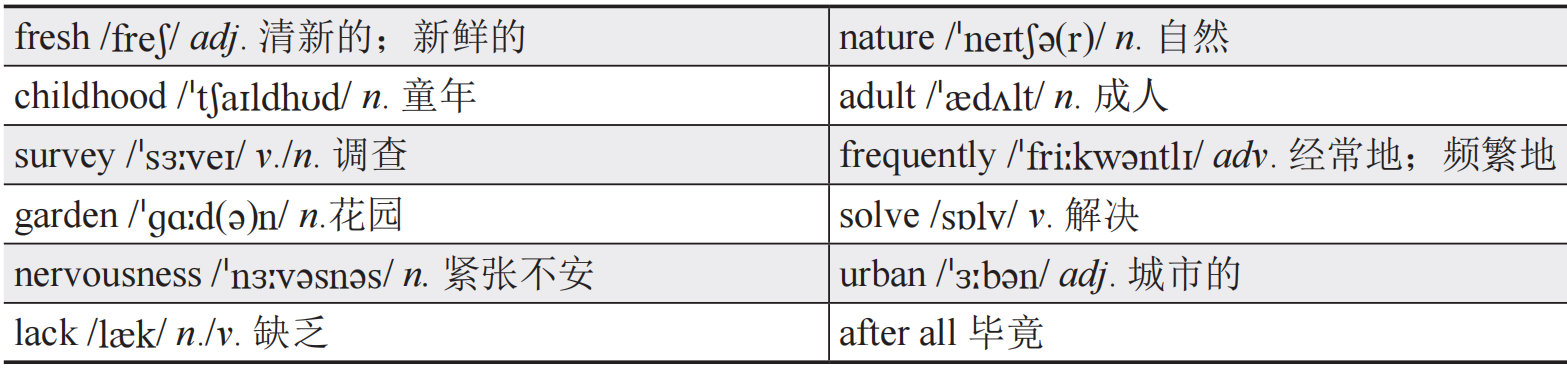 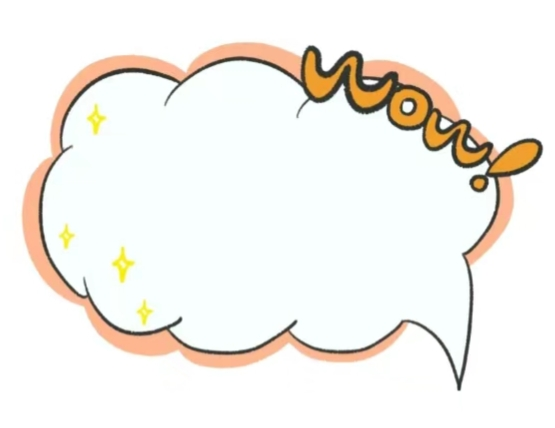 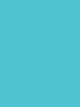 Skills
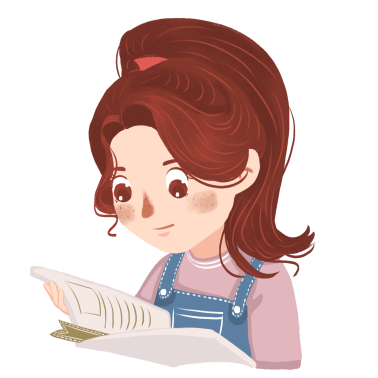 主旨大意题的阅读策略
主旨大意题是针对文章的主旨来命题的。高效获取文章大意有助于在解答阅读题时花更少的时间，提高正确率。主旨大意题尽管设问方式不尽相同，但都是针对文章的subject（主题），main idea（中心思想），title（题目）或purpose（目的）来拟题的。如：
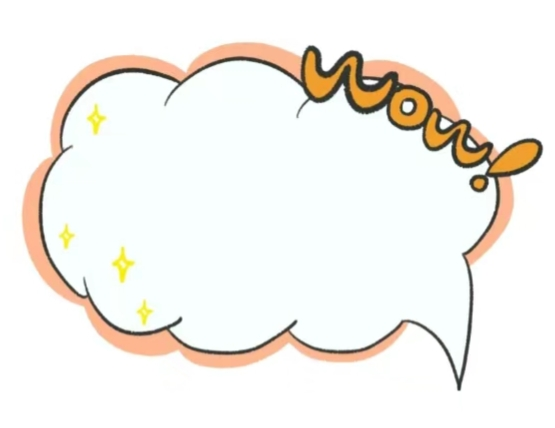 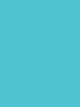 The main idea of this passage is...
Which is the best title for the passage/story？
The passage/story is mainly about...
What is the subject discussed in the passage？
The writer mainly tells us in the passage about...
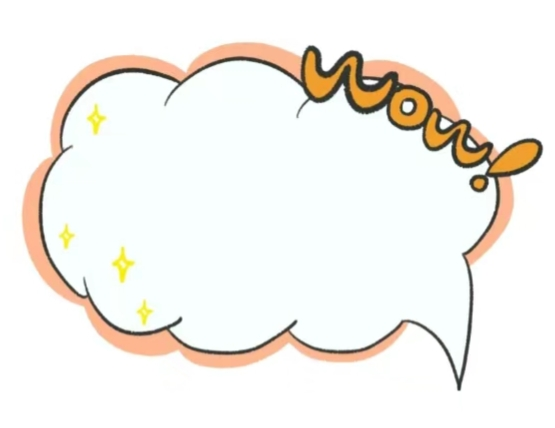 常见失误分析：
（1）只读完文章的某个部分或段落就归纳出文章主旨，未对全文意思进行总体概括，以偏概全。
（2）只读懂文章的表层意思，未能领悟作者深层次的写作意图。
（3）把文章次要内容看成是主要内容，主次颠倒。
（4）概括范围过大，过于笼统，超出了作者本意。
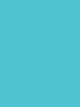 主旨大意题的阅读技巧：
（1）通读全文，辨认主题句。我们应先通读全文，掌握大意，然后辨认能够统领和概括文章核心的句子，即主题句。准确找出主题句，再选出与主题句相呼应的选项，是最有效的解题方法。
有的作者在开篇时直接点明主题，再论证事实，因此主题句便出现在文章开头；有的作者先摆事实，再下结论，主题句便出现在文末；有的作者先从事实入手，发展到结论，然而意犹未尽，进一步用细节支撑结论，主题句便出现在文章中间。辨认、寻找主题句的过程其实就是加深对文章的整体理解、读懂文章的过程。
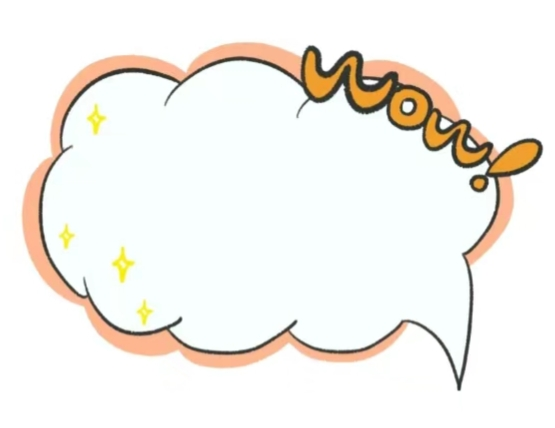 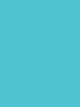 主题句的特点有：
①概括性：它浓缩了文章的整体内容；
②统一性：它与整篇文章在意思上保持高度统一；
③简洁性：句子结构简单明了，少有长句或难句。
例如，在Passage Two中，第一段第一句“China’s Palace Museum, also known as the Forbidden City, is becoming waste-free!”就是文章的主题句，作者开篇先点明主题“故宫正在实现零废弃”，后面再具体说明过程和措施，用一句简单句高度浓缩文章内容，并与全文内容保持一致，所以对于第五题，我们可以通过这一主题句快速判断C项就是正确答案。
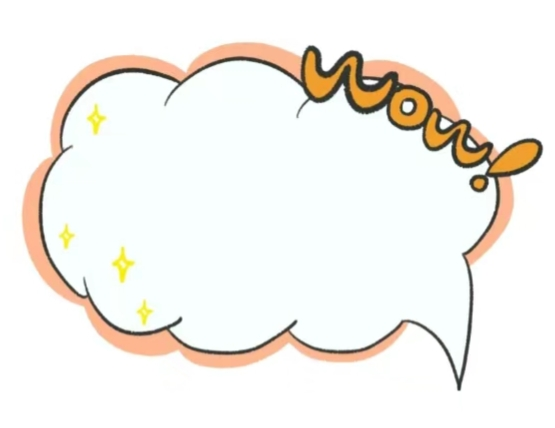 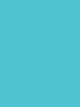 （2）自行归纳主题思想。有的文章并没有明显的主题句，作者的写作意图蕴含在文中，这就要求我们透过文字叙述自行归纳出主题。在归纳的过程中应注意：
①留心对表达文意起重要作用的关键词语，将关键词语进行精加工，提炼出最能表达作者意图的概念和观点；
②筛选出蕴含重要信息的句子并加以重组，呈现文章的整体思想；
③概括各段大意，再由点及面，串联出文章的中心内容。
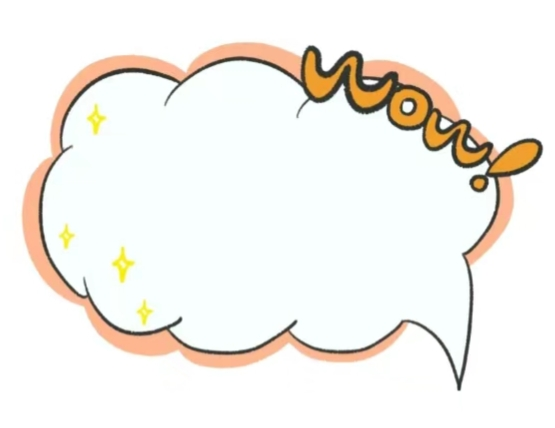 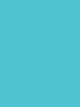 自行归纳出主题后，再从选项中找出最符合主题思想的选项，但应注意，有些干扰项从局部看也许不算错，但从全文看却又片面，其与正确选项之差，其实是局部与全局之差，解题时切勿忽略了文章的整体思想。
例如，我们在阅读Passage One的时候发现这篇文章并没有很明显的主题句。但从文中列举的大量事实，如伤亡人数、经济损失、影响范围等，可以归纳出主题。该文章第五题的A、B、D项与文章主旨是局部与全局的关系，因此C项最能表达主题思想。
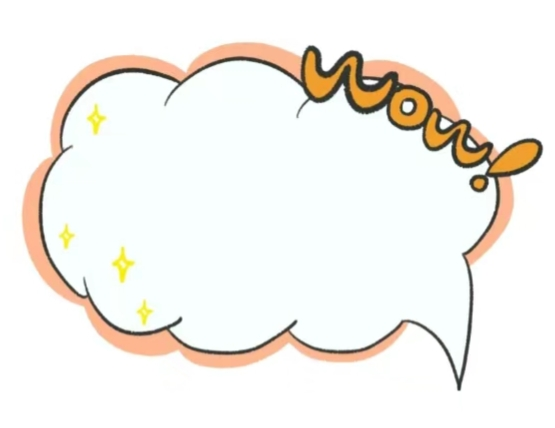 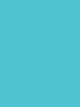 Have a Try
Exercise 1（2022年广东省真题）
Animals, including insects, do not have a language like ours. They do not talk to each other in words and sentences. But if we watch them, we can see that they do have ways of communicating with each other.
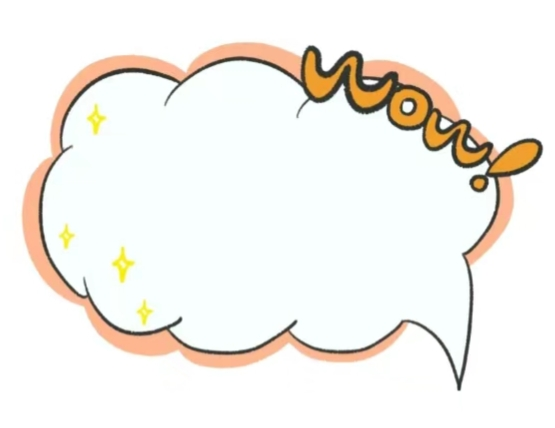 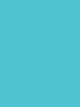 Q: What is the best title for the passage?
A. Sounds of Different Animals.
B. Animals and Their Languages.
C. Human Beings and Their Languages.
D. Similarities Between Human Beings and Animals.
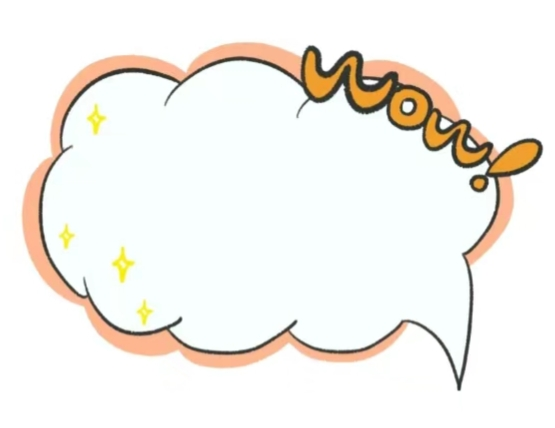 解析：主旨大意题。选段最后一句话中的“...they do have waysof communicating with each other”为主题句，意为“……动物也有它们自己相互沟通的方式”。B意为“动物和它们的语言”，对应主题句。故选B项。
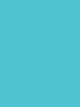 Exercise 2（2019年广东省真题）
The word “hot” usually means “having a lot of heat”. Many people think that “cold” is something completely separated from heat. But this is not true. “Cold” simply means “having a little heat”. 
Your life depends on heat...
Since the very beginning of history, man has been able to make his own heat...
Heat has made civilization (文明) possible...
Yet although the first engines were built in the 17th century, men were still wondering about the nature of heat. “What is it?” they asked. Not until the early years of the 19th century did they find the right answer.
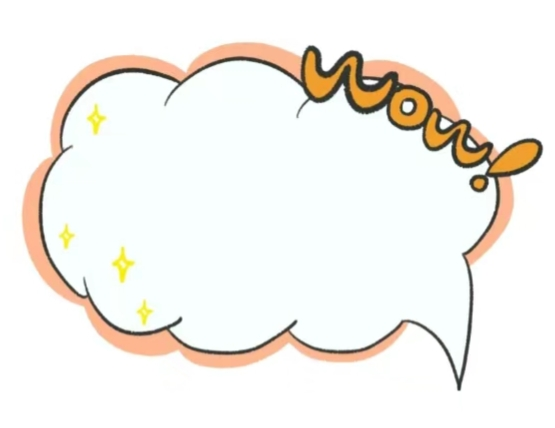 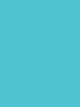 Q: What is the best title for the passage?
A. Industrial Civilization.		B. Hot and Cold.
C. The Form of Heat.		D. Nature of Heat.
解析：主旨大意题。本篇文章没有明显的主题句，我们可以运用归纳的技巧，首先通读全文，总结出对文章起重要作用并高频出现的关键词语“heat”，并概括每一段的大意。第二段讲述热在生活中的作用，第三段讲述人类历史上如何制造热源，第四段讲述热创造了工业文明，再由点及面，根据最后一段中的“men were still wondering about the nature of heat”串联出文章的主旨，即探讨热的属性。故选D项。
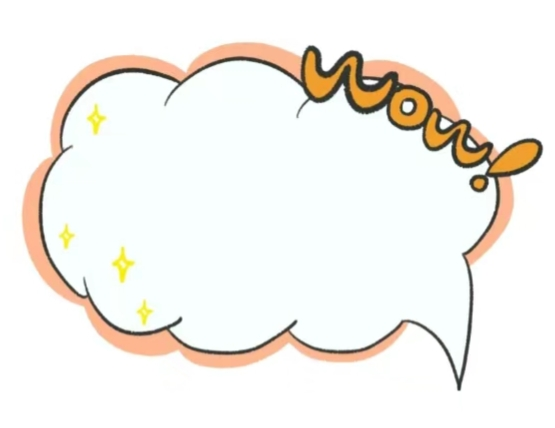 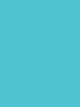 contents
通过以上两个练习，我们可以知道找准文章的关键词句是回答主旨大意题的突破口。我们可以通过文体、写作手法以及行文规则来定位主题关键句。全文中没有明显主题句时，我们可以利用文章中的高频词解题。任何文章都有自己的主题，若是有一个反复出现的中心词，就很可能是主题词。如果能够找准主题词，便能很容易地抓住文章的中心，正确解答文章主旨大意题。
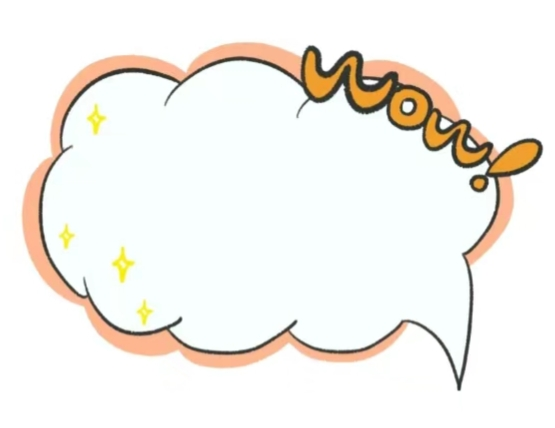 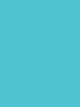 Practice
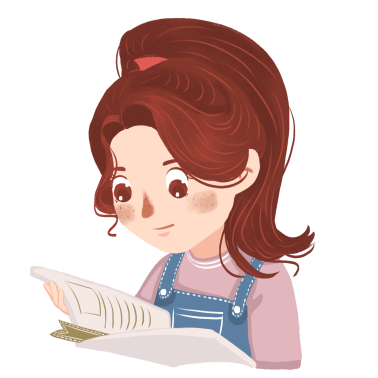 Read the following three passages and choose the best answers.
阅读以下三篇文章，并选择最佳选项。
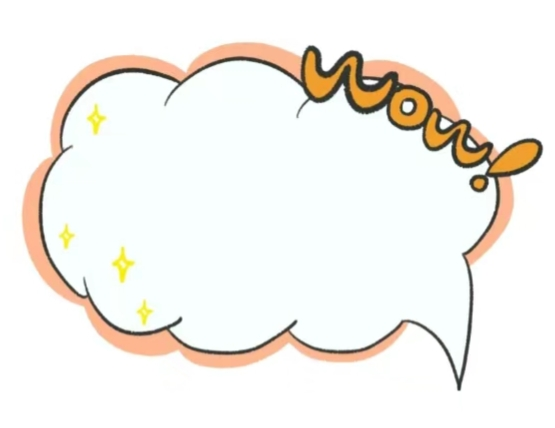 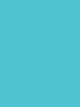 Passage Four
Spring has come, and everything takes on a fresh look. At 10:30 a.m., the Party and state leaders arrived at a tree planting site in a city park in Huangcun Town, Daxing District, Beijing, and planted trees with volunteers from the capital city.
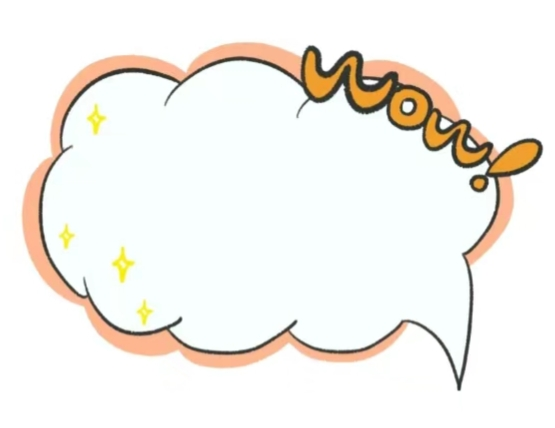 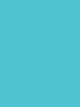 Seeing the arrival of the general secretary, those who were planting trees greeted him warmly. The general secretary waved to them, picked up a shovel, walked to the planting site, and then began to work. Digging holes with a shovel, building soil berms, watering the trees, he planted some little trees. While working on the trees, he asked the children about their study and living conditions. The general secretary told them that they should promote the awareness of work, environmental protection and thriftiness (节约) from childhood, and do good deeds no matter how small they seem, and work hard step by step to become the talents needed by the Party and the people.
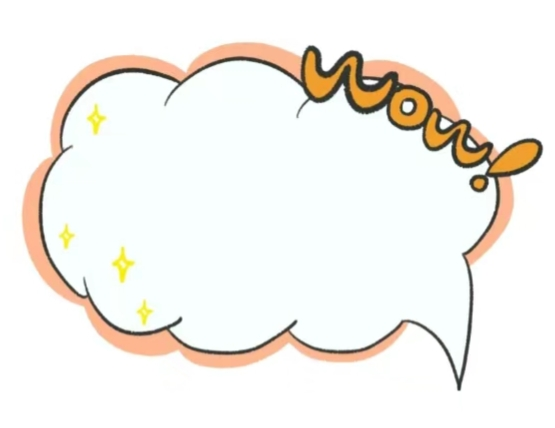 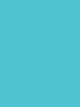 Every small action is of great help. The general secretary has participated in such activities for 10 years. “I want to do my part for the Beautiful China, and I also want to sow the seeds of ecological protection in the whole society, especially among the young people in China,” he said. He hoped that everyone could realize that through our efforts, we would make our country’s sky bluer, mountains greener, water clearer and the environment more beautiful.
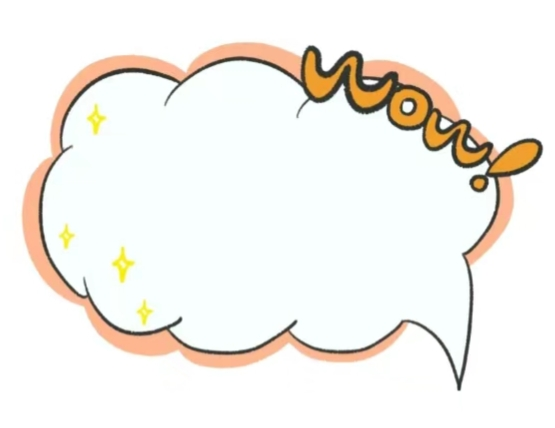 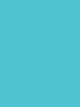 (     ) 1. Where was the tree planting site?
A. In a forest. 		B. In a school.
C. In a park. 		D. On a mountain.
C
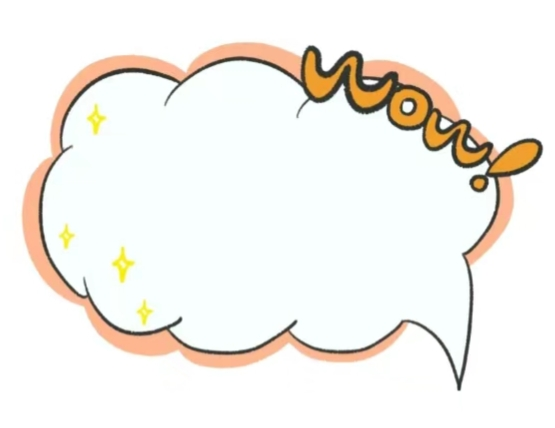 【解析】事实细节题。根据文章第一段第二句“...at a tree planting site in a city park in Huangcun Town”可知，植树地点位于黄村城市公园里。故选C项。
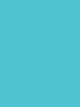 (     )  2. The underlined word “awareness” in Paragraph 2 is closest in meaning to “__________”.
A. sense 		B. mind 		C. idea 		D. thought
A
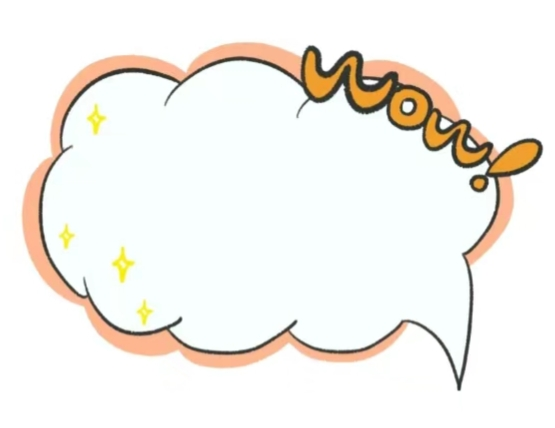 【解析】词义猜测题。画线单词“awareness”所在的句子表达的意思是总书记告诉孩子们，要从小培养劳动意识、环保意识和节约意识，由此可知，awareness意为“意识”。A项意为“意识；观念”；B项意为“头脑；心智”；C项意为“主意”；D项意为“思想”。故选A项。
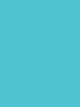 (     ) 3. Which of the following statements is NOT true according to Paragraph 2?
A. People greeted the general secretary warmly when seeing his 
     arrival.
B. The general secretary planted some young trees with a shovel.
C. The general secretary asked about the children’s study after 
     planting the trees.
D. The general secretary encouraged the children to become the 
     talents needed by the people.
C
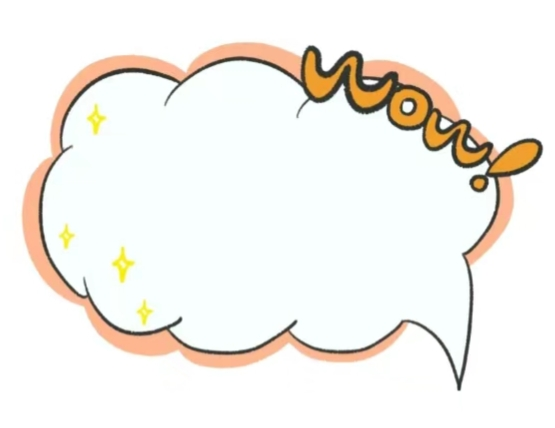 【解析】事实细节题。根据文章第二段第四句“While working on the trees, he asked the children about their study and living conditions”可知，总书记一边劳动，一边询问孩子们的学习生活情况，C项与文章内容不符。故选C项。
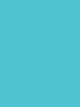 (     ) 4. Why had the general secretary participated in the tree planting activity for 10 years?
A. He wanted to do his part for the Beautiful China.
B. He wanted to sow the seeds of ecological conservation in the 
     entire society.
C. He hoped that everyone could make the environment more 
     beautiful.
D. All of the above.
D
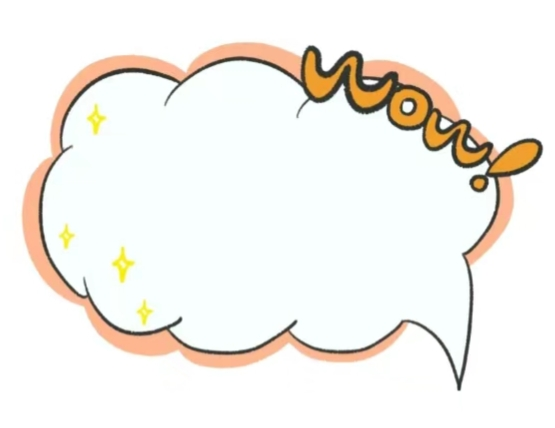 【解析】事实细节题。根据文章第三段第二句，总书记已经连续十年参加植树活动，他希望为建设美丽中国出一份力，希望在全社会播撒环保的种子，希望大家可以合力使环境更美丽，这包含了A、B、C项的内容。故选D项。
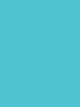 (     ) 5. What’s the main idea of the passage?
A. The general secretary encouraged people to plant more trees.
B. The general secretary participated in the Beijing’s tree 
     planting activity.
C. The general secretary made an important speech in the tree 
     planting activity.
D. The general secretary hoped that people can develop the 
     awareness of environmental protection.
B
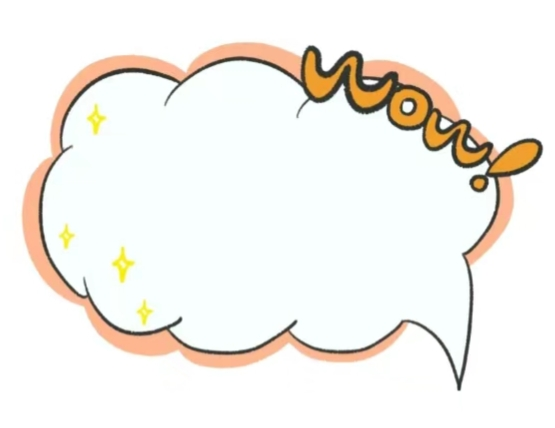 【解析】主旨大意题。通读全文可知，文章讲述了总书记在首都参加义务植树活动的故事，A、C、D项都是文章的部分内容，不是主要内容。故选B项。
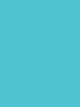 Passage Five
Almost all of us are familiar with China’s great man-made attractions: the Forbidden City in Beijing, the Terracotta Warriors of Xi’an, Shaanxi Province, and the skyscraper forest in Pudong District, Shanghai. As a matter of fact, there are so many attractive and impressive natural wonders in China that are worth seeing and exploring, many of which can be compared with any one in the world.
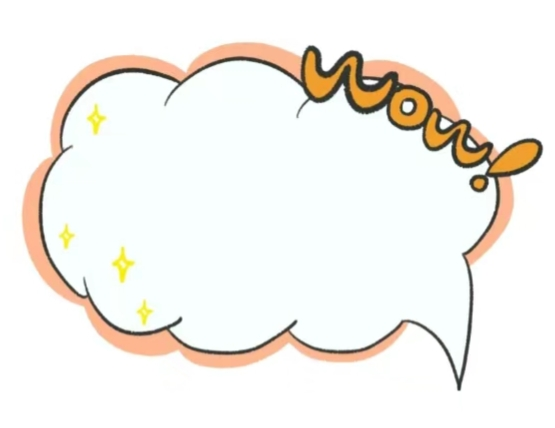 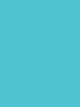 Jiuzhaigou Valley, located in the north of Sichuan Province, is a place filled with magical beauty and is an all-year-round fantastic destination. Its unique colorful lakes, falls and valleys along with the crystal-clear blue and green water attract countless tourists to visit. There are many famous lakes in Jiuzhaigou Valley, such as the Five Color Pool, the Panda Lake, the Arrow Bamboo Lake, the Five Flower Lake and the Long Lake.
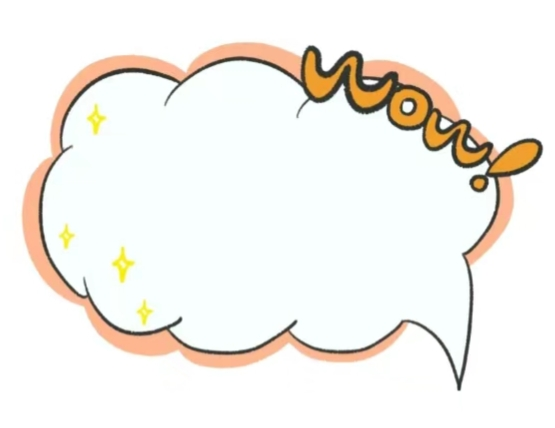 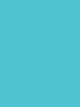 Qinghai Lake is the largest inland saltwater lake in China. Every June and July, it is one of the greatest attractions in Qinghai Province, a border area in China’s far northwest. It covers an area of 4,583 square kilometers. There are more than twenty rivers and streams flowing into the lake. The size of the lake has been varying. The salinity (盐浓度) of this salty lake is twice that of sea water, but surprisingly, it has many species of fish in it. On the western side of the lake is the well-known “Bird Island”. Every summer, many cyclists come here to take part in the Qinghai Lake International Cycling Race.
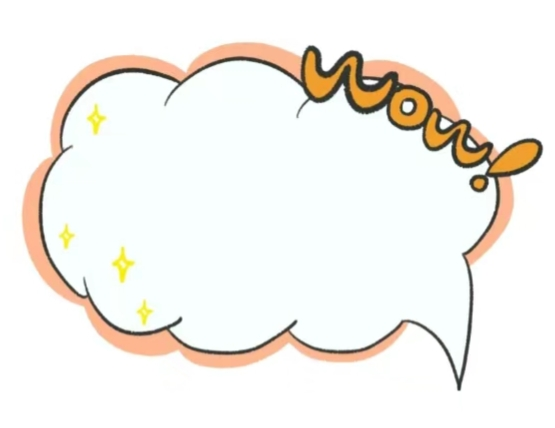 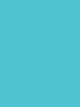 Hukou Waterfall, located at the intersection of Shanxi and Shaanxi provinces, is the largest waterfall on the Yellow River, and the second largest in China. Hukou Waterfall is known around the country for once gracing the 50 yuan note. The flood season from May to October is the best time to visit, when water flow and velocity (速度) increase, sometimes swelling the fall into a 50-meter-wide spectacular scene.
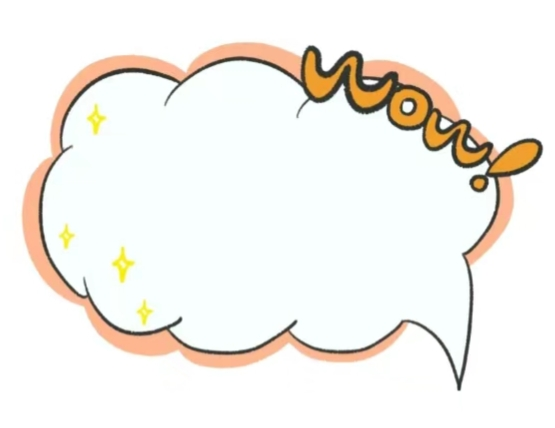 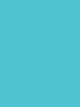 (     ) 1. What can we learn from Paragraph 1？
A. Natural wonders are more than man-made attractions in China.
B. Natural wonders are less than man-made attractions in China.
C. Natural wonders in China can’t be compared with any in the 
     world.
D. Natural wonders in China can be compared with any in the 
     world.
D
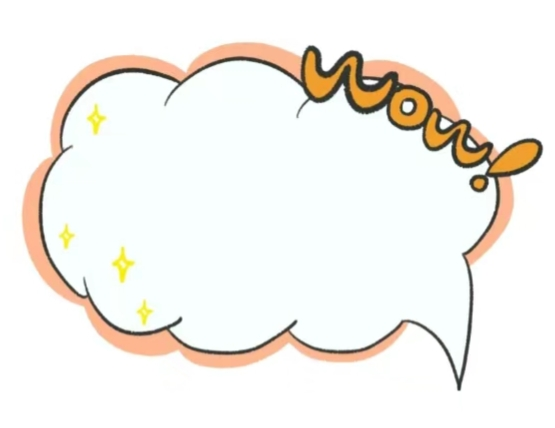 【解析】推理判断题。根据第一段第二句可推测，中国有很多吸引人和给人印象深刻的自然奇观，可以匹敌世界上的任何地方。故选D项。
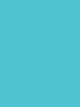 (     )  2. The underlined word “unique” in Paragraph 2 means “_________”.
A. special 		B. unparalleled 		C. rare 	D. peculiar
B
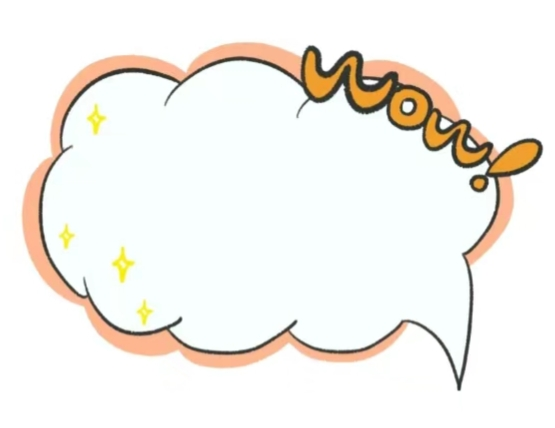 【解析】词义猜测题。根据上下文可知，九寨沟的风景无与伦比，十分独特。故选B项。
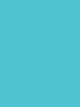 (     )3. Which of the following statements is ture according to the passage?
A. You can visit “Bird Island” in Jiuzhaigou Valley.
B. You can enjoy beautiful scenery in Jiuzhaigou every season. 
C. Qinghai Lake is the largest saltwater lake in China.
D. Hukou Waterfall is the largest waterfall in China.
B
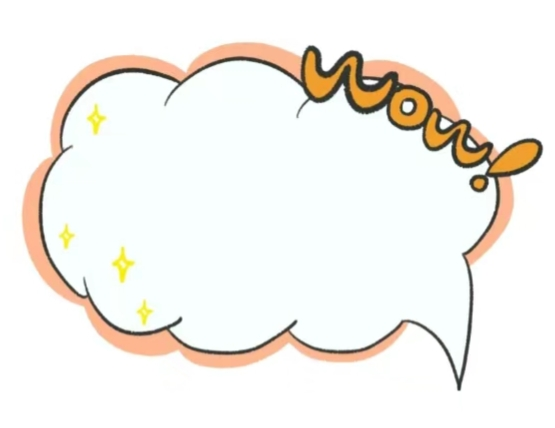 【解析】事实细节题。根据文章第二段第一句“Jiuzhaiyou Valley...is an all-year-round fantastic destination”可知，九寨沟全年都是绝佳的旅游胜地。故选B项。鸟岛是青海湖的景点，A项错误；青海湖是中国最大的内陆咸水湖，不能少了限定词“内陆”，C项错误；壶口瀑布是中国第二大瀑布，D项错误。
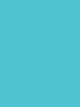 (     ) 4. Hukou Waterfall is well known for _____________.
A. its fall 					B. its spectacular scene
C. gracing the 50 yuan note 		D. the Yellow River
C
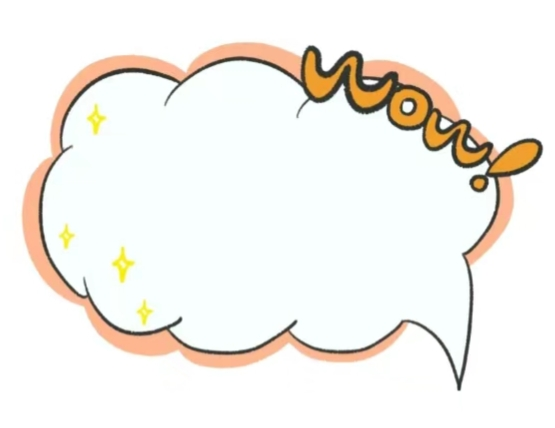 【解析】事实细节题。根据文章第四段第二句“...is known around the country for once gracing the 50 yuannote”可知，壶口瀑布因出现在50元人民币上而享誉中国。故选C项。
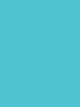 (     ) 5. What’s the main idea of the passage?
A. Natural wonders in China.
B. Famous man-made attractions in China.
C. Famous tourist attractions in the world.
D. Natural wonders in the world.
A
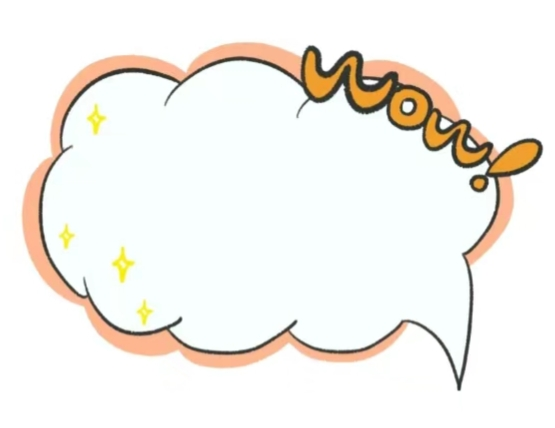 【解析】主旨大意题。通读全文可知，文章介绍了中国著名的自然奇观。故选A项。
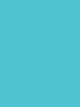 Passage Six
Environmental problems are the most concerned issues for many people, but the young generation is particularly concerned about the future of the earth. (1) _______ From global school strikes for climate change action to amazing youth activists, they are now taking it into their own hands to ensure that they will grow up in a sustainable world.
C
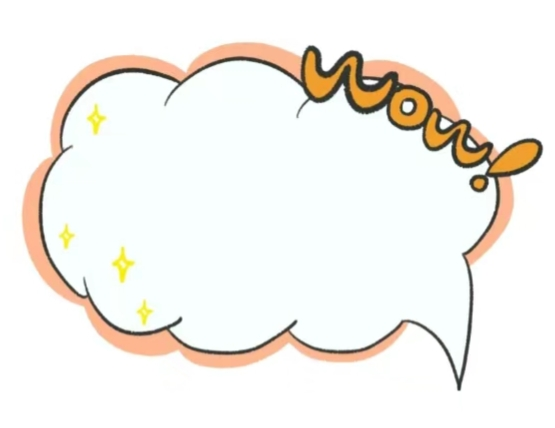 【解析】
A. The new bill means that the younger generation can help to make a change.
B. It can promote people’s sense of responsibility for the environment.
C. Kids begin to act.
D. Is it worth promoting?
E. Trees can be planted in forests, reserves, urban areas or abandoned mining sites.
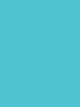 Back
1.【解析】空格前一句介绍了年轻一代人尤其关注地球的未来，5个选项中与孩子相关的选项只有C项，意为“孩子们开始行动起来”。故选C项。
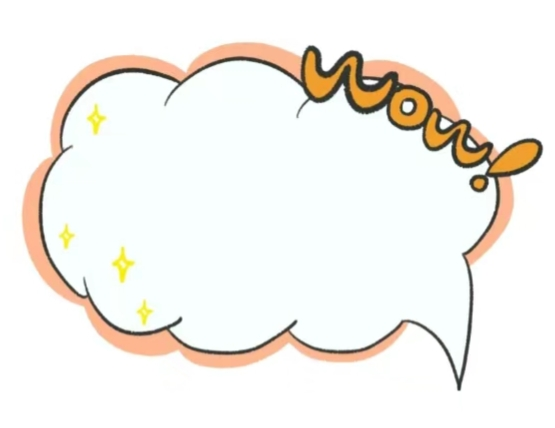 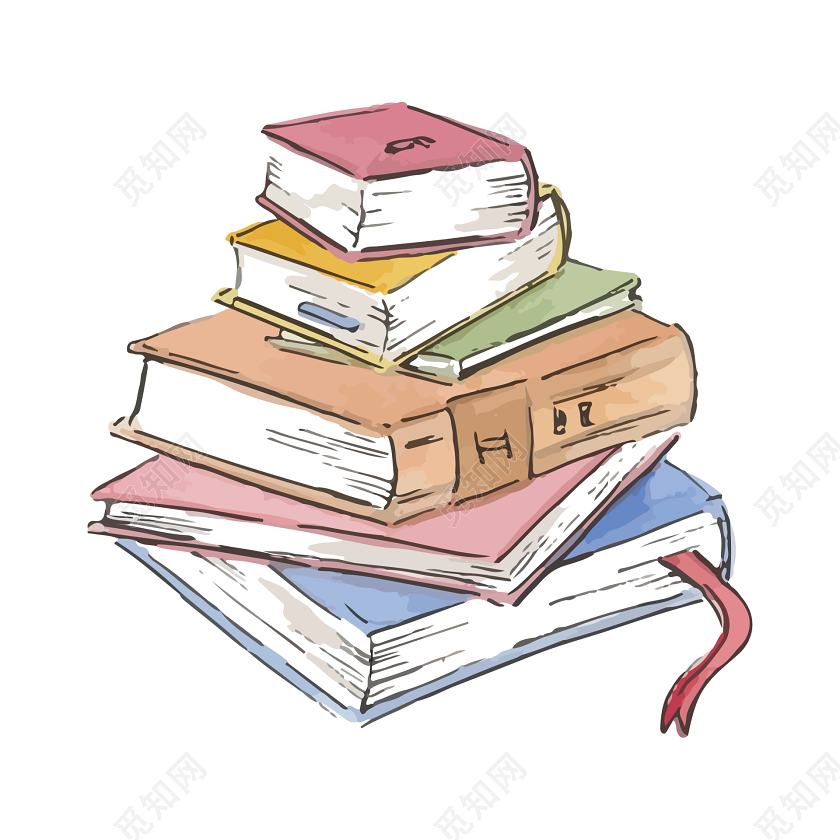 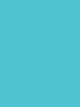 In an effort to foster this kind of enthusiasm and protect the earth, a new bill had been introduced to the Philippines that requires students to plant 10 trees before graduation. On May 15, 2019, it was officially adopted, marking a big step in the right direction towards a healthy planet. (2) __________
B
【解析】
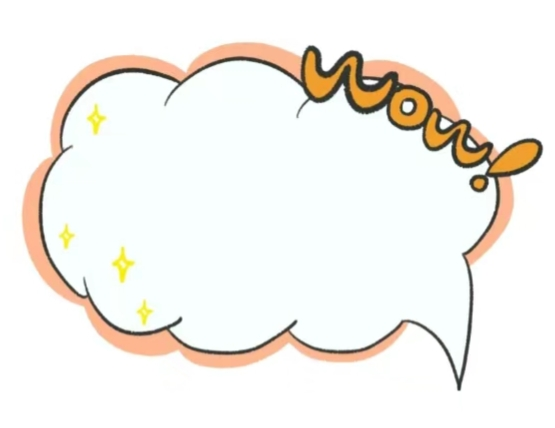 A. The new bill means that the younger generation can help to make a change.
B. It can promote people’s sense of responsibility for the environment.
C. Kids begin to act.
D. Is it worth promoting?
E. Trees can be planted in forests, reserves, urban areas or abandoned mining sites.
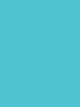 Back
2.【解析】空格所在段落主要谈及为了培养孩子们对地球的关爱与呵护，保护地球的意识，菲律宾通过了一项新法案，要求每个学生在毕业前都种植10棵树。空格前一句说明该法案于2019年5月15日正式通过，标志着人类朝着通往健康地球的正确方向迈出了一大步。B项意为“它可以增强人们对环境的责任感”，符合上下文逻辑。故选B项。
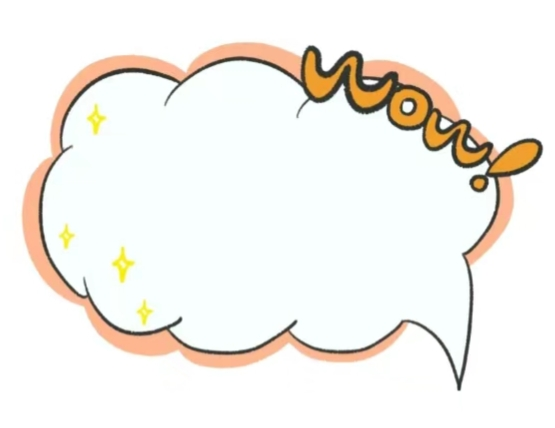 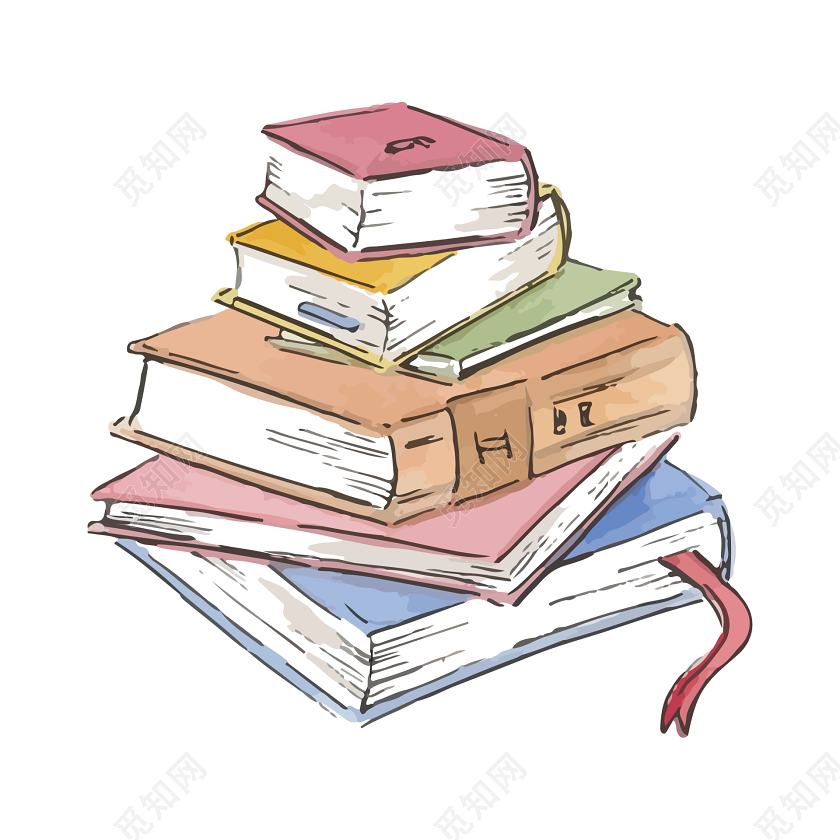 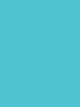 The Philippines has lost more than 30% of its forest cover due to illegal logging (砍伐). (3) __________ Under the new bill, 175 million new trees could be planted by students each year. If only 10% of them survive, that means that 525 billion trees could flourish over the course of one generation. According to the details in the bill, this regulation applies to all students who will graduate from primary school, high school and college. (4) __________
A
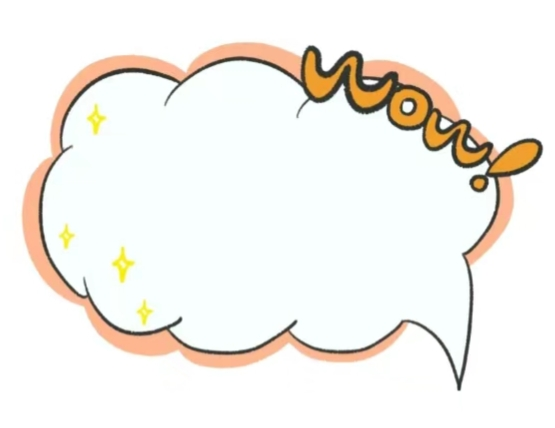 E
3【解析】
4【解析】
A. The new bill means that the younger generation can help to make a change.
B. It can promote people’s sense of responsibility for the environment.
C. Kids begin to act.
D. Is it worth promoting?
E. Trees can be planted in forests, reserves, urban areas or abandoned mining sites.
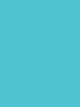 Back
3.【解析】空格前一句谈到由于非法砍伐，菲律宾已经失去了超过30%的森林覆盖面积。空格后一句提及新法案的出台能使学生每年种植1.75亿棵树。A项意为“这项新法案意味着年轻一代可以帮忙作出改变”，能很好地连接前后两句，符合上下文逻辑。故选A项。
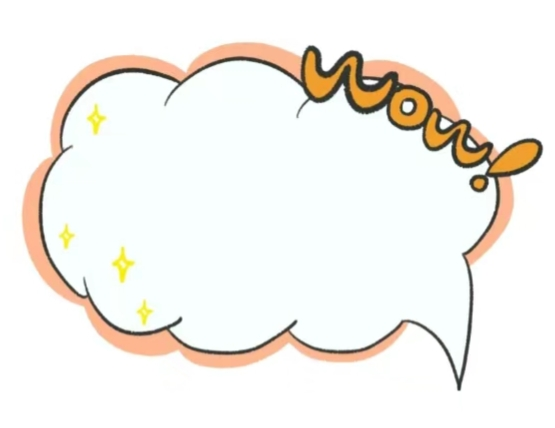 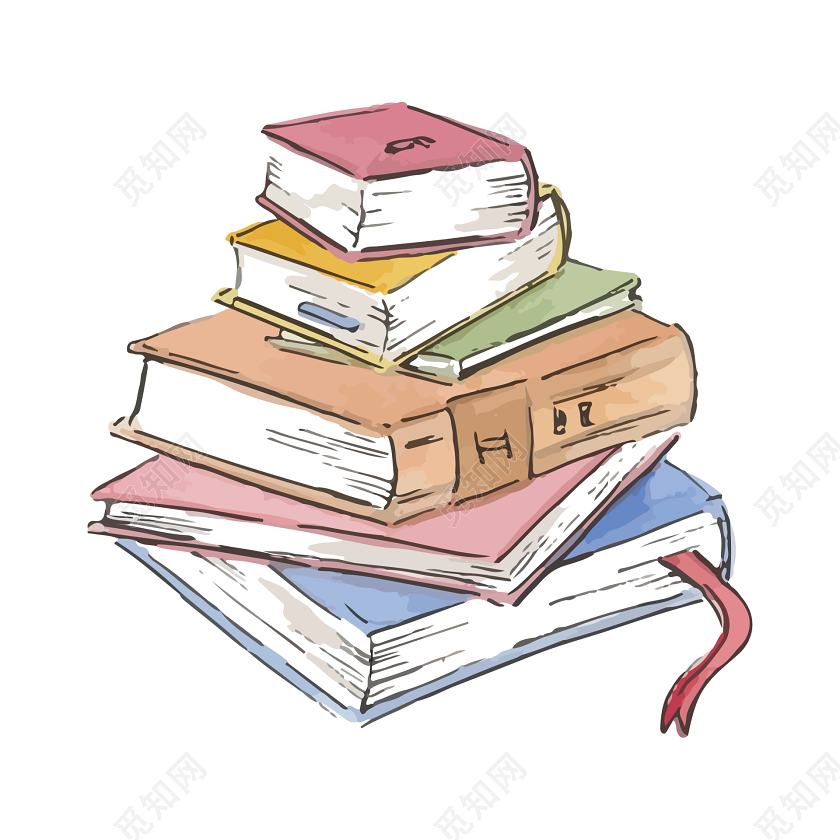 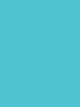 Back
4.【解析】空格所在的段落主要介绍法案的一些细节，前一句谈及该法案适用于所有想要毕业的学生，包括大中小学生，E项提及种植树木的地点选择，符合上下文逻辑。故选E项。
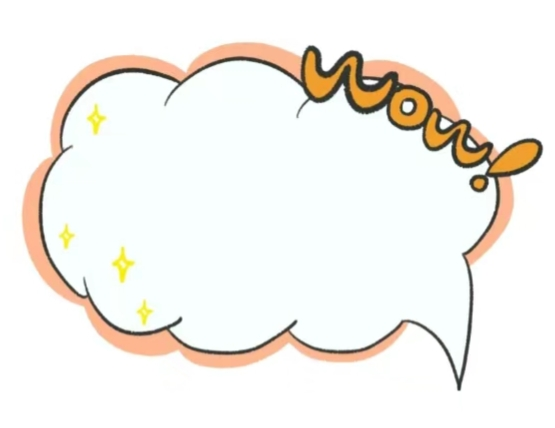 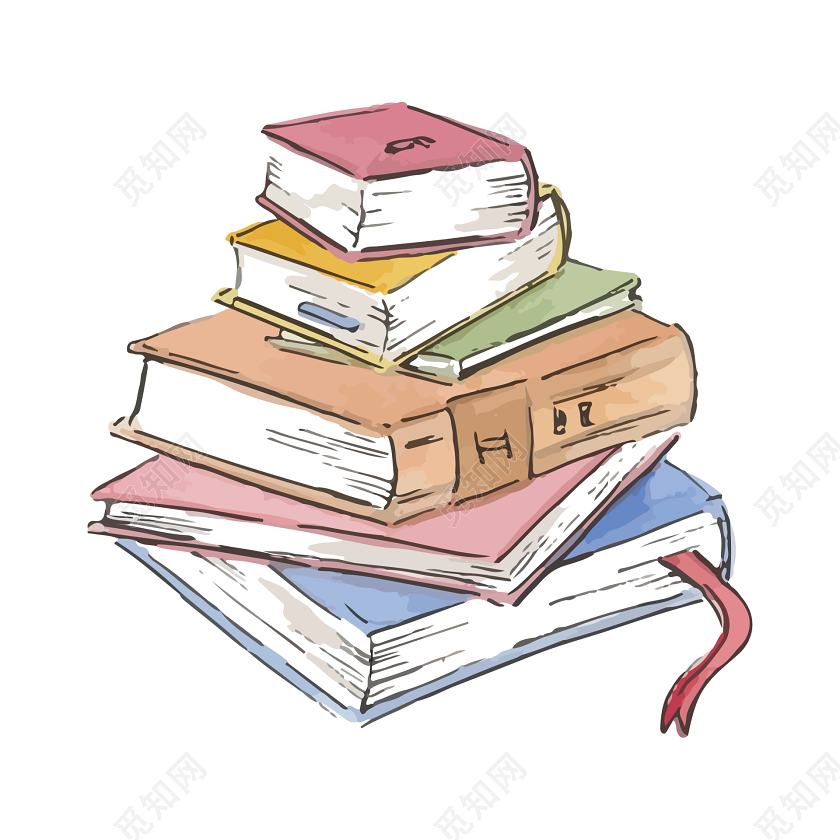 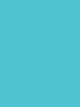 What do you think of the law? (5) __________ You can have your own opinion.
D
【解析】
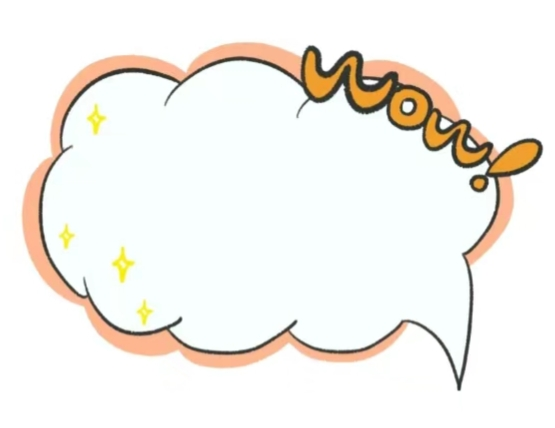 A. The new bill means that the younger generation can help to make a change.
B. It can promote people’s sense of responsibility for the environment.
C. Kids begin to act.
D. Is it worth promoting?
E. Trees can be planted in forests, reserves, urban areas or abandoned mining sites.
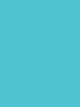 Back
5.【解析】最后一段提出问题：“你认为这个法案怎样？值得推广吗？谈谈你的观点。”故选D项。
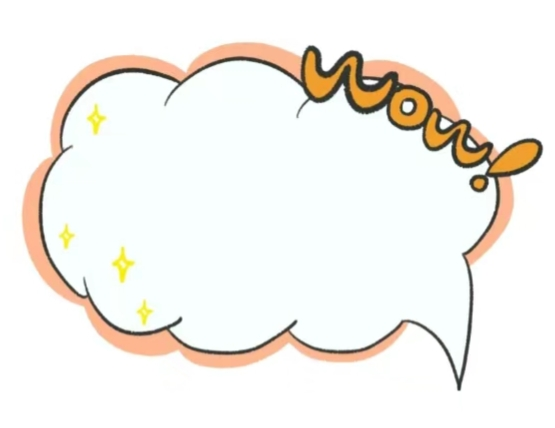 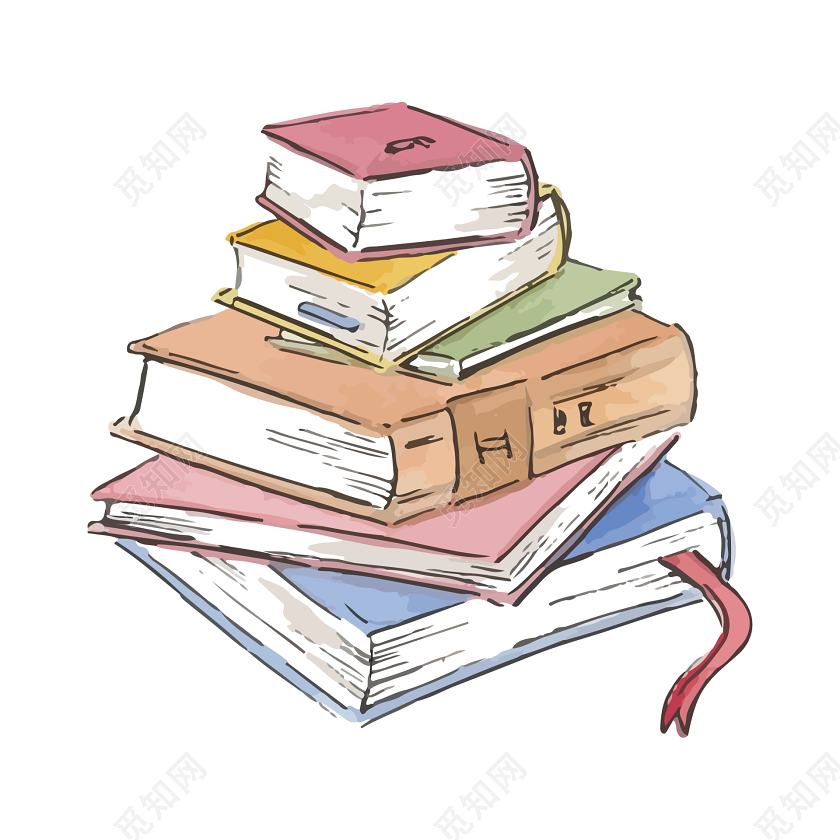 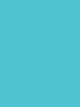 Words and Expressions
Passage Four
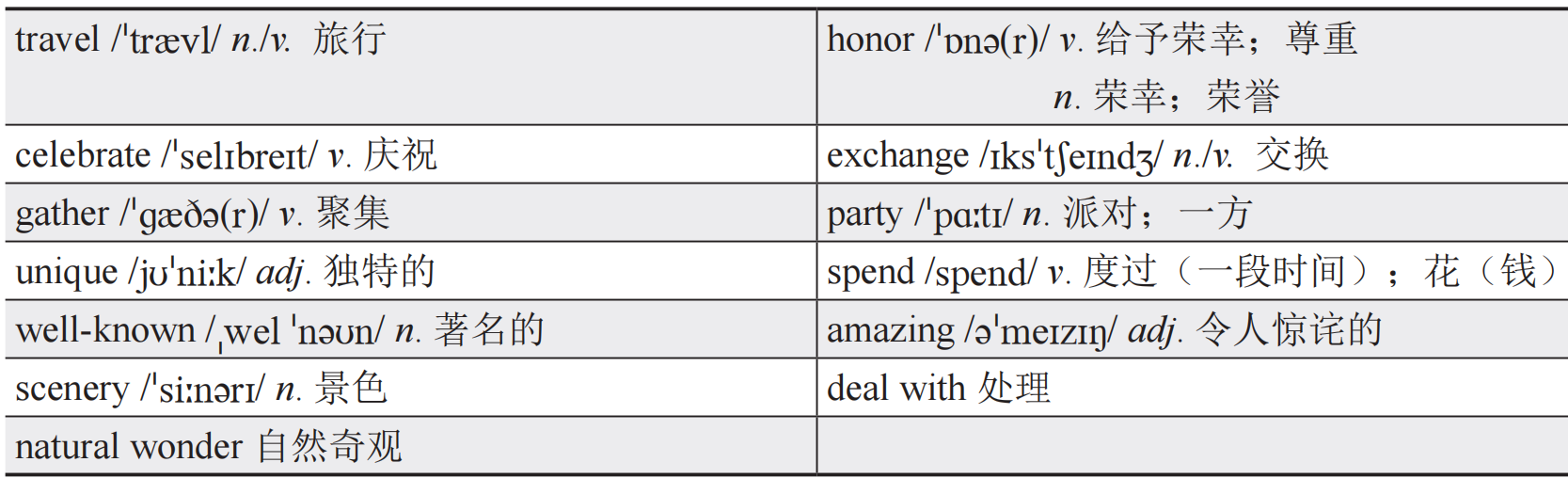 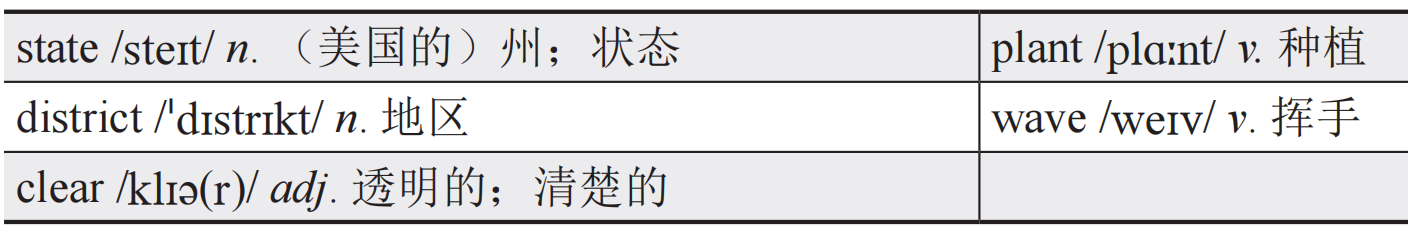 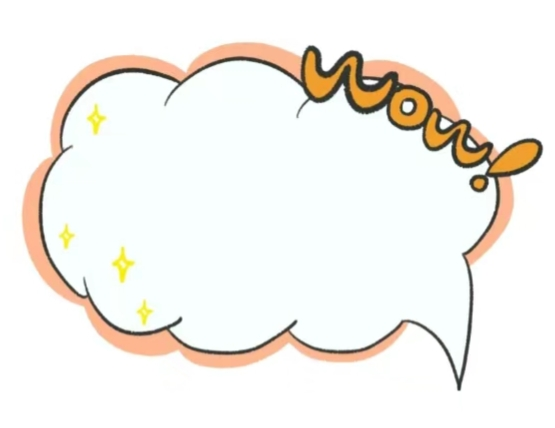 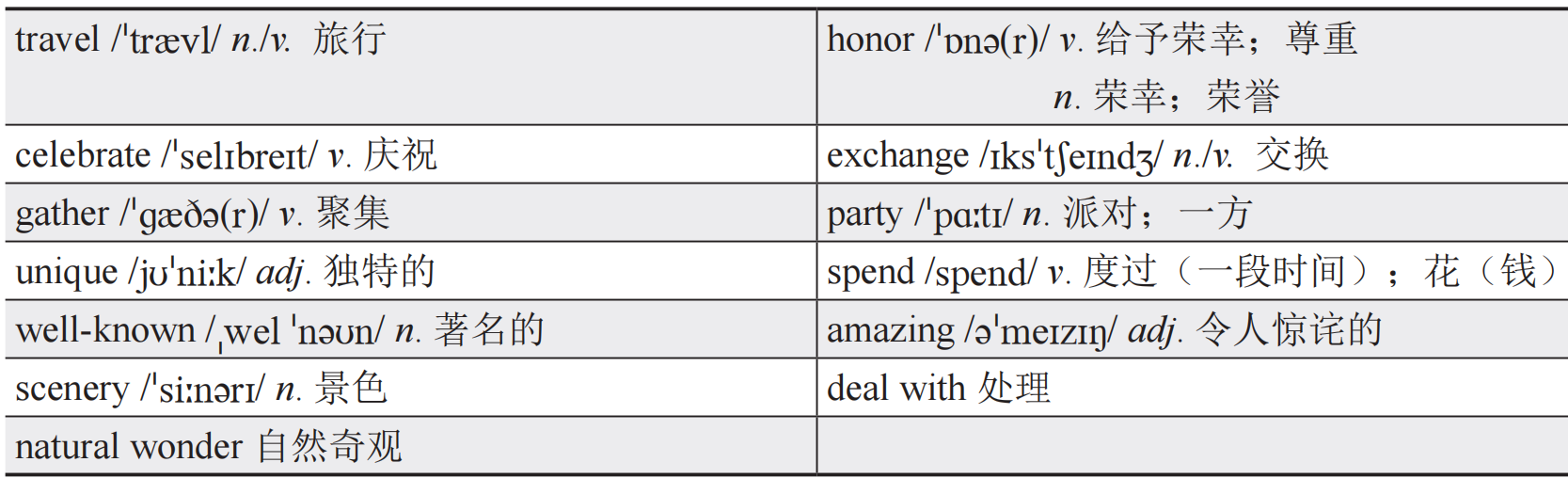 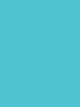 Passage Five
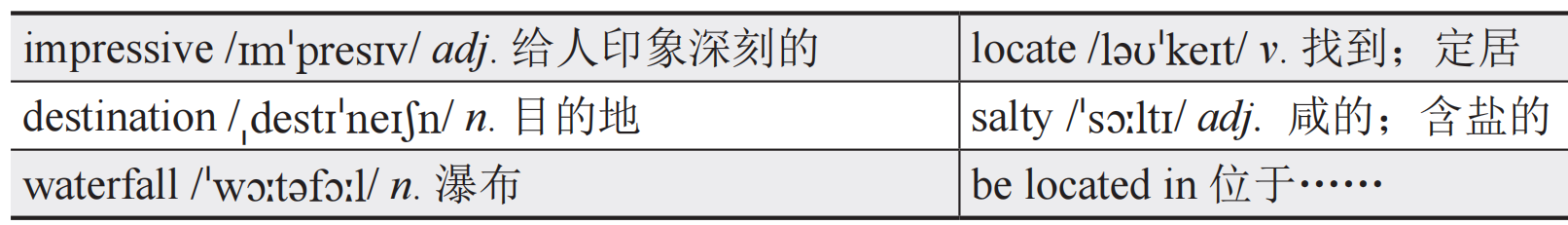 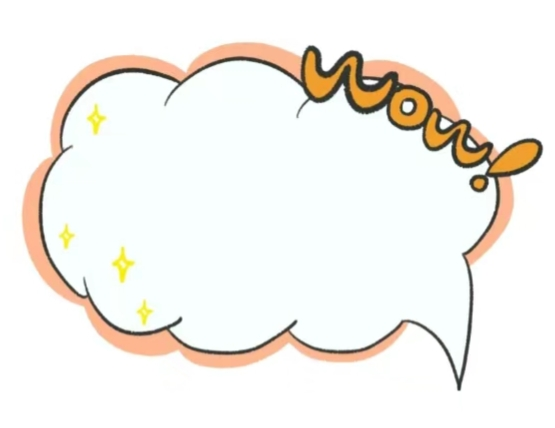 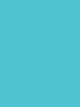 contents
Passage Six
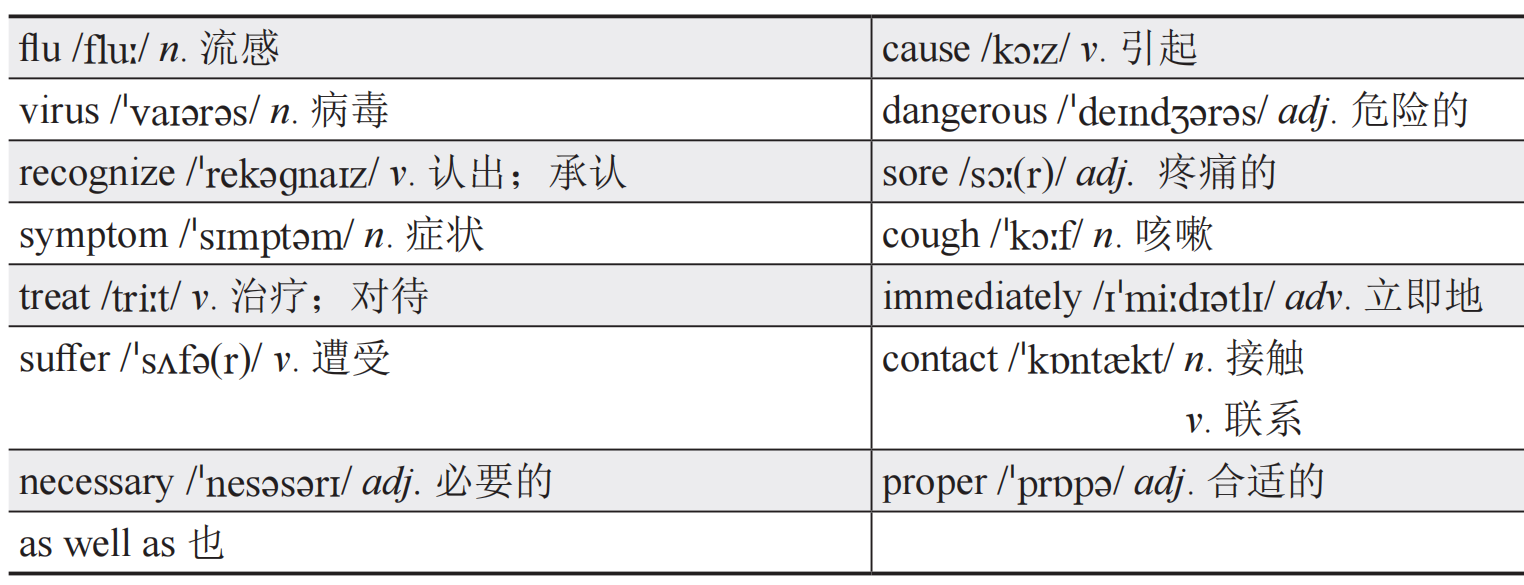 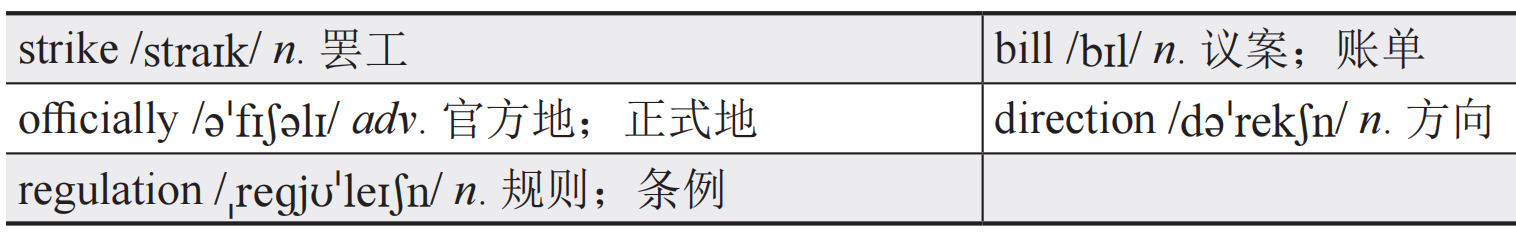 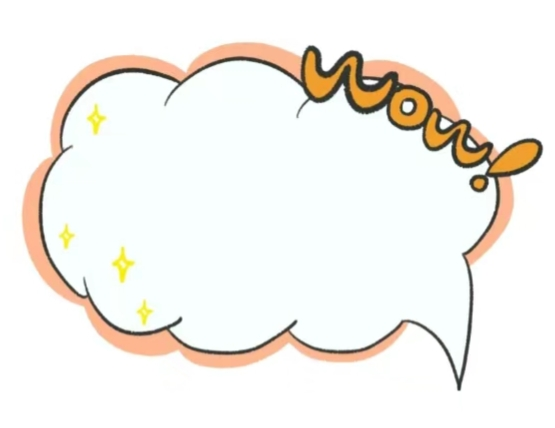 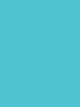 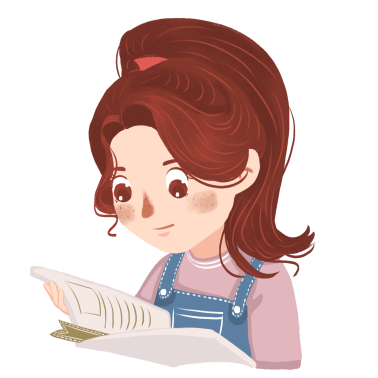 Assessment
A. Please choose the best Chinese meanings for the underlined words.
请选出句中画线单词的最佳中文意思。
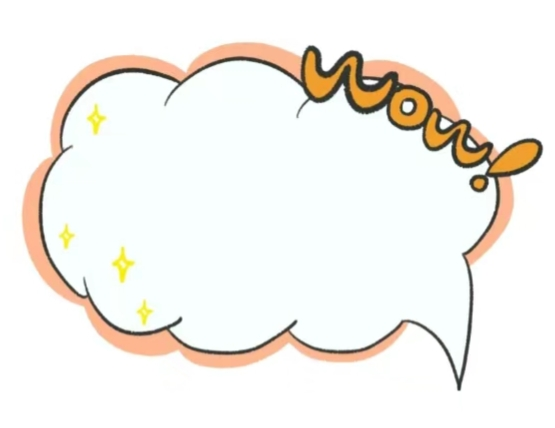 (     ) 1. He will be punished according to the seriousness of his crime.
A. 由于		 B. 依据		 C. 源于		 D. 不管
B
【解析】according to意为“依据”。句意：他将按照罪行的轻重受到处罚。
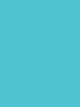 (     ) 2. Staying up late can result in a series of health problems. 
A. 联系 		B. 导致		 C. 关联 		D. 发生
B
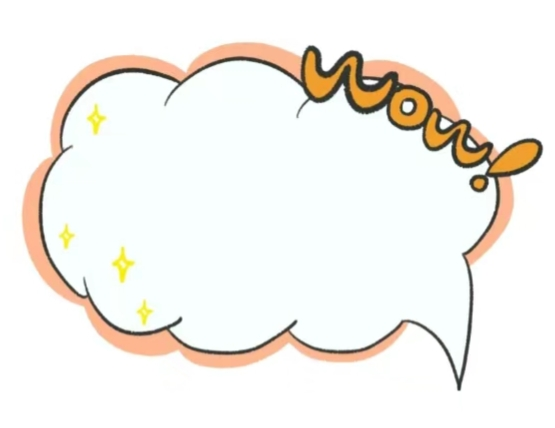 【解析】result in意为“导致”。句意：熬夜会导致一系列健康问题。
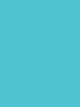 (     ) 3. I was at home when the typhoon hit.
A. 沙尘暴 		B. 台风 		C. 暴雨 		D. 雾霾
B
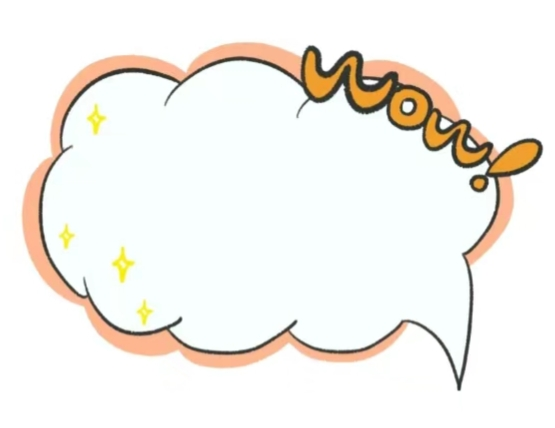 【解析】typhoon意为“台风”。句意：台风来袭的时候，我正待在家里。
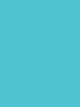 (     ) 4. We can recycle plastic bottles. 
A. 使用 			B. 制造 		
C. 回收利用 		D. 改变
C
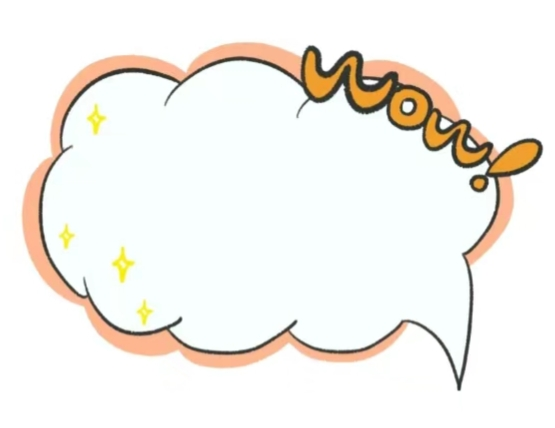 【解析】recycle意为“回收利用”。句意：我们可以回收利用塑料瓶。
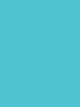 (     ) 5. His nose is his most notable feature. 
A. 五官 		B. 优点		 C. 特征		 D. 样貌
C
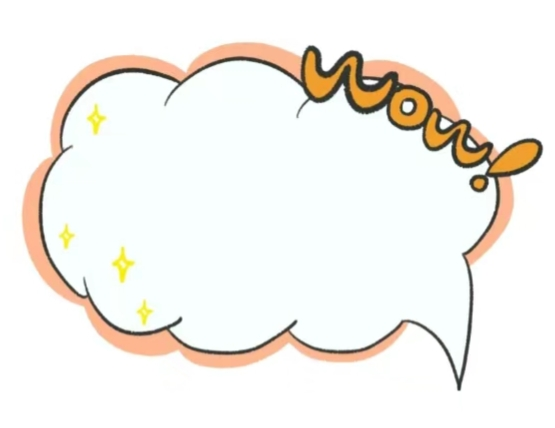 【解析】feature作名词意为“特征”。句意：他的鼻子是他最明显的特征。
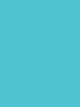 (     ) 6. It is our government’s strategy to maintain the sustainable development of society.
A. 怀疑的		 B. 积极的 		
C. 优先的 		 D. 可持续的
D
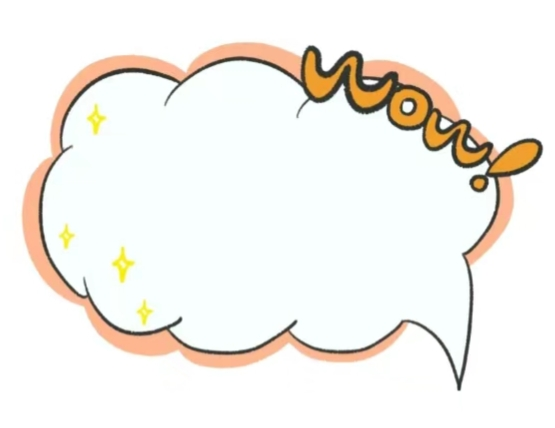 【解析】sustainable意为“可持续的”。句意：保持社会的可持续发展是我们政府的战略。
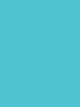 (     ) 7. You should pay off the note before our next cooperation.
A. 票据 		B. 笔记		 C. 纸币		 D. 便条
A
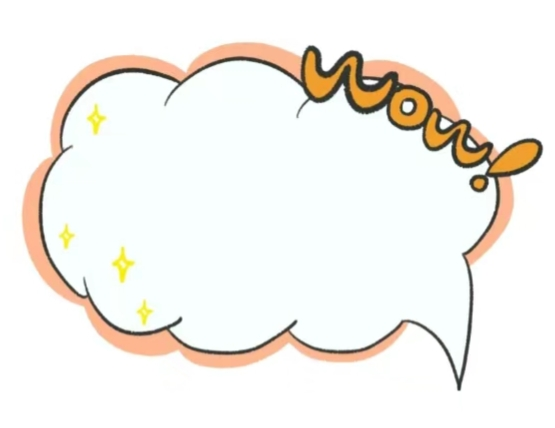 【解析】note意为“票据”。句意：在我们下次合作之前，你应该把票据付清。
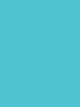 (     ) 8. The performance was pretty impressive. 
A. 令人喜爱的 			B. 令人奇怪的 
C. 令人印象深刻的 		D. 令人激动的
C
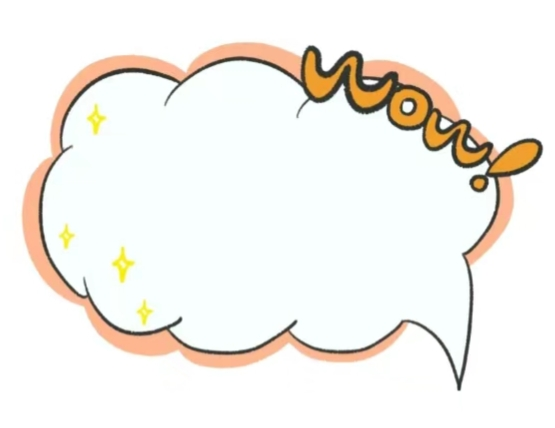 【解析】impressive意为“令人印象深刻的”。句意：这场演出十分令人印象深刻。
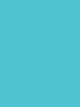 (     ) 9. To gain a promotion, you might have to work harder. 
A. 获利 		B. 获得		 C. 增加		 D. 收获
B
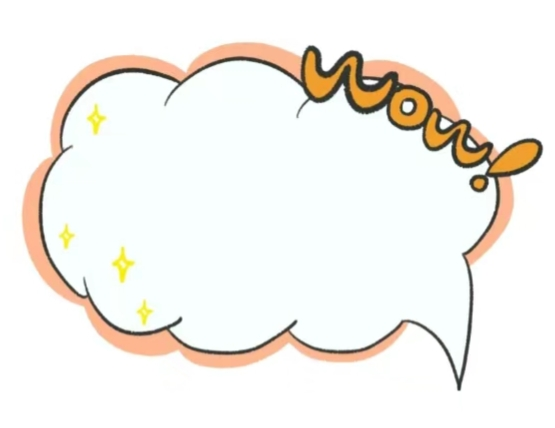 【解析】gain意为“获得”。句意：为了晋升，你可能得更努力地工作。
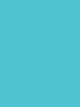 (     ) 10. The survey was carried out in both urban and rural areas.
A. 乡镇的 		B. 城市的		 C. 农村的 		D. 县城的
B
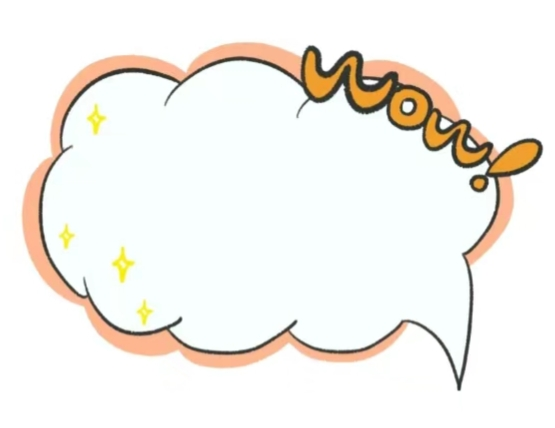 【解析】urban意为“城市的”。句意：该调查在城市和乡村地区都开展了。
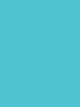 (     ) 11. The house is located in the city’s prettiest square.
A. 位于		 B. 进入		 C. 开始		 D. 沉浸
A
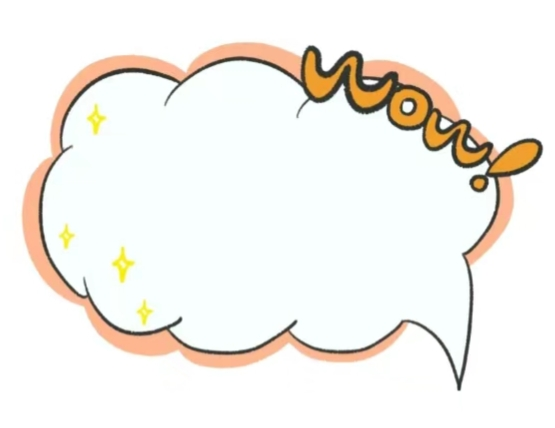 【解析】be located in意为“位于”。句意：这栋房子位于市区最漂亮的广场。
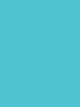 (     ) 12. He didn’t participate in the discussion.
A. 发言		 B. 表态		 C. 请假 		D. 参加
D
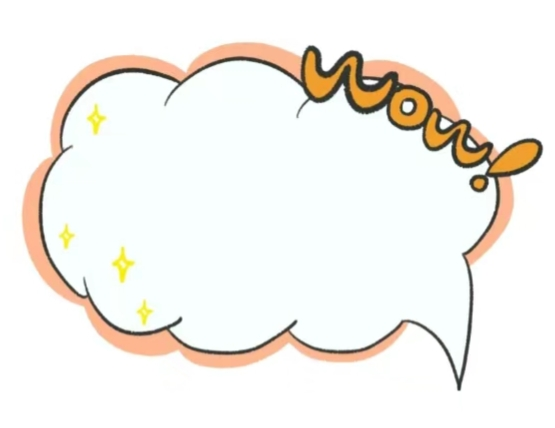 【解析】participate意为“参加，参与”。句意：他没有参加讨论。
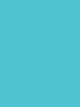 (     ) 13. We need to promote an open exchange of ideas and information.
A. 研究 		B. 阻止		 C. 增加 		D. 促进
D
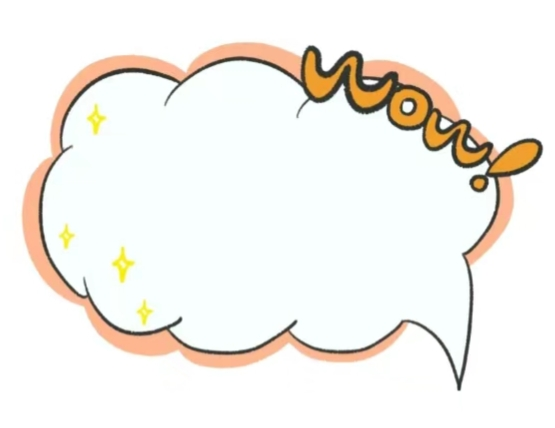 【解析】promote意为“促进”。句意：我们需要促进思想和信息的公开交流。
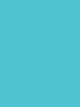 (     ) 14. We will explore every avenue until we find an answer.
A. 寻找		 B. 探索		 C. 改进 		D. 达到
B
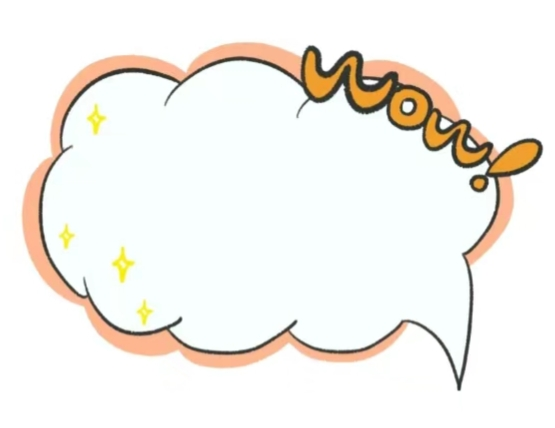 【解析】explore意为“探索”。句意：我们要探索一切途径，直到找到答案为止。
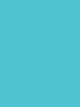 (     ) 15. At last, after twenty hours on the boat, they arrived at their destination.
A. 营地 		B. 聚集地 		C. 目的地 		D. 目标
C
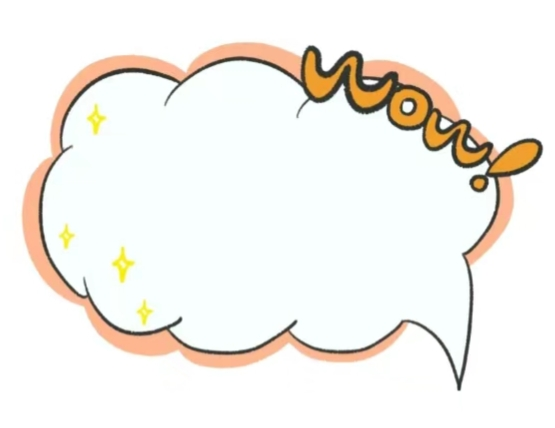 【解析】destination意为“目的地”。句意：乘船二十小时之后，他们终于到达了目的地。
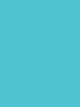 (     ) 16. Each person’s signature is unique.
A. 独一无二的 		B. 潦草的 			
C. 认真的 			D. 精致的
A
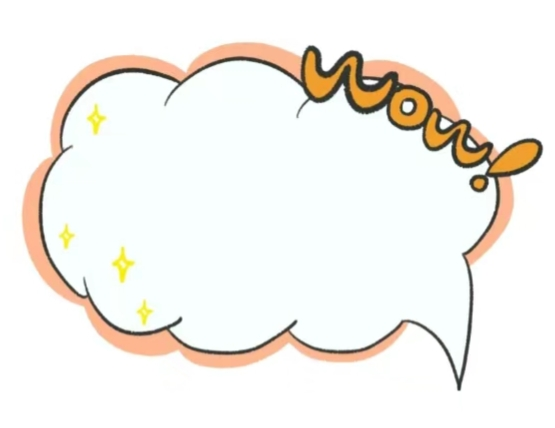 【解析】unique意为“独一无二的”。句意：每个人的签名都是独一无二的。
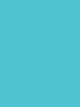 (     ) 17. The election results have still not been officially announced.
A. 正式地 		B. 庄严地 
C. 迅速地 		D. 紧张地
A
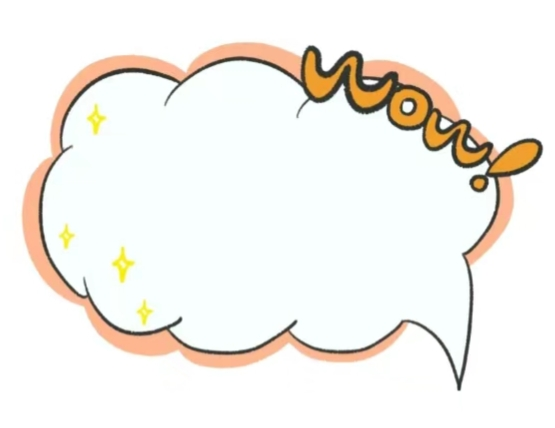 【解析】officially意为“官方地；正式地”。句意：选举结果仍未正式宣布。
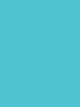 (     ) 18. Over 200 members of staff joined the strike.
A. 辞职		 B. 聚会		 C. 游行		 D. 罢工
D
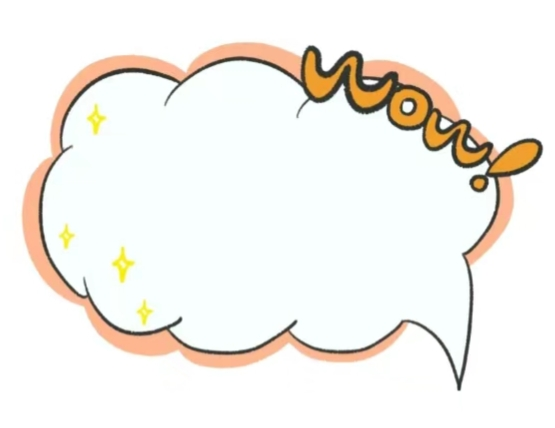 【解析】strike意为“罢工”。句意：200多名雇员参加了罢工。
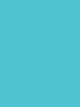 (     ) 19. The story captured the hearts and minds of a generation.
A. 一辈子		 B. 世纪		 C. 年代		 D. 一代人
D
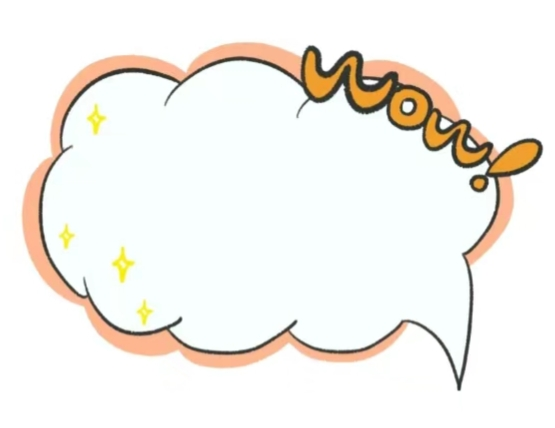 【解析】generation意为“一代人”。句意：这个故事准确地描绘了一代人的情感和思想。
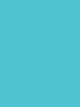 (     ) 20. The rules do not apply to us.
A. 符合 		B. 申请		 C. 适用于 		D. 体现
C
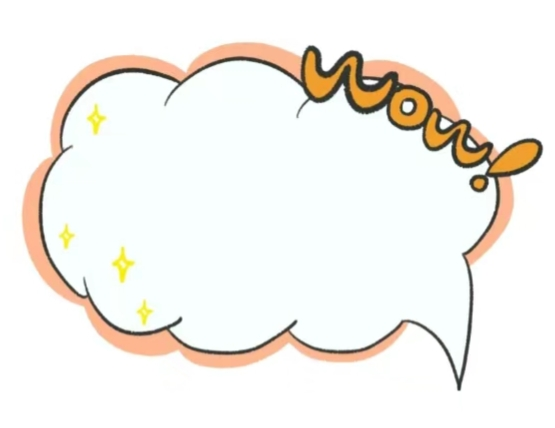 【解析】apply to意为“适用于”。句意：该法则对我们不适用。
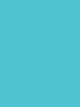 B. Read the passage and choose the best answer for each blank.
阅读文章，并为各题选出最佳选项。
Humans create two billion tons of waste each year. Throwing away unwanted food has become a big issue in the 1    world. While some of us throw away unwanted food, people in other parts of the world face food shortages and are 2    . It’s a shocking fact that a third of the world’s food is wasted each year. The actual figure is 1.3 billion tons of food, which is enough to 3    a billion hungry people.
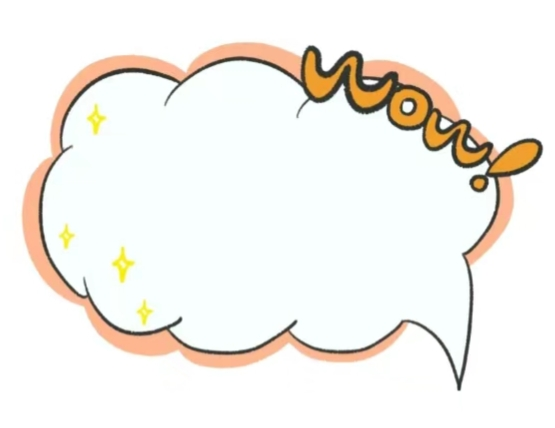 (     ) 1. A. developing 	B. developed	C. Western 	  D. Eastern
(     ) 2. A. begging 	B. sorting 		C. starving 	  D. satisfying
(     ) 3. A. feed 		B. deal 		C. kill 	  D. prevent
B
C
A
2【解析】
3【解析】
1【解析】
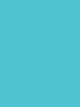 Back
1.【解析】根据空格处上下文可知，食物浪费是个大问题，有些人扔掉不想要的食物，而世界上其他地区的人正面临着食物短缺的问题，可知在发达地区（developed world）食物浪费问题最为严重。故选B项。
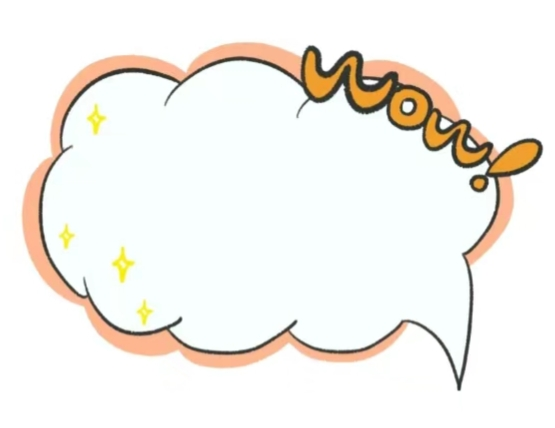 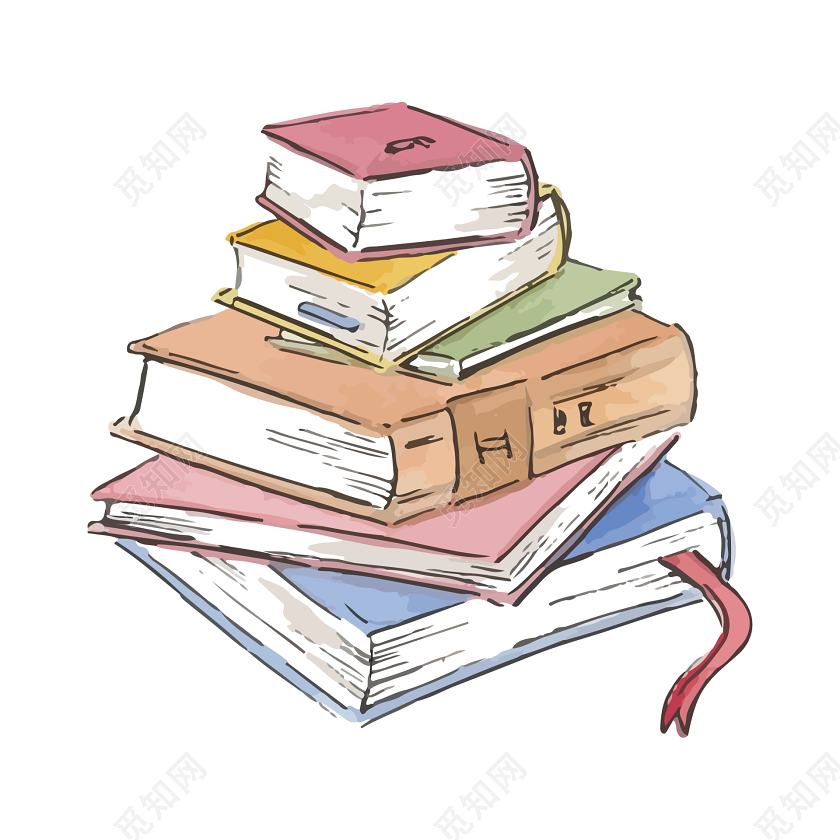 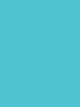 Back
2.【解析】根据空格前的动词短语“face food shortages（面临食物短缺）”，可推测这些人在挨饿。A项意为“乞讨”；B项意为“分类”；C项意为“挨饿”；D项意为“让人满足”。故选C项。
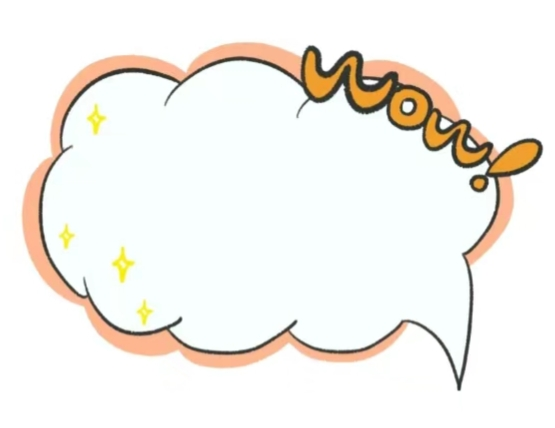 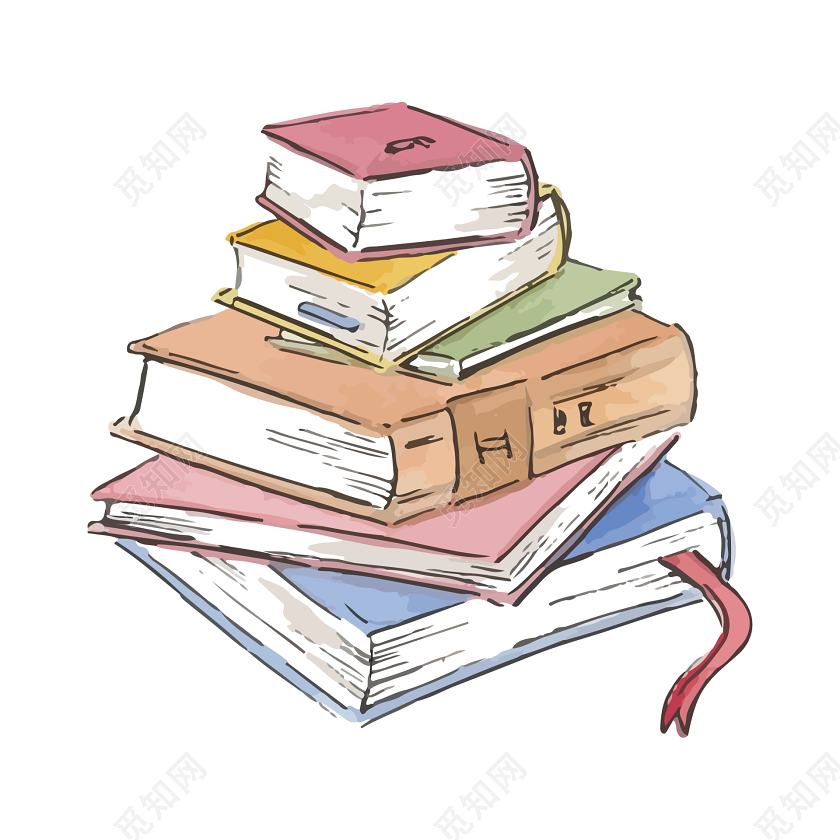 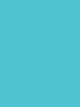 Back
3.【解析】根据空格前半句“The actual figure is 1.3 billion tons of food（实际数量为13亿吨食物）”可以推测，这些浪费掉的食物足够养活十亿正在挨饿的人。A项意为“为……提供食物”；B项意为“应对”；C项意为“杀死”；D项意为“阻止”。故选A项。
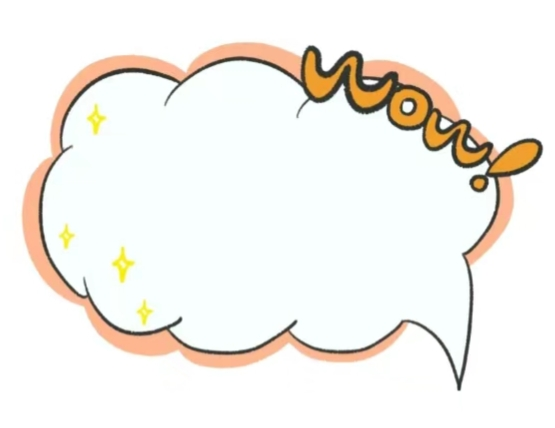 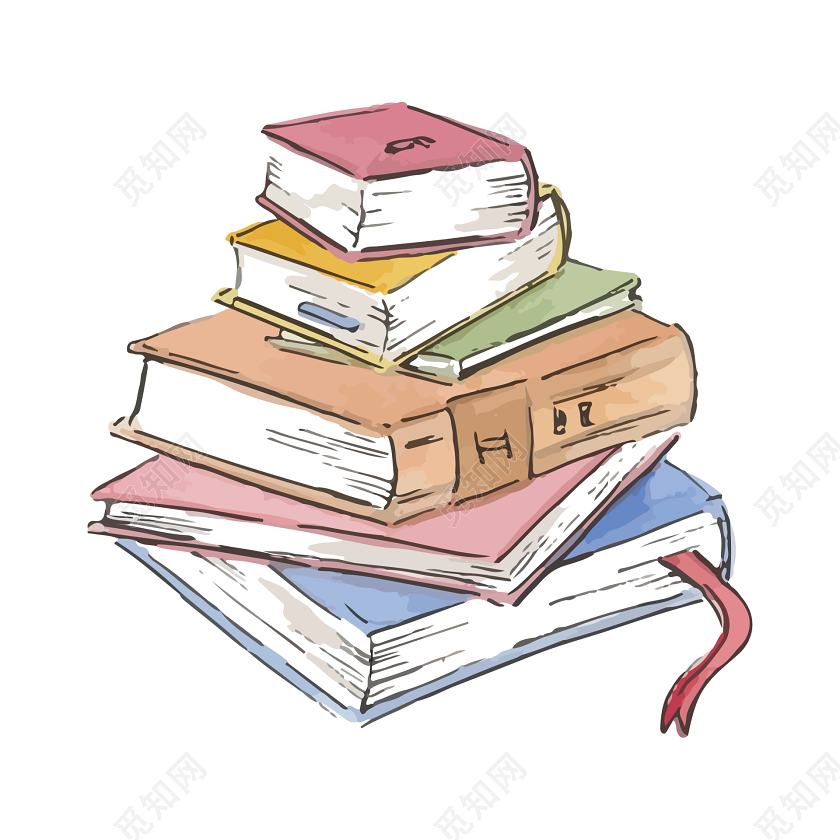 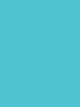 An international survey has found that most people have 4    the environmental problems, but most believe they are already doing more to 5    the earth than anyone else, including their government, and few are willing to make 6    to change their personal habits and lifestyles.
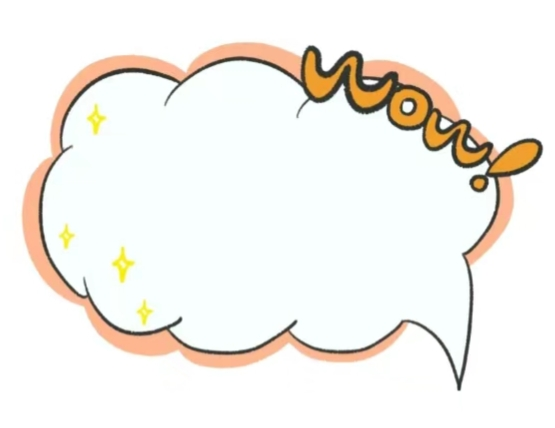 (     ) 4. A. realized 	B. solved 	C. reduced 		D. increased
(     ) 5. A. damage 	B. protect 	C. recycle 		D. harm
(     ) 6. A. efforts 		B. friends 	C. plans 		D. energy
A
B
A
4【解析】
5【解析】
6【解析】
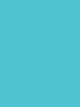 Back
4.【解析】根据上下文，一个国际调查发现绝大多数人意识到环境问题，但却认为他们已经做得足够多。A项意为“意识到”；B项意为“解决”；C项意为“减少”；D项意为“增加”。故选A项。
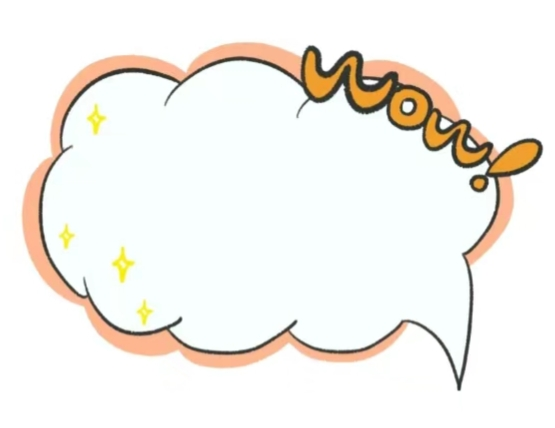 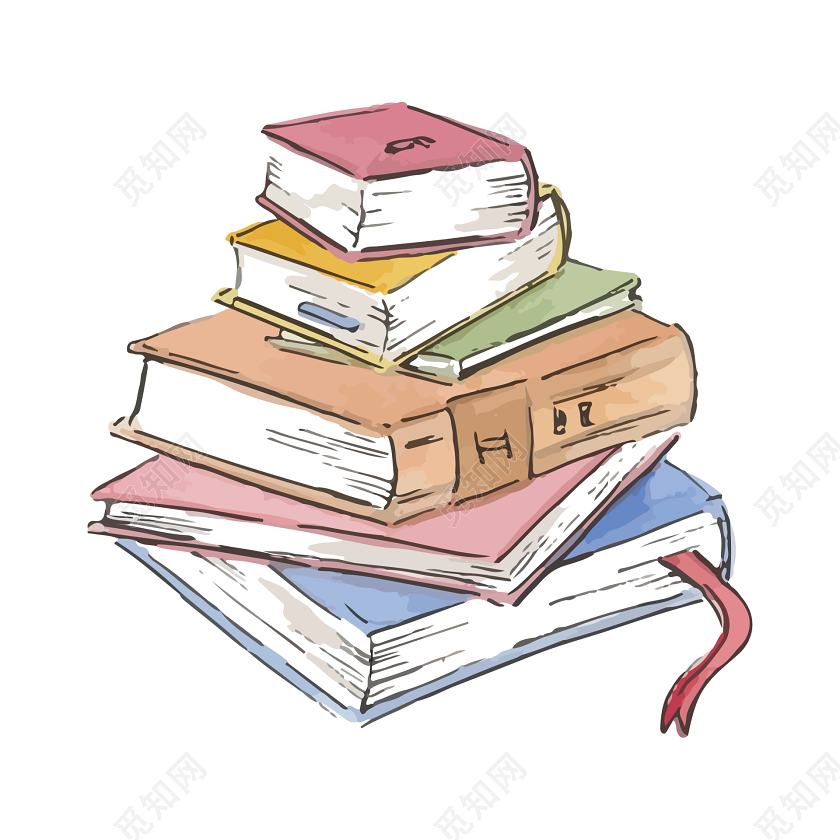 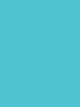 Back
5.【解析】A项意为“损害”；B项意为“保护”；C项意为“回收利用”；D项意为“伤害”。本句表达的意思是，大部分人认为他们为了保护地球已经比别人（包括政府在内）做得更多。故选B项。
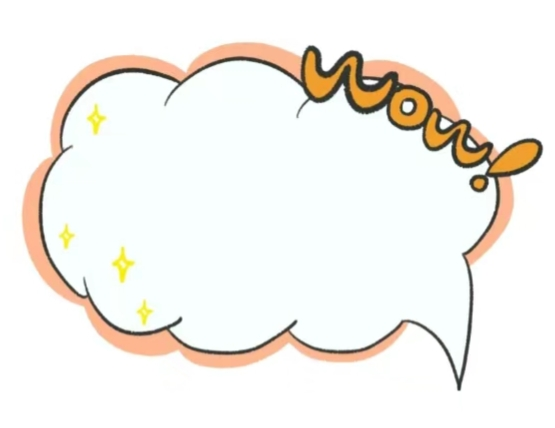 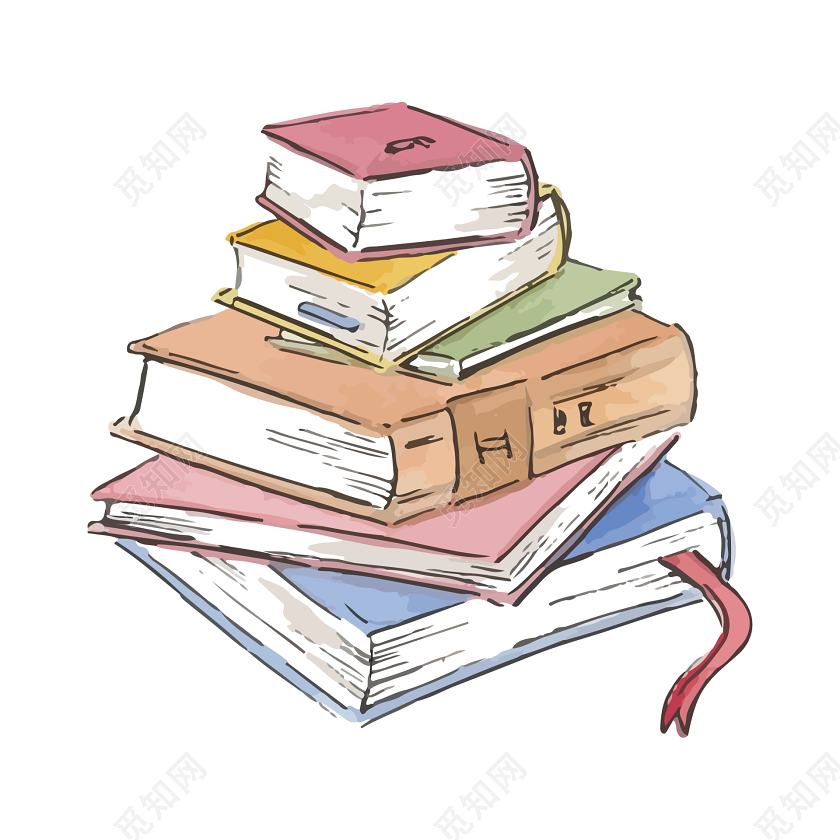 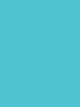 Back
6.【解析】make effors意为“付出努力”；make friends意为“交朋友”；make plans意为“做计划”。句意：极少有人愿意为改变生活习惯和生活方式付出努力。故选A项。
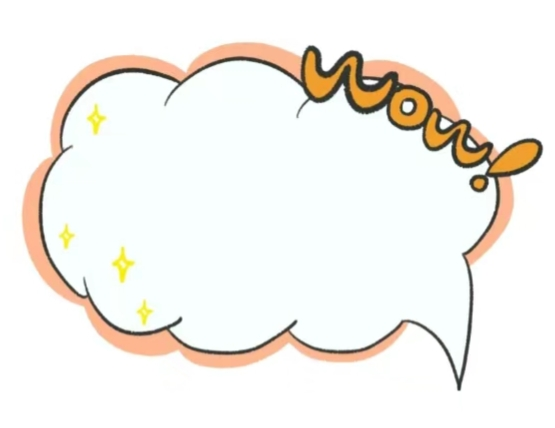 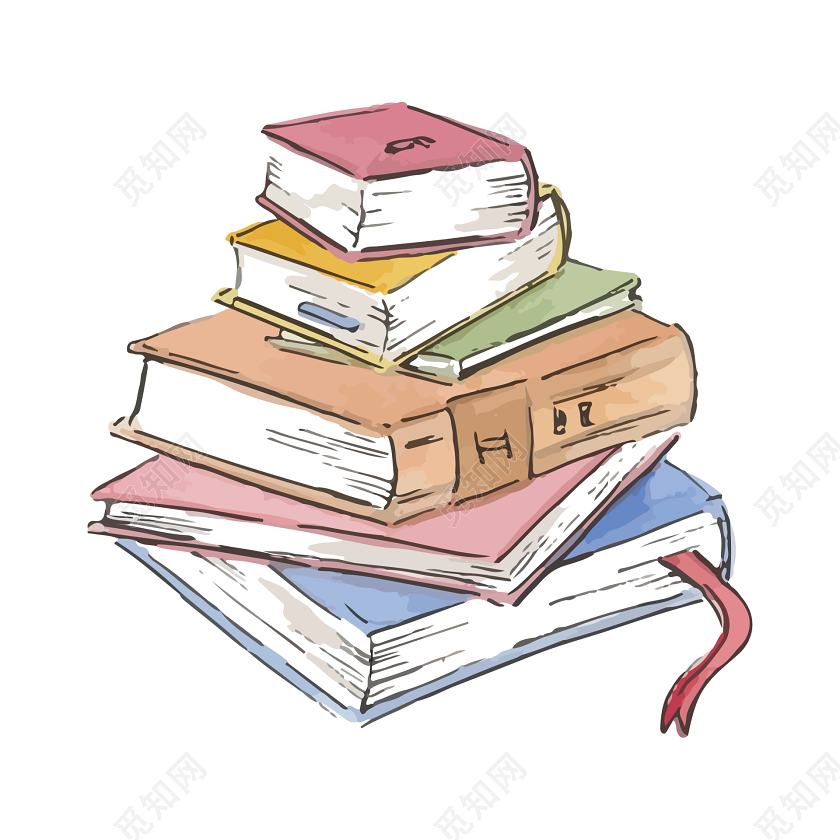 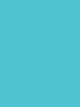 We have only 7    earth. Everyone of us has the 8    to reduce waste and protect the earth. How can we 9    waste in our daily life? Here are some suggestions.
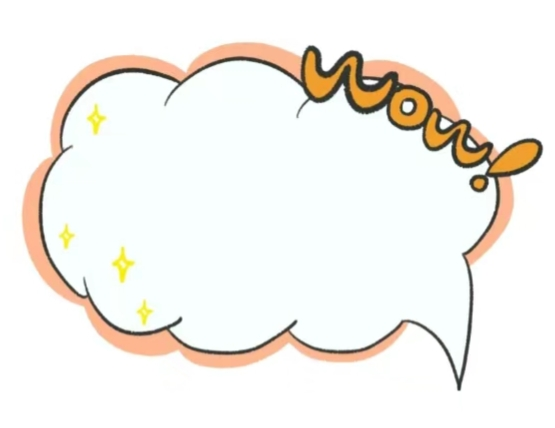 (     ) 7. A. one 		B. two 		C. three 		D. four
(     ) 8. A. case 		B. chance 		C. responsibility 	D. turn
(     ) 9. A. cut off 	B. cut down 	C. put up 		D. put off
A
C
B
7【解析】
8【解析】
9【解析】
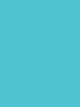 Back
7.【解析】根据文意和常识，我们只有一个地球，故选A项。
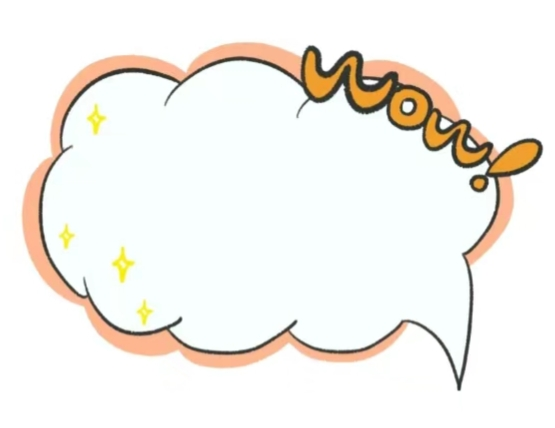 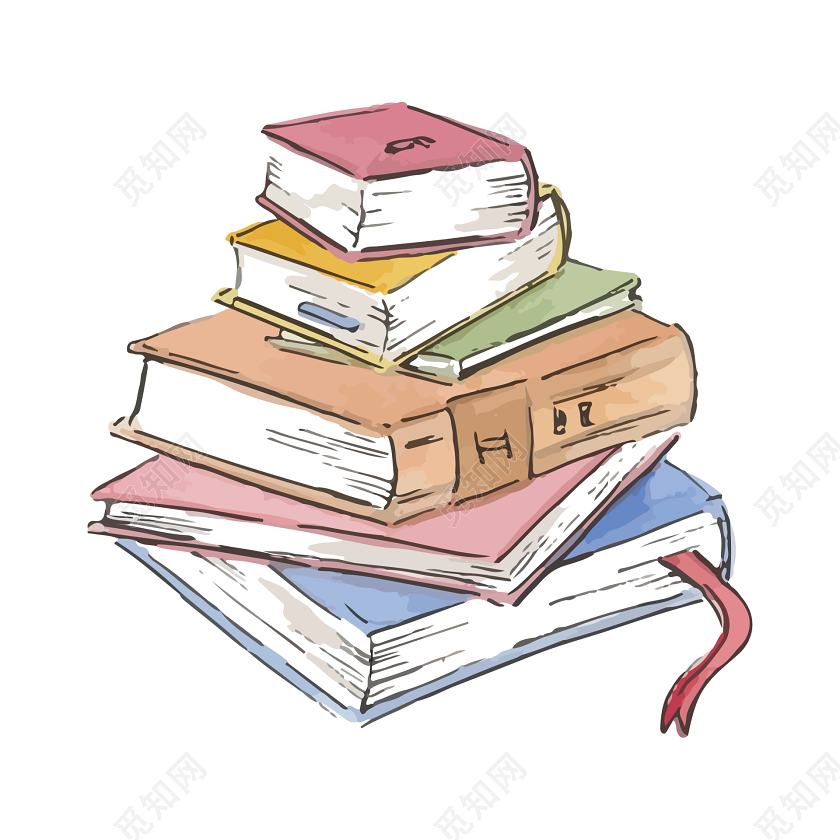 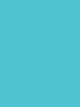 Back
8.【解析】A项意为“情况”；B项意为“机会”；C项意为“责任”；D项意为“转向”。根据空格前一句“我们只有一个地球”可以推测，本句表达的意思是我们每个人都有责任减少浪费和保护地球。故选C项。
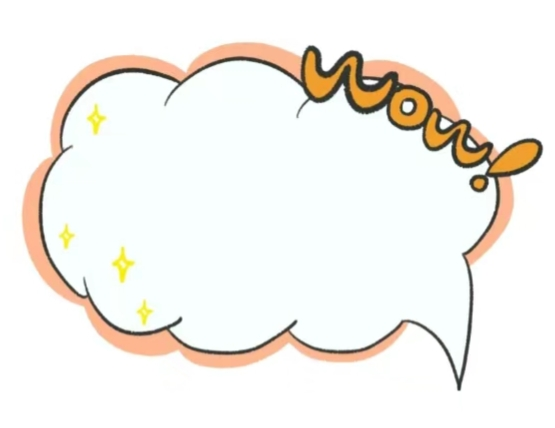 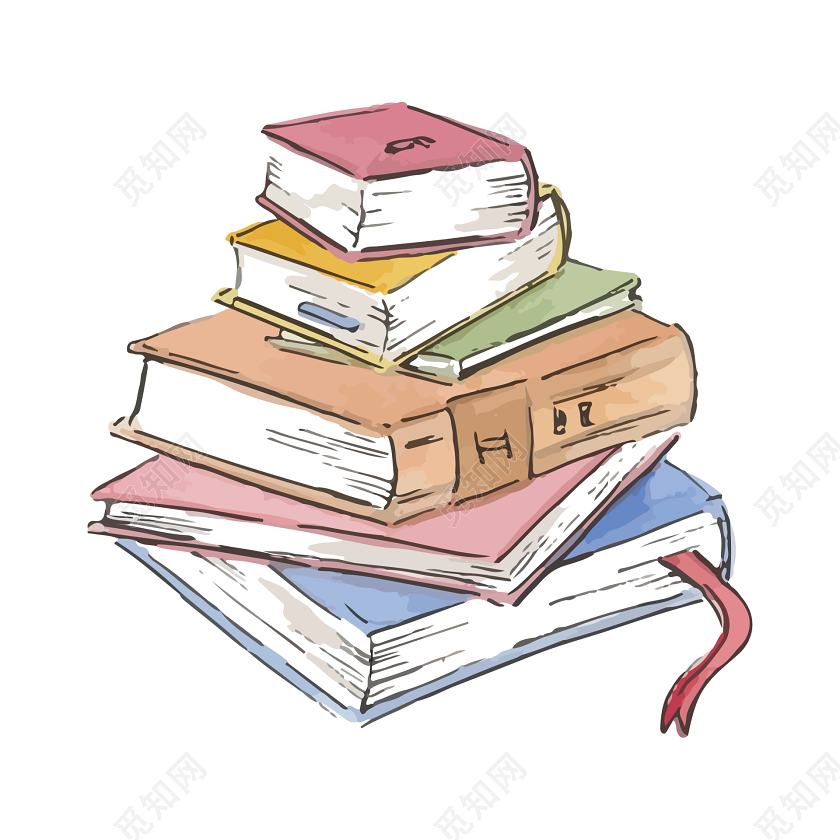 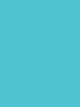 Back
9.【解析】A项意为“切断”；B项意为“减少”；C项为“张贴”；D项意为“推迟”。根据空格前一句中的“reduce waste（减少浪费）”和下文一系列在生活中减少浪费的措施可以推测，空格处应意为“减少”。故选B项。
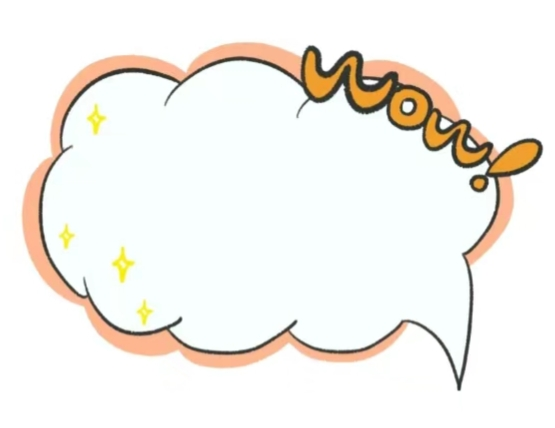 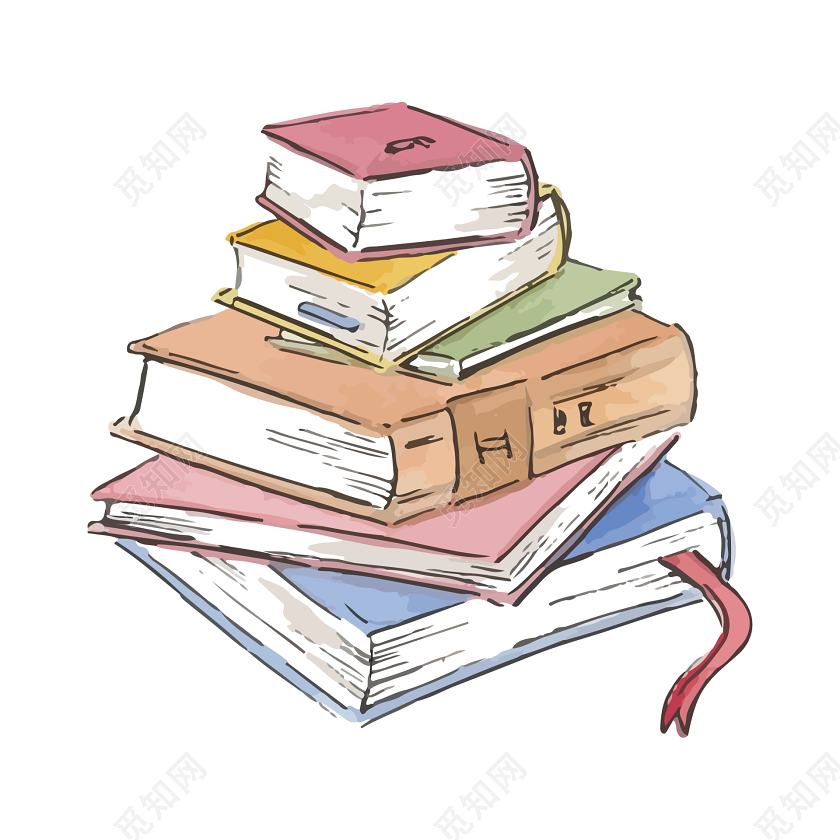 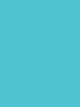 First of all, use 10    and reusable materials instead of plastics. 
Secondly, buy 11    clothes or exchange clothes with your friends.
Thirdly, use things that don’t 12    waste. For example, choose loose leaf tea instead of tea bags.
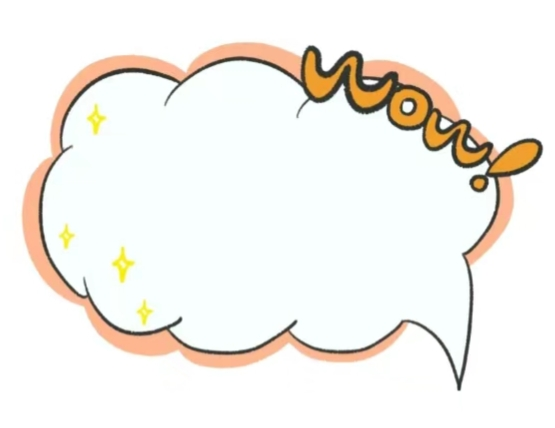 (     ) 10. A. usable      B. practical    C. recyclable     D. unrecyclable
(     ) 11. A. cheap       B. new           C. first-hand      D. second-hand
(     ) 12. A. destroy    B. release       C. loose             D. produce
C
D
D
10【解析】
11【解析】
12【解析】
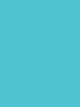 Back
10.【解析】A项意为“可用的”；B项意为“实际的”；C项意为“可回收的”；D项意为“不可回收的”。根据下文“instead of plastics（不使用塑料用品）”可推测，本句应该是建议使用可回收材料。故选C项。
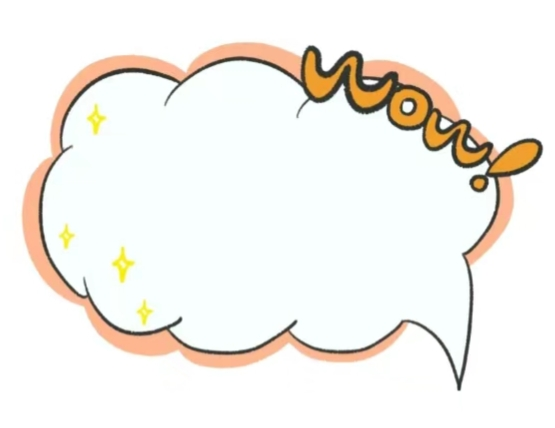 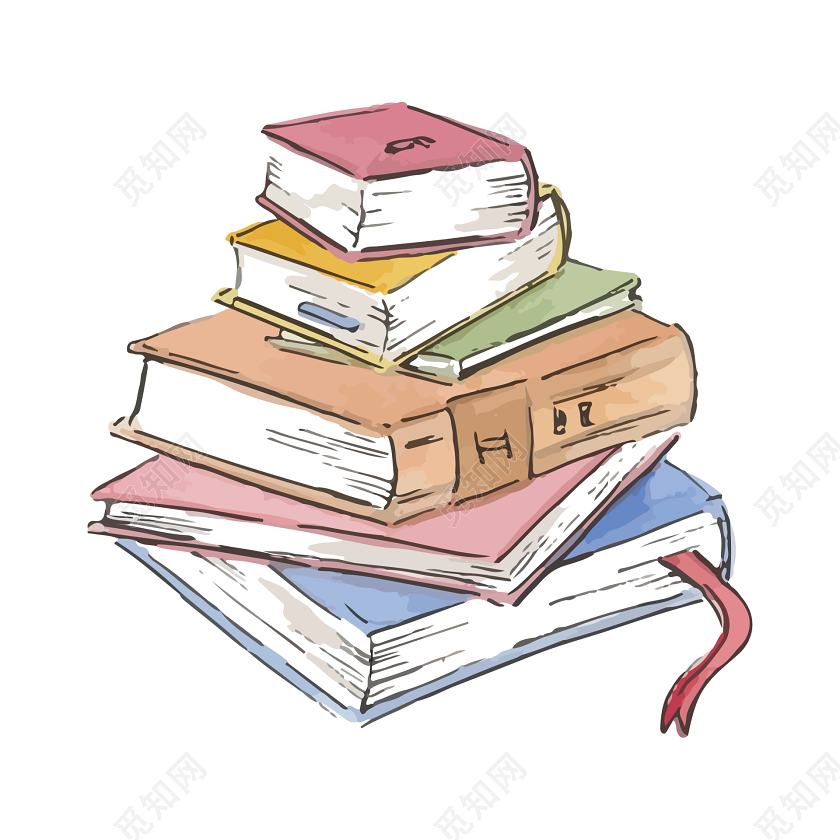 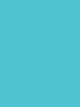 Back
11.【解析】根据空格后“exchange clothes with your friends（和朋友交换衣服穿）”可推测空格处建议人们买二手衣服。A项意为“便宜的”；B项意为“新的”；C项意为“一手的”；D项意为“二手的”。故选D项。
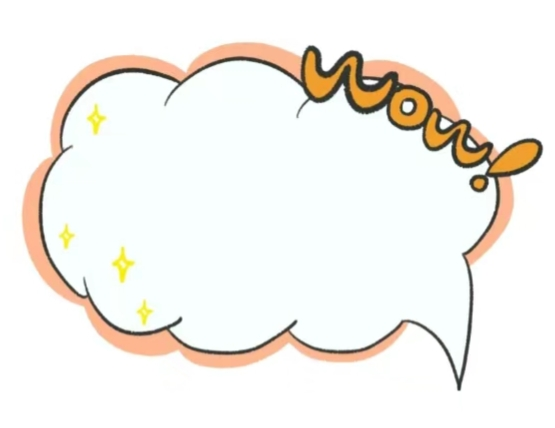 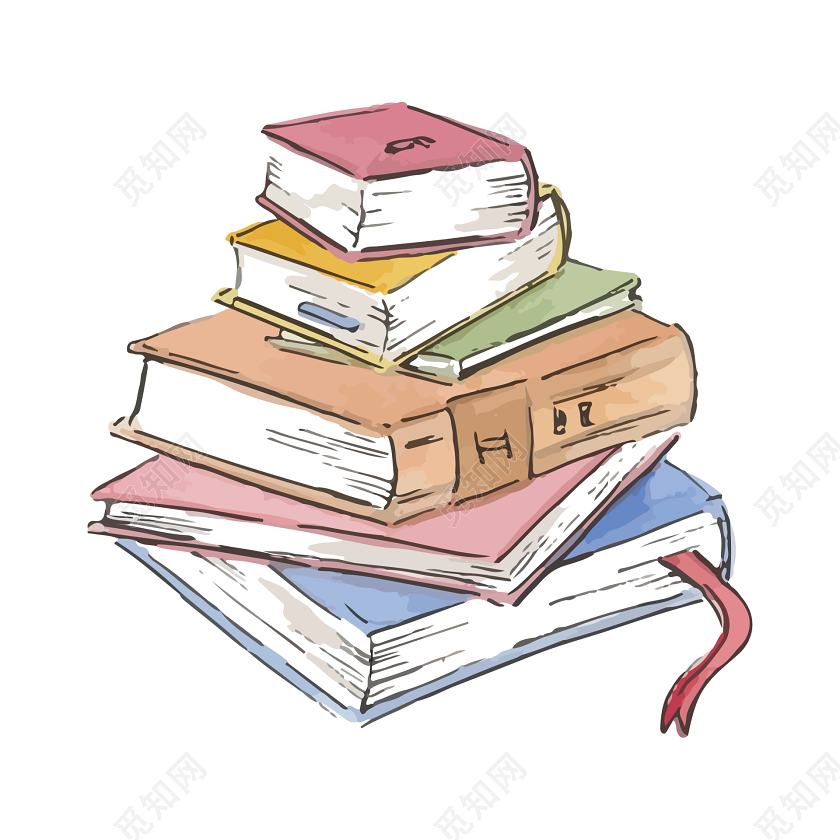 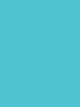 Back
12.【解析】A项意为“破坏”；B项意为“释放”；C项意为“松的”；D项意为“产生”。根据本空后面的举例“choose loose leaf tea instead of tea bags（选择散装茶叶而不用茶包）”可知，本句建议人们使用不额外产生废物的东西。故选D项。
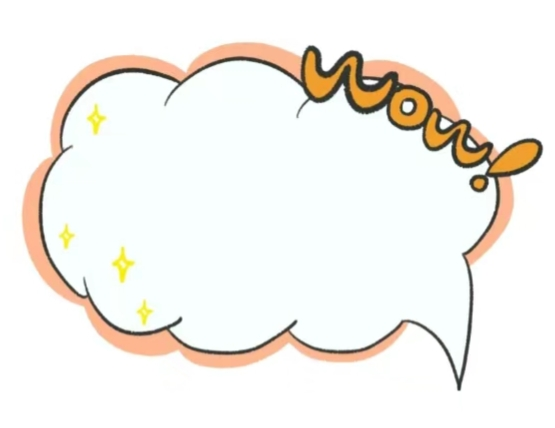 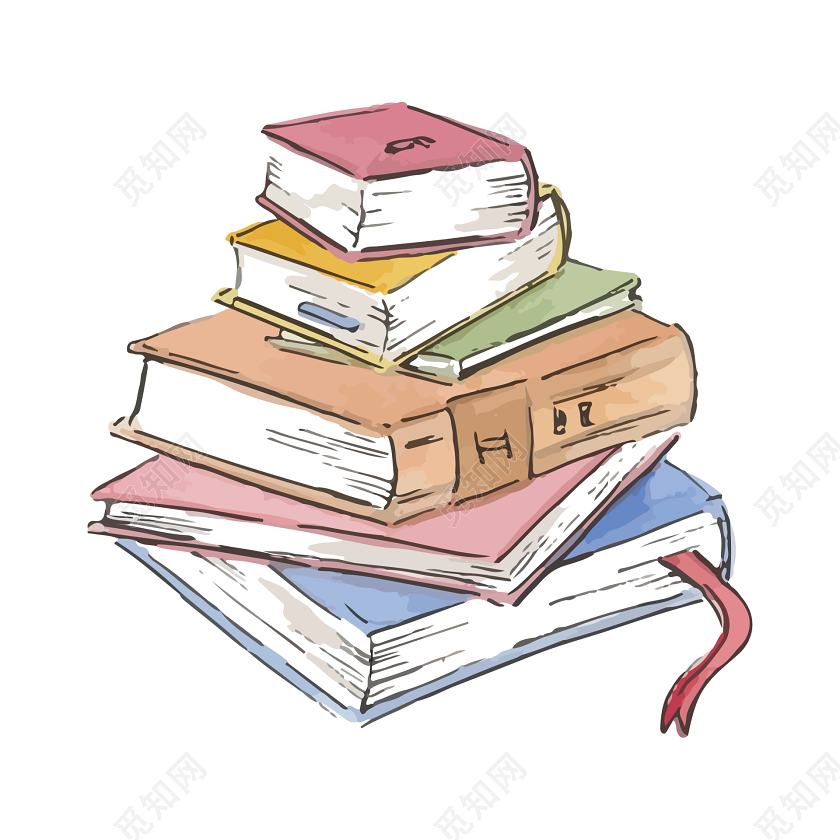 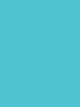 Furthermore, instead of driving your own car, walk or use 13___transportation.
Finally, reuse the resources that would otherwise end up in the 14    bin. Old jars can become plant pots.
If we all do our 15    , we can protect the planet.
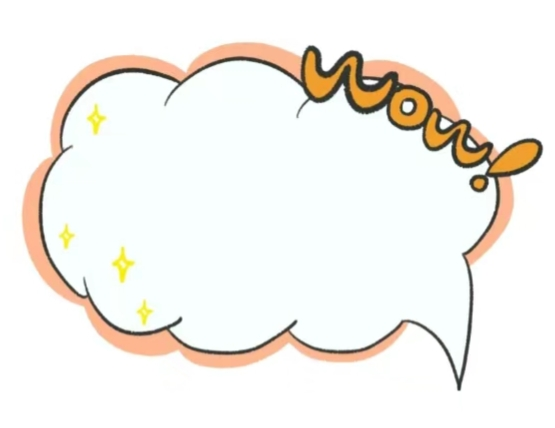 (     ) 13. A. public 	B. private 	   C. government 	    D. own
(     ) 14. A. plastic 	B. package 	   C. rubbish             D. cloth
(     ) 15. A. job 		B. part 	   C. practice            D. housework
A
C
B
13【解析】
14【解析】
15【解析】
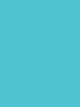 Back
13.【解析】A项意为“公共的”；B项意为“私人的”；C项意为“政府”；D项意为“自己的”。考虑空格前的“instead of driving your own car（不开自己的车）”，可以推测空格处建议人们乘坐公共交通工具。故选A项。
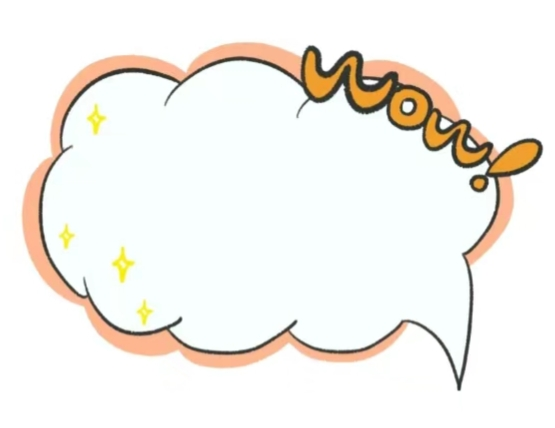 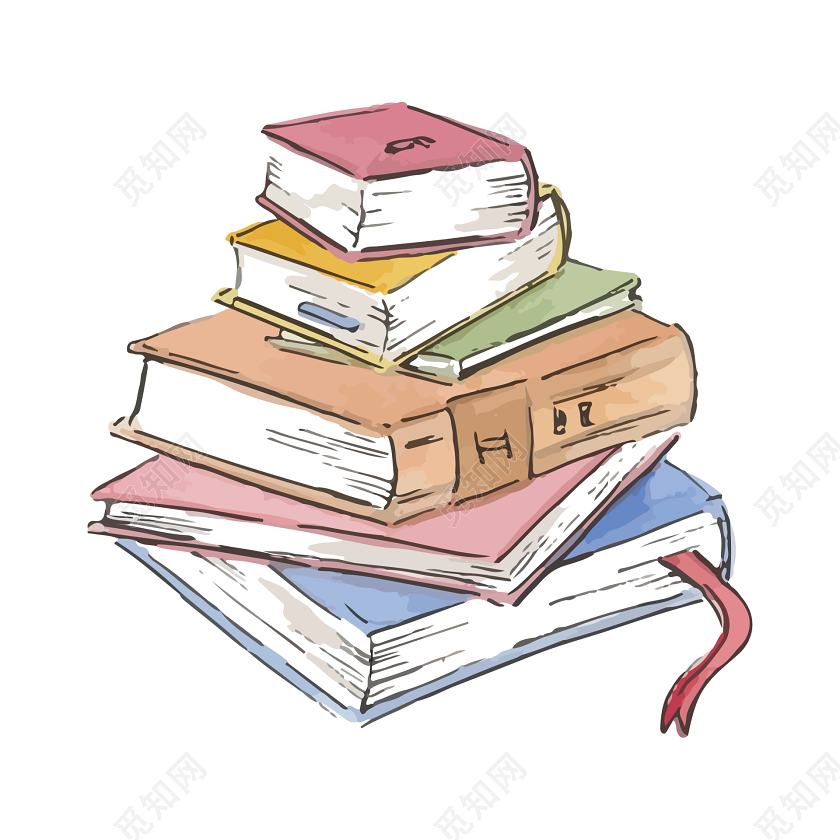 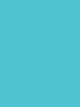 Back
14.【解析】A项意为“塑料”；B项意为“包裹”；C项意为“垃圾”；D项意为“布料”。根据下文“旧罐子可以变成花盆”推测，应是重复利用那些原本会被扔进垃圾桶的资源。故选C项。
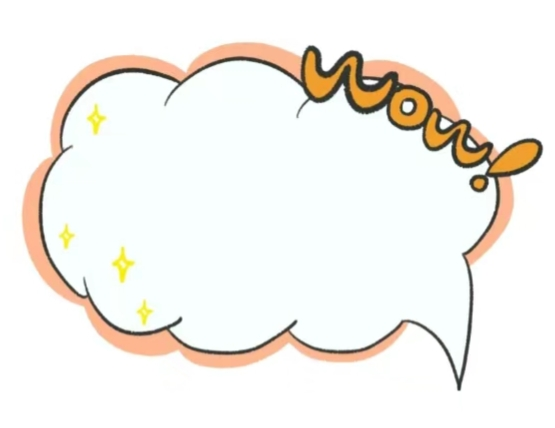 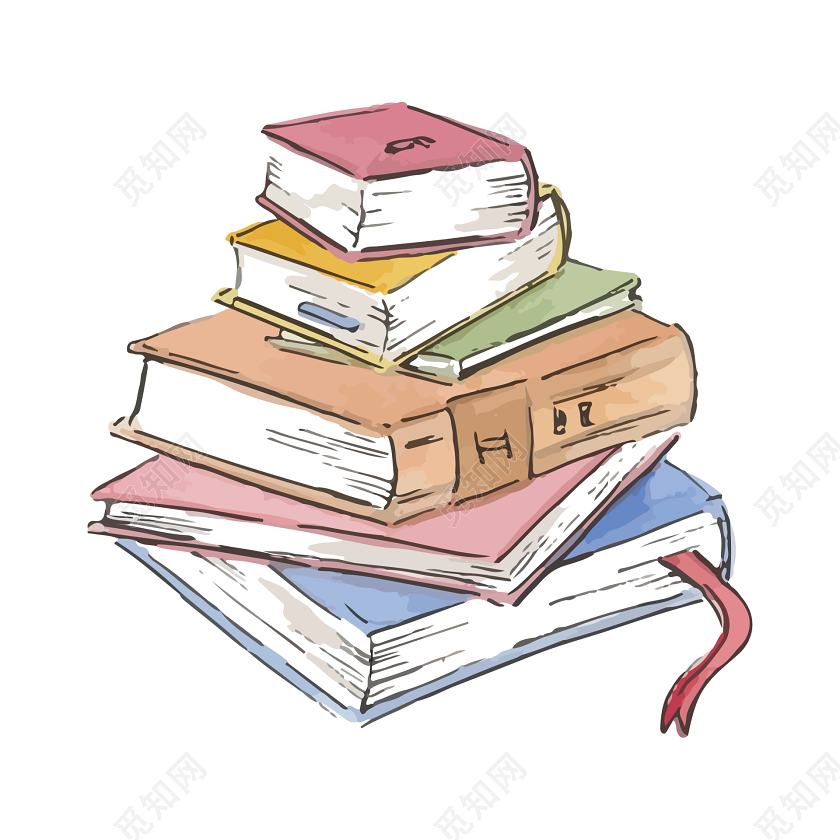 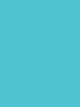 Back
15.【解析】do one’s part为固定搭配，意为“尽力；尽职责”。句意：如果每人都做好自己的本分，我们就能保护我们的地球。故选B项。
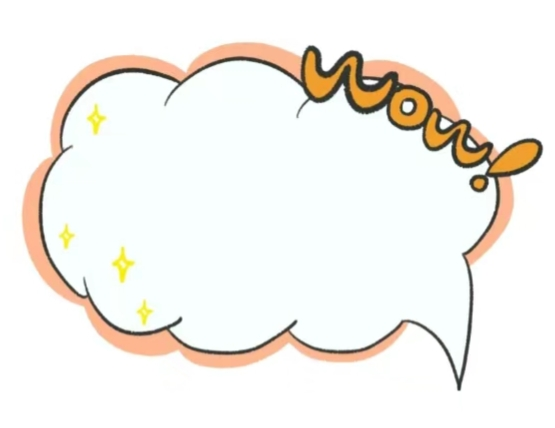 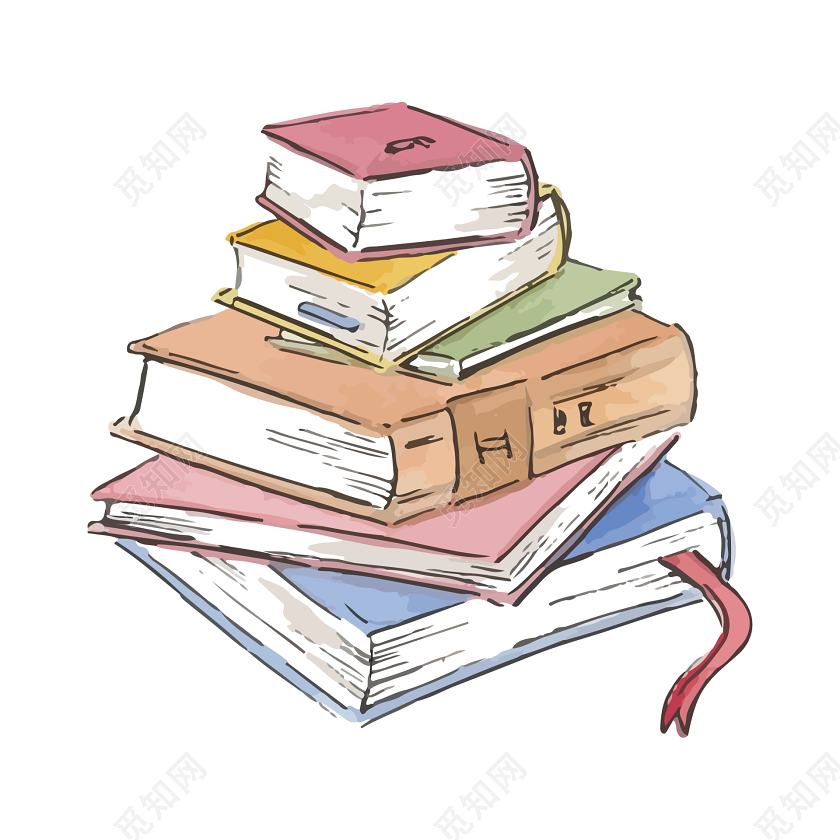 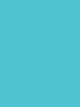 C. Have a check.
开展自我评价。
我掌握的词汇：
disaster   average        damage     flood           geological
rubbish   rainfall         recycle      prevent        typhoon 
pollution sort              locate        agency         succeed
wave       district         plant         waterfall      impressive
salty        destination   strike        direction      officially
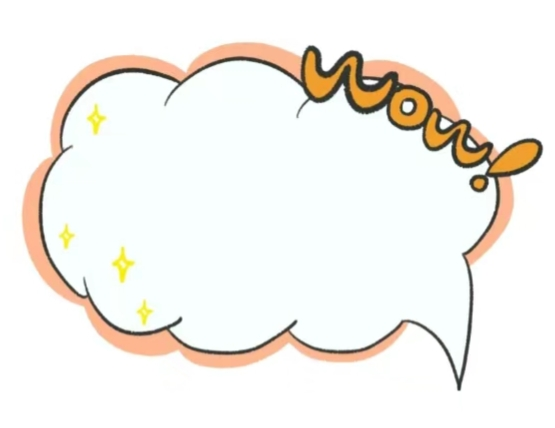 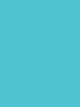 contents
我掌握的阅读理解技能：
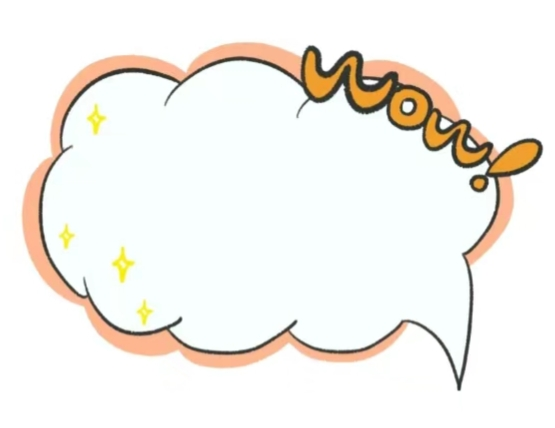 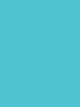 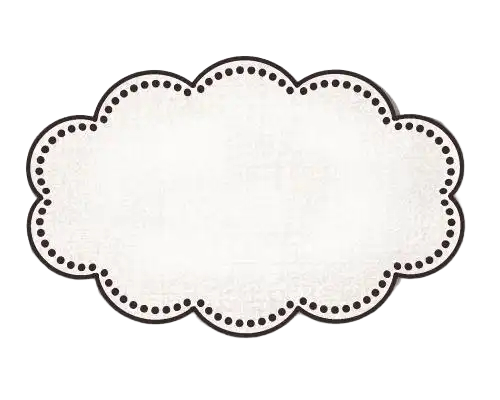 Thank you !
C
B
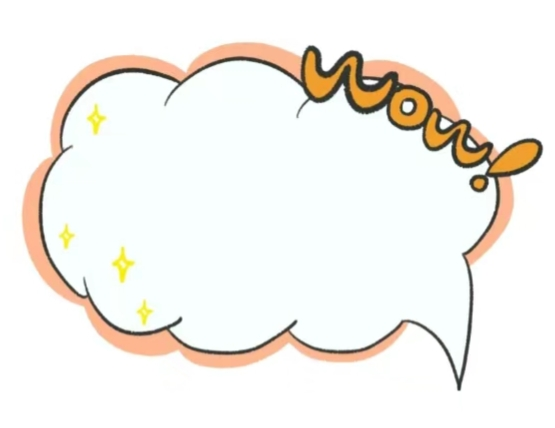 A
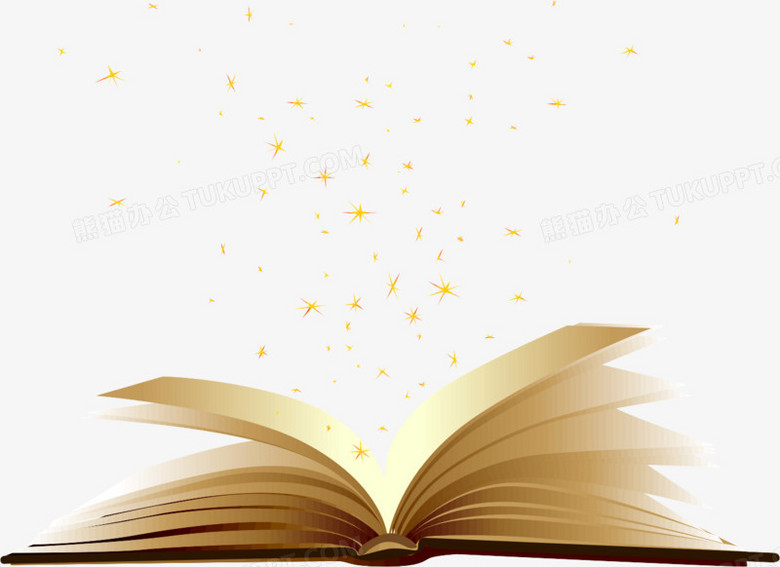